JUDITH LEKKERKERKER
Landschapsmetropool Twente #1
24 november 2016
[Speaker Notes: Onderzoek, eerst Brabant met BrabantKennis, toen Nederland ism Platform31; magazine
Aanleiding: aandacht grote stad, vitaal platteland; middelgrote stad? relevante vraag zeker gezien omgevingsvisies!]
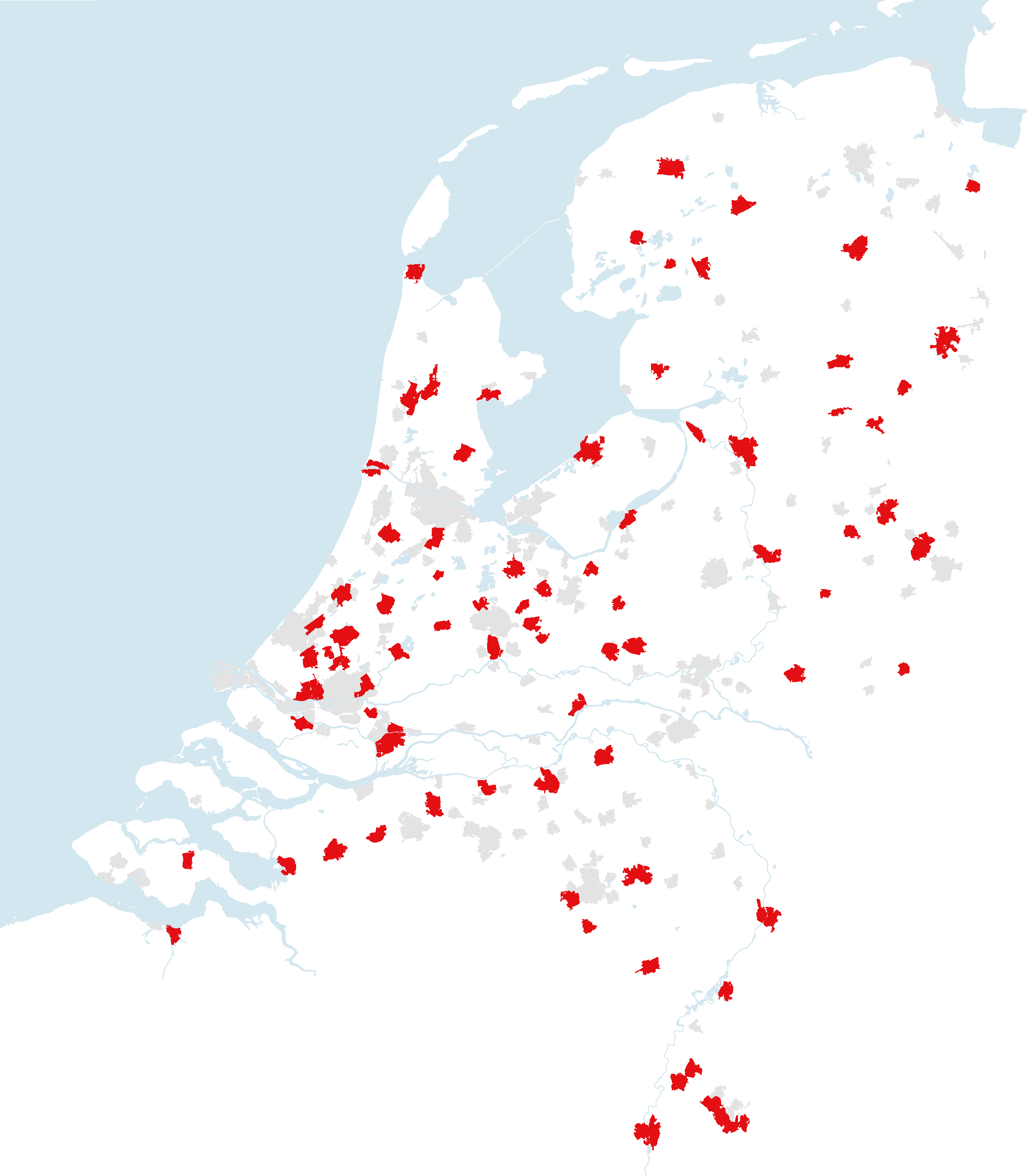 [Speaker Notes: Wat zijn middelgrote steden? Grofweg: steden 50.000-100.000 inwoners]
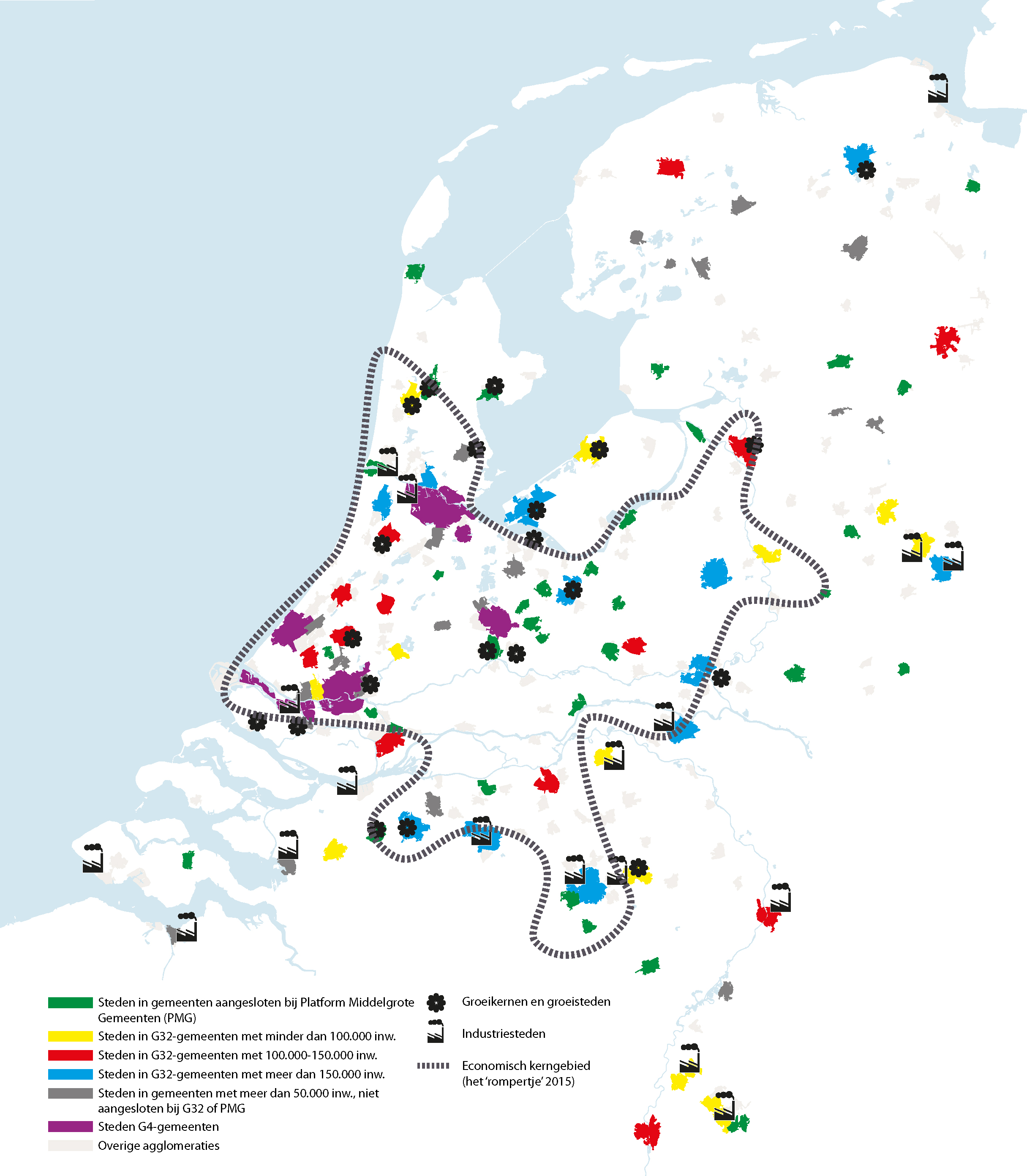 [Speaker Notes: Dé middelgrote stad bestaat niet. Kleinere steden met regioverzorgende functie; iets grotere steden in verstedelijkt gebied als Zoetermeer, Leiden, Alkmaar. Steden die de centrumstad in de regio zijn; steden in ‘de schaduw’ van een grote stad; steden in de nabijheid van een andere middelgrote stad; Steden in het economisch kerngebied of er buiten; langs belangrijke hoofdinfrastructuur of niet; verschillen in historie die invloed heeft op economische structuur en bevolking en omliggend landschap. Al deze dingen hebben invloed op de uitgangspositie van steden.]
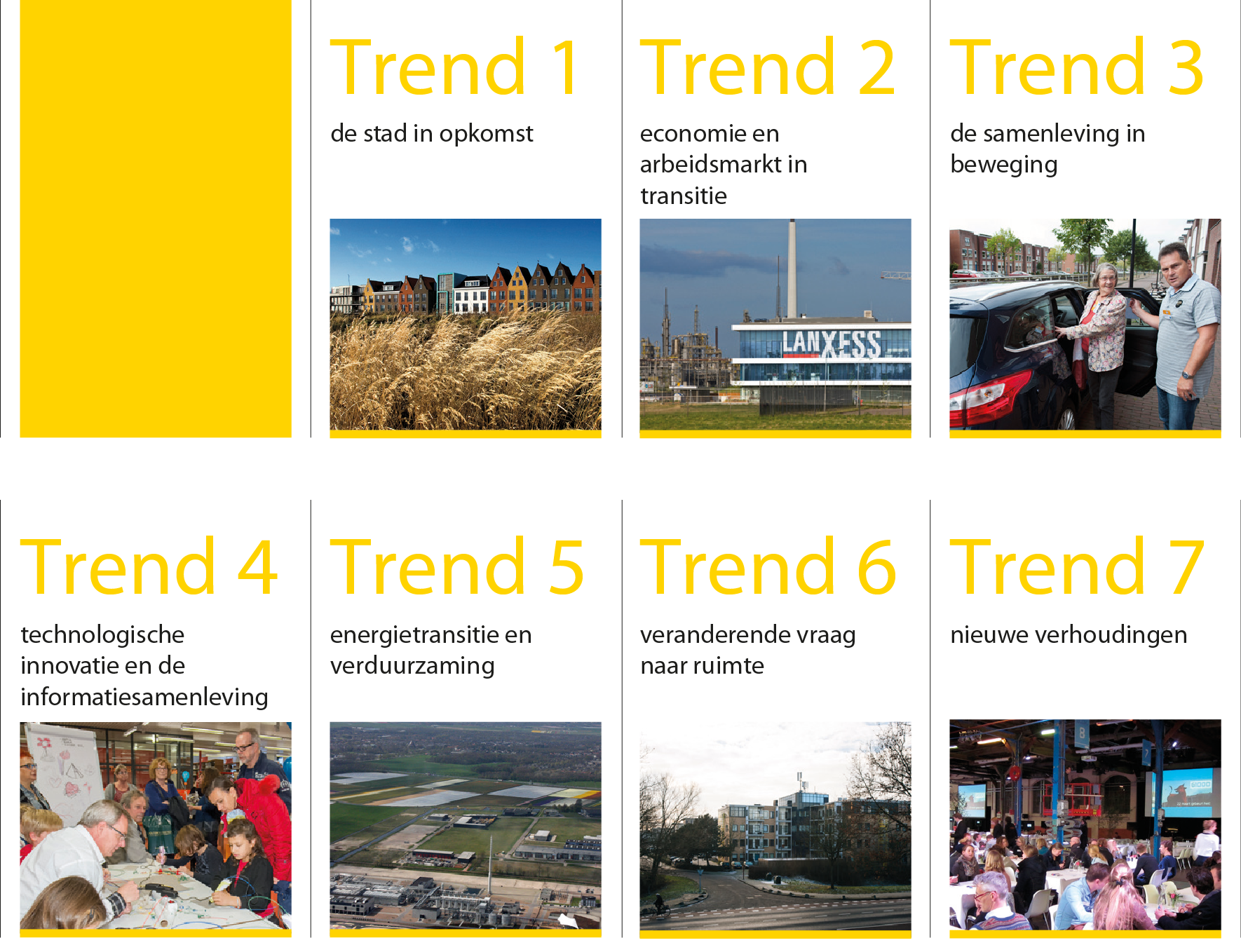 [Speaker Notes: wat wel gelijk is, is dat ze allemaal in meer of mindere mate te maken hebben met enkele grote trends die van invloed zijn op het toekomstperspectief van de stad.]
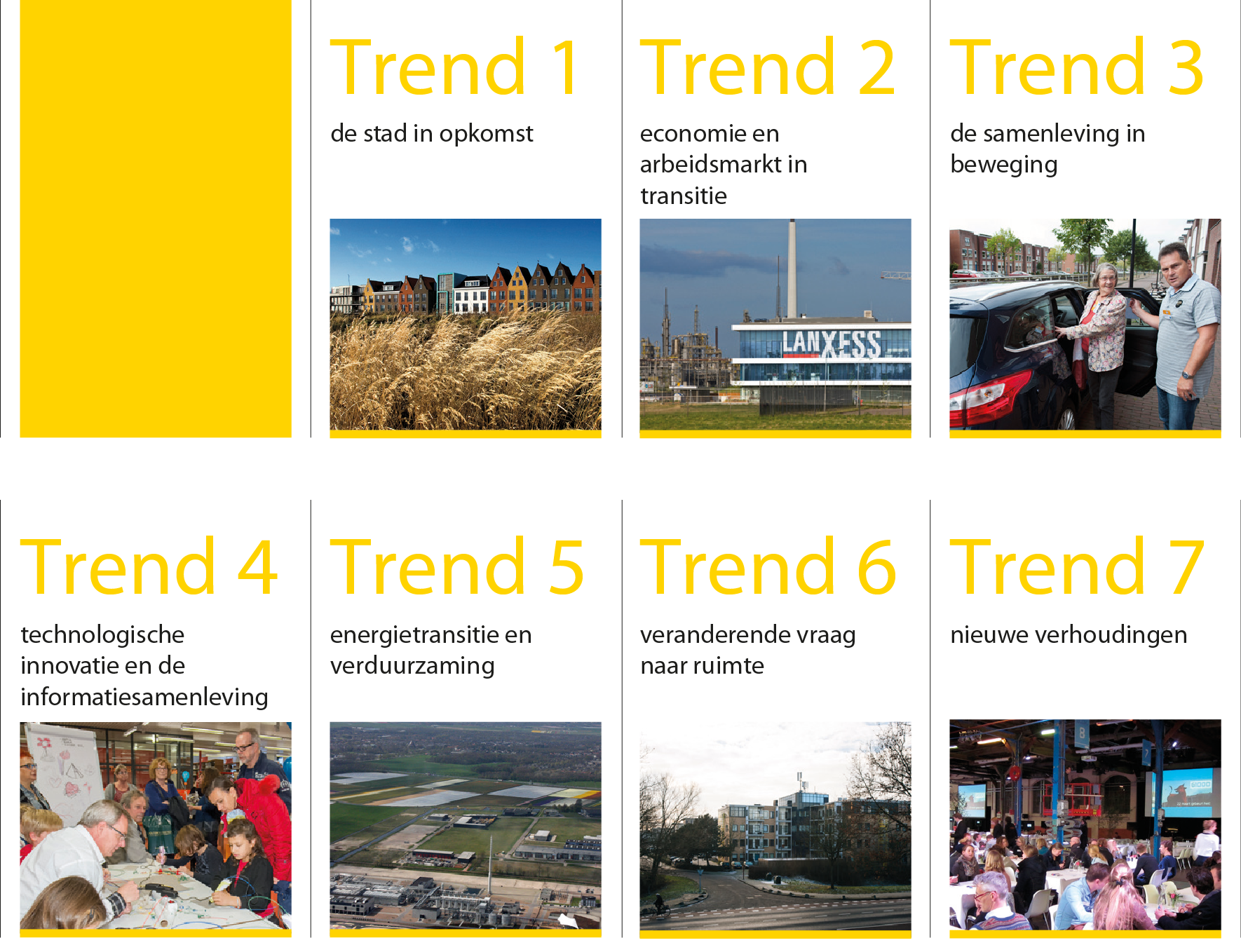 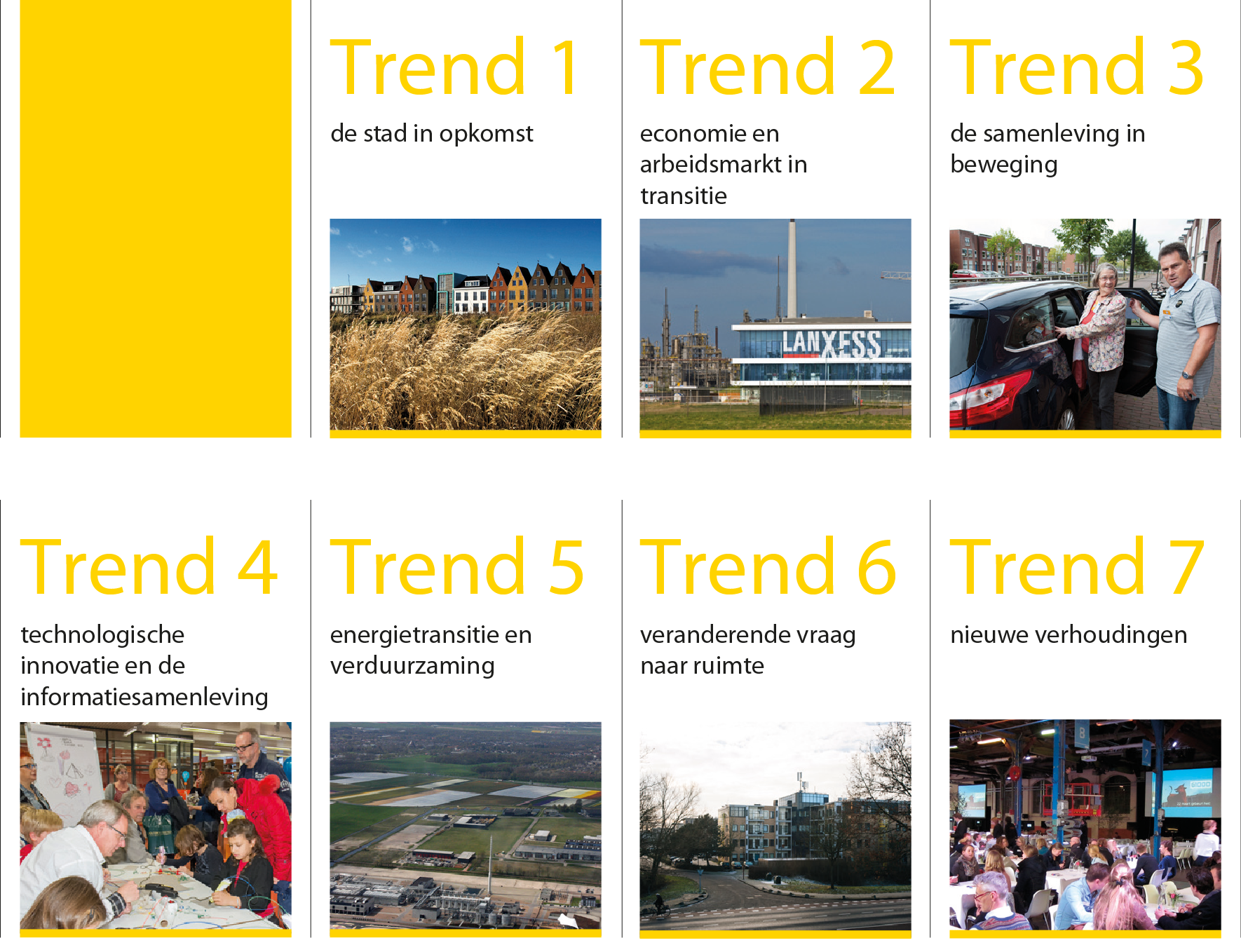 Verdere verstedelijking
Groei concentreert zich in grotere steden
omvang van de stad
ligging ten opzichte van het economisch kerngebied 
aanwezigheid van hoger onderwijsinstellingen
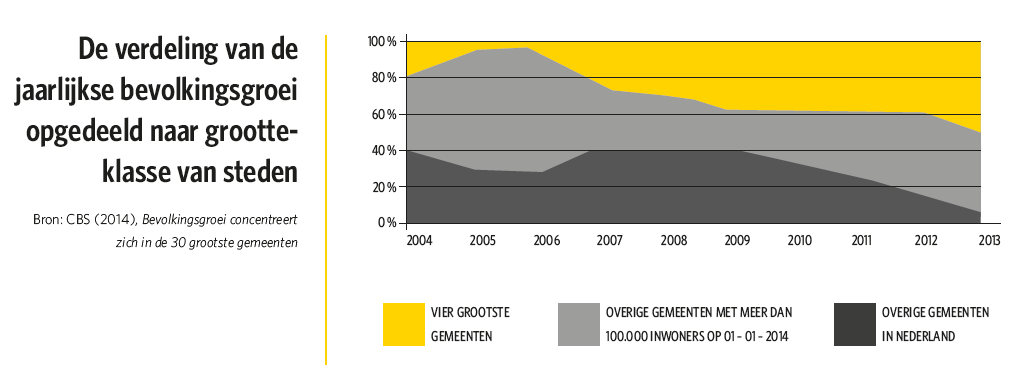 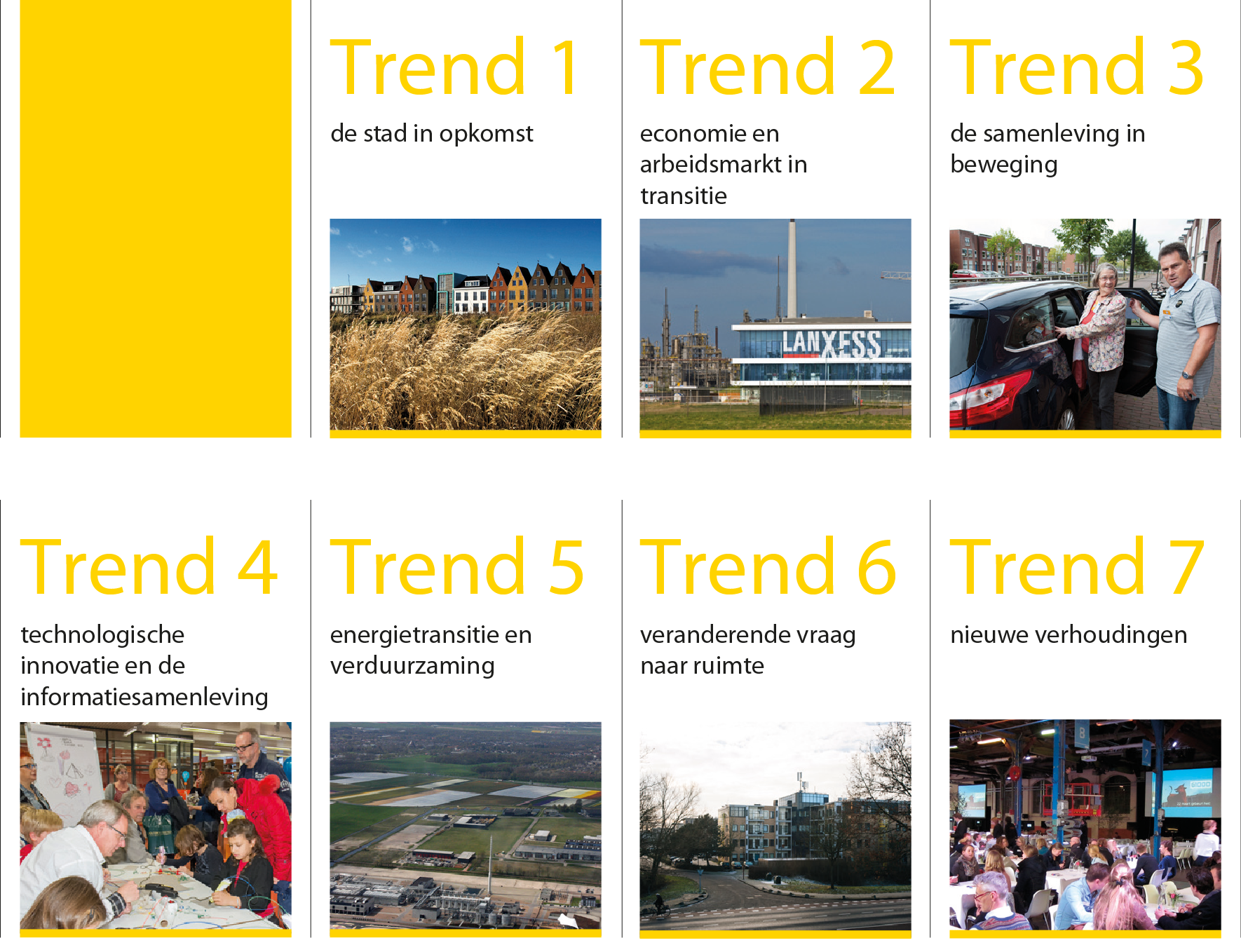 Bevolkingsontwikkeling
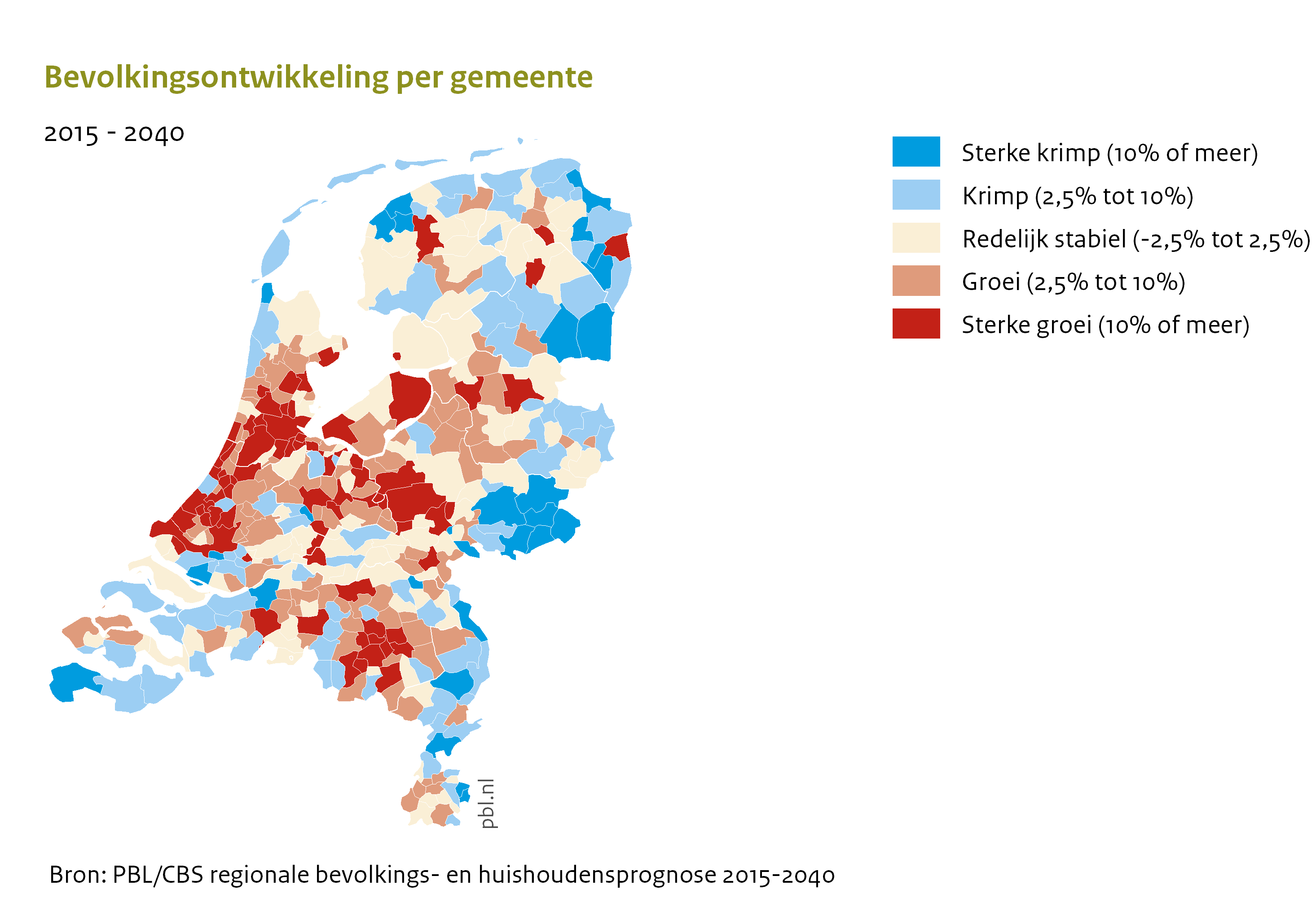 [Speaker Notes: Ook in prognoses, groei in de grotere steden]
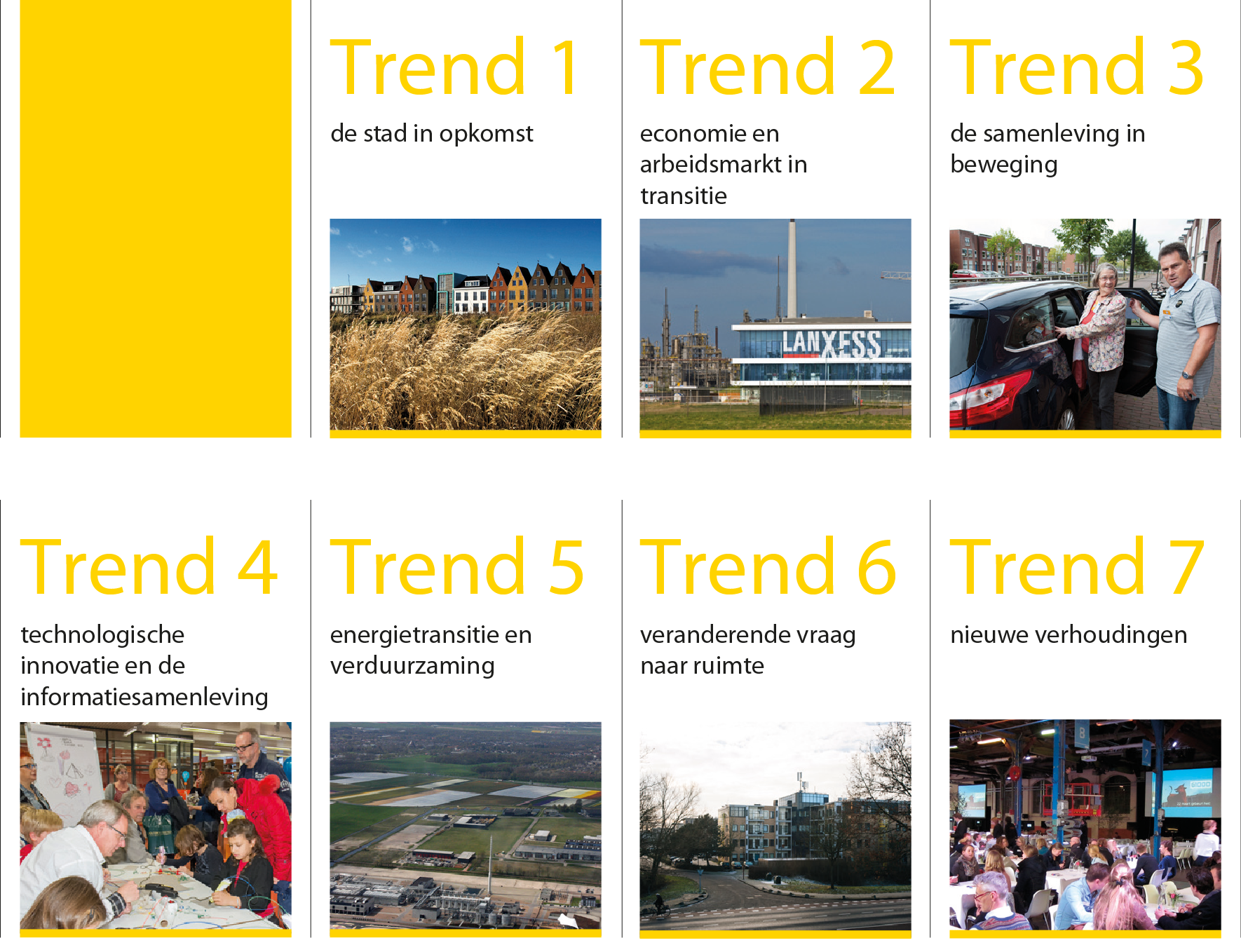 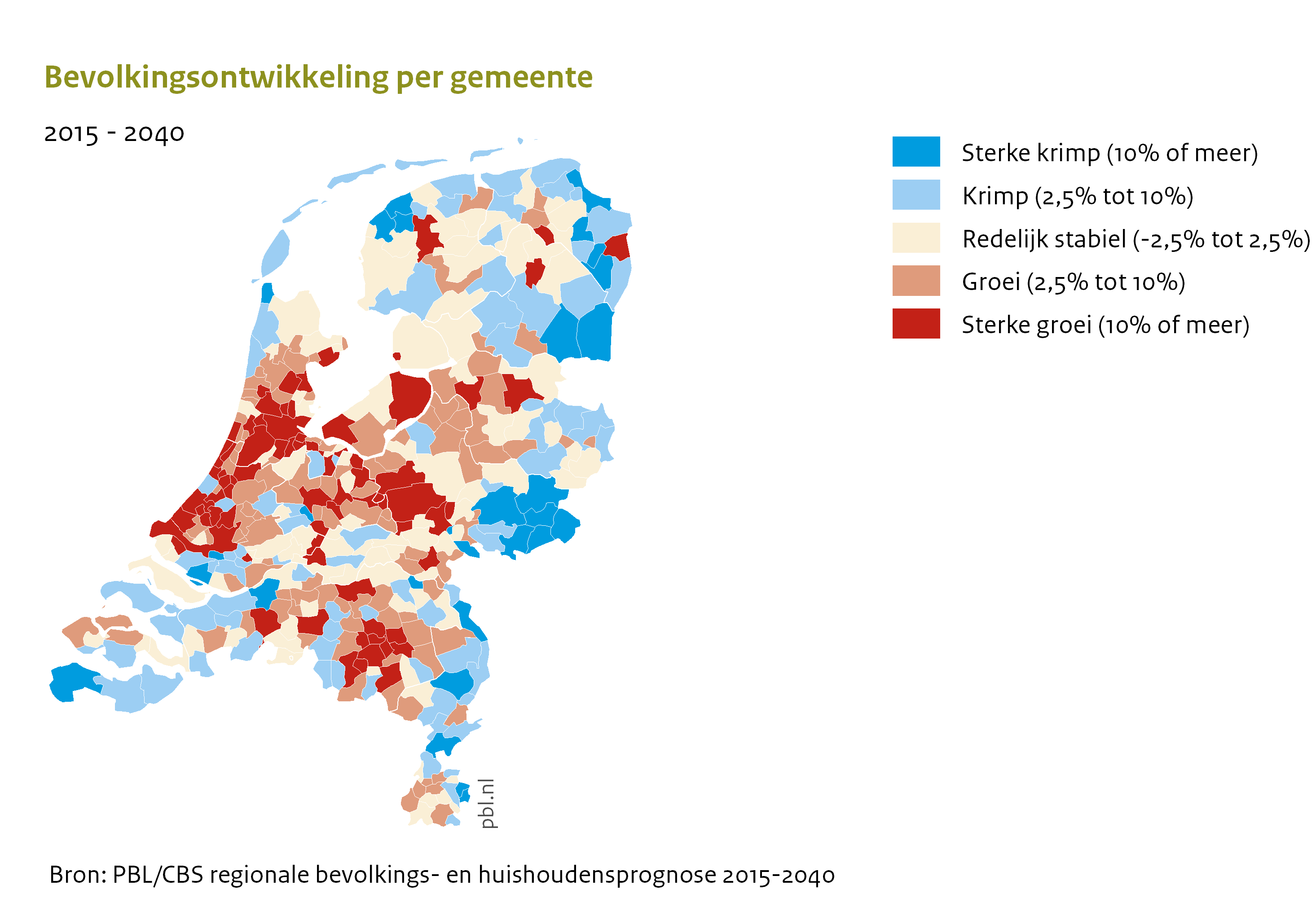 A
H
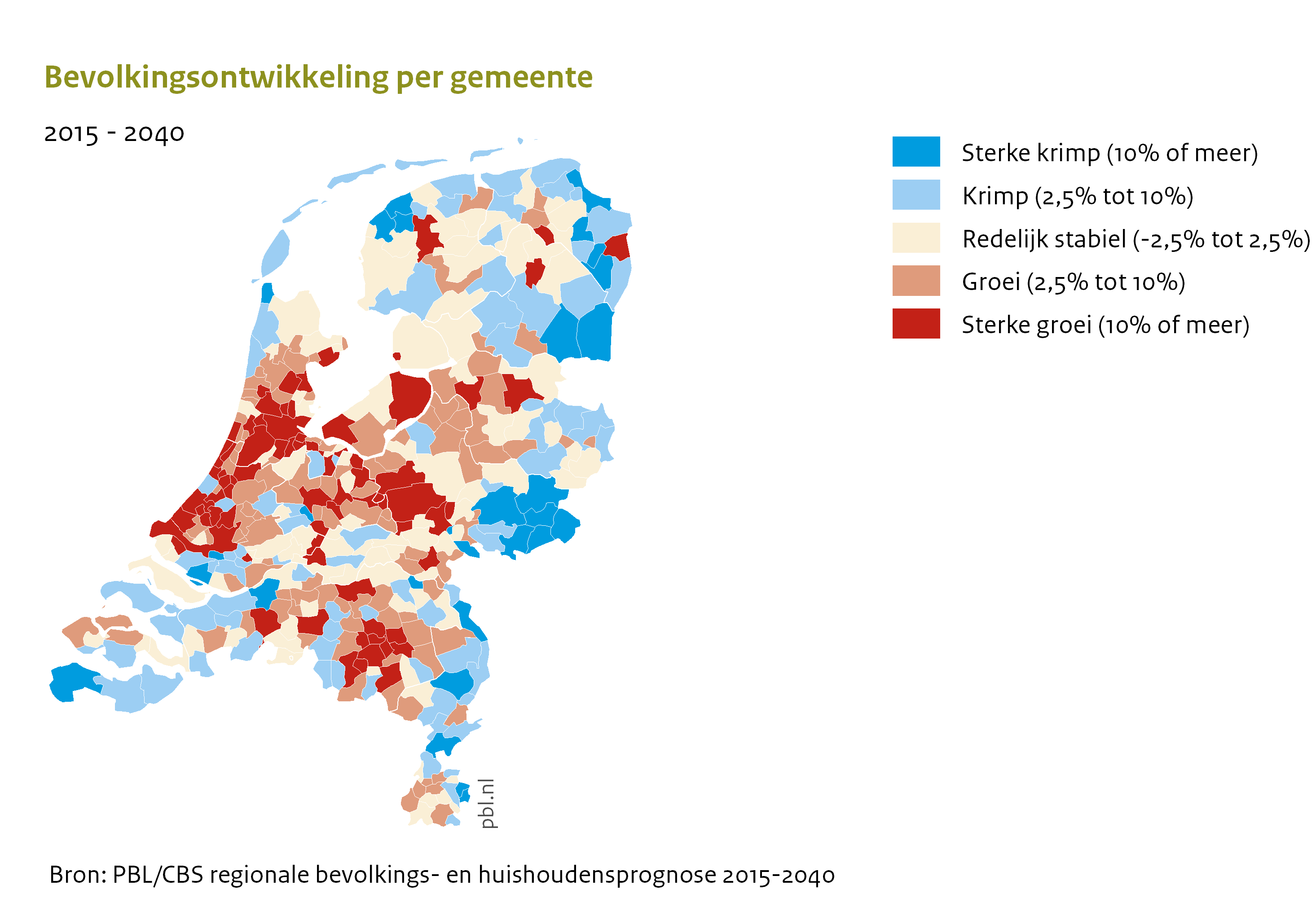 E
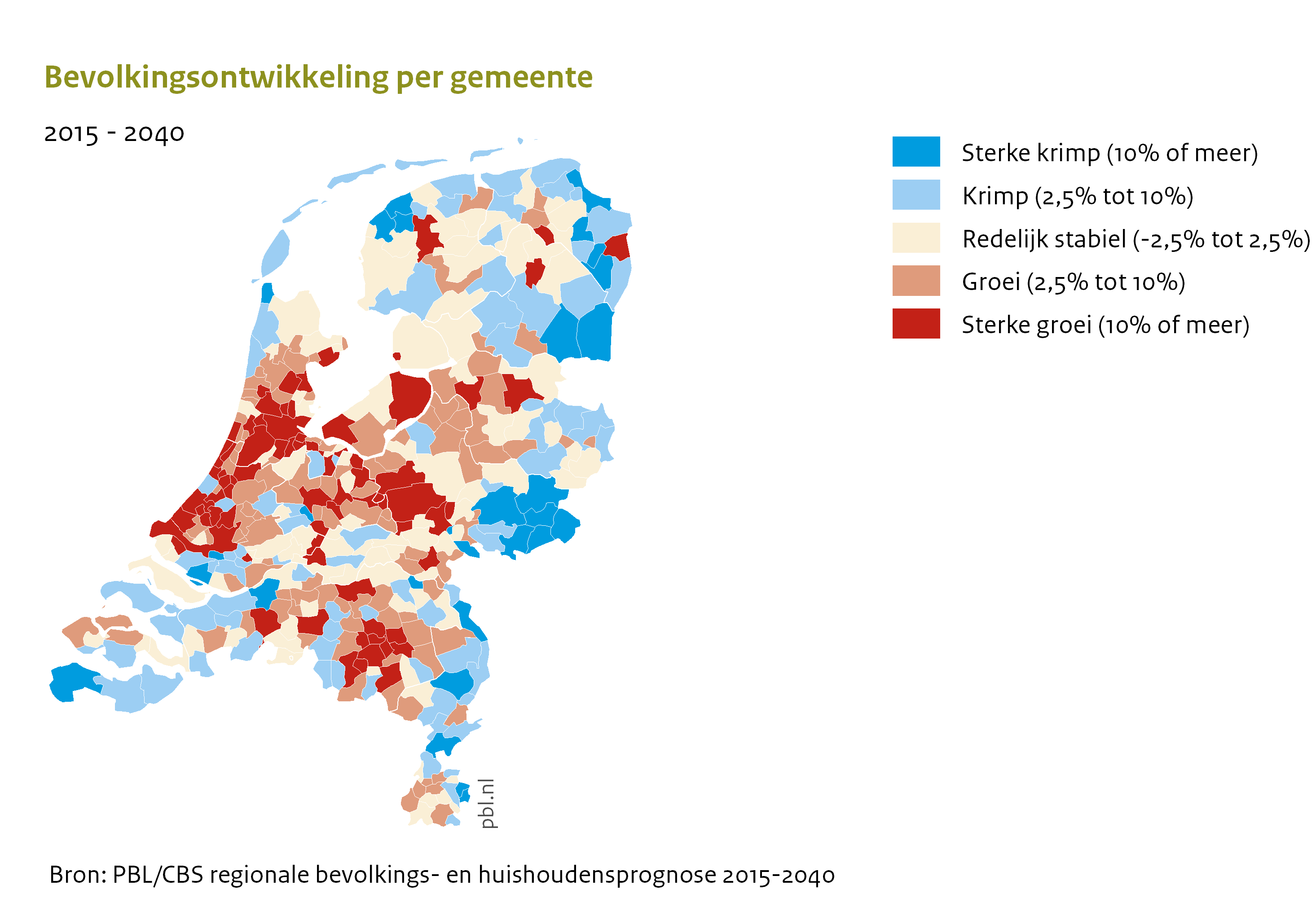 [Speaker Notes: Maar niet in Twente... Oldenzaal, Borne en Rijssen-Holten groeien (Zwolle en Staphorst groeien ook)]
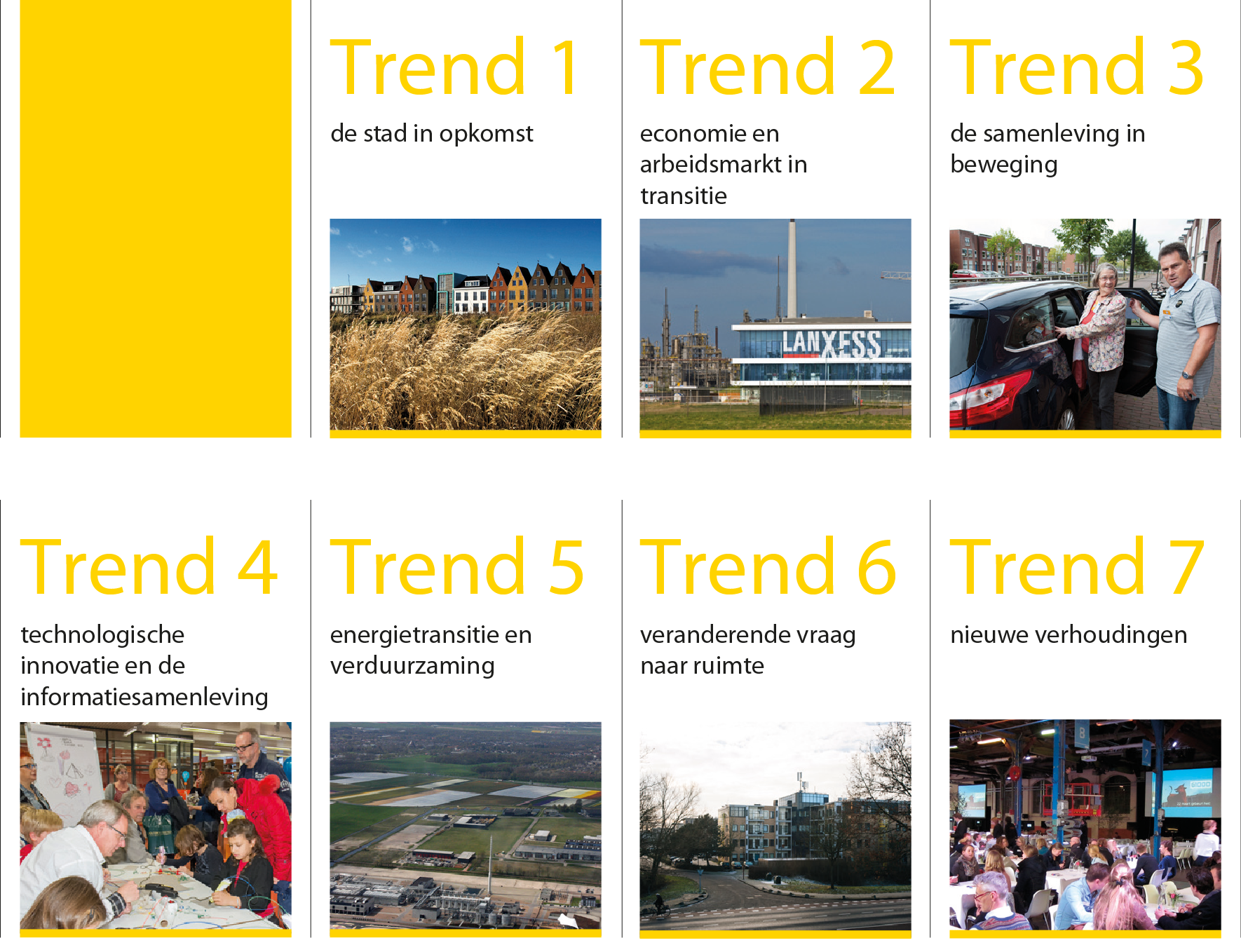 Verdere verstedelijking
Groei concentreert zich in grotere steden
Agglomeratievoordelen: sharing, matching, learning
Netwerkkracht: ‘borrowed size’ en ‘borrowed quality’
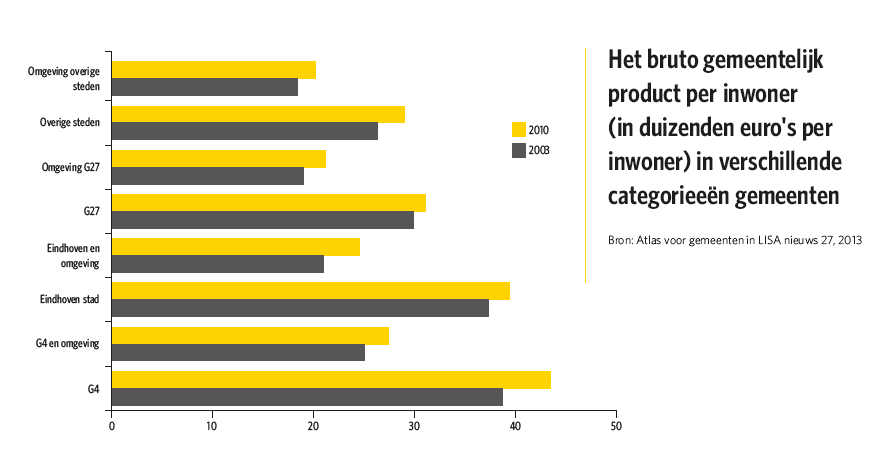 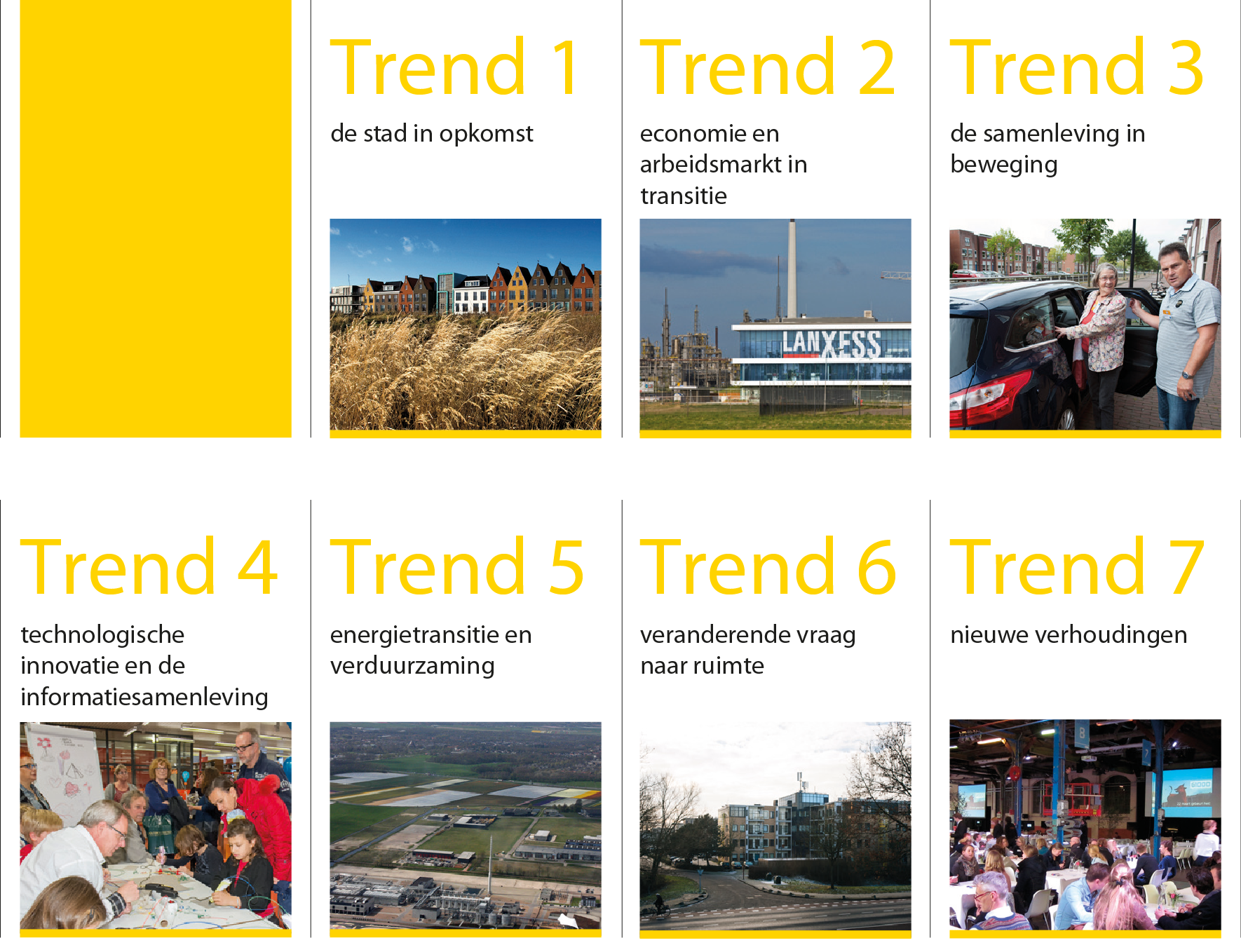 Daily urban system
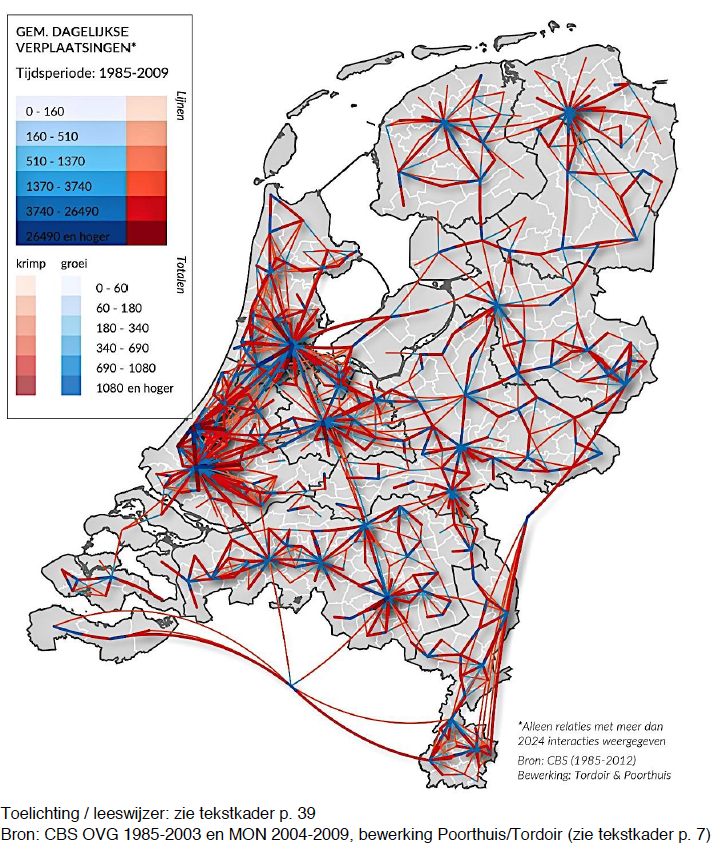 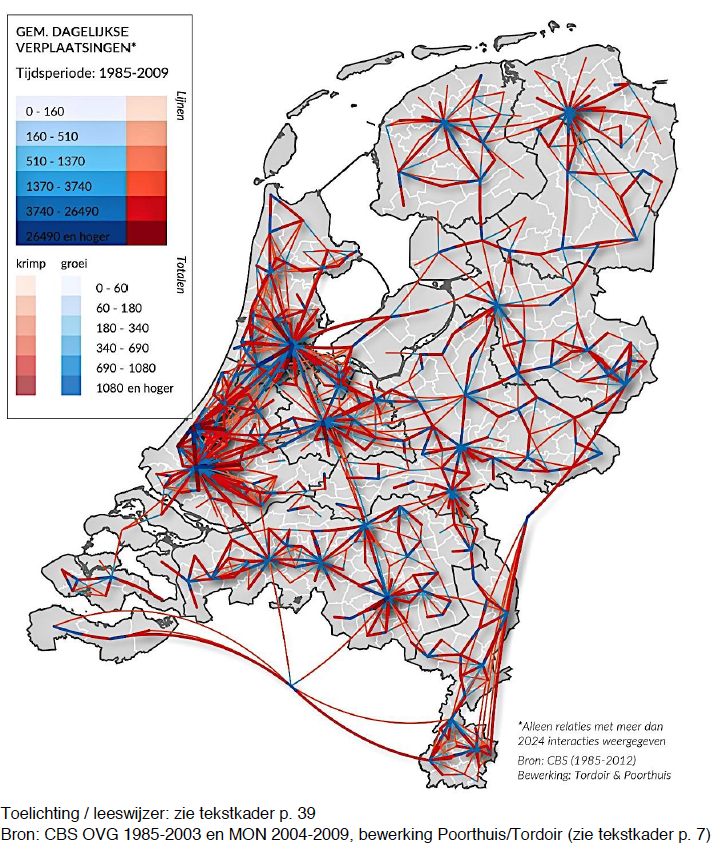 [Speaker Notes: Mate waarin het stedelijk netwerk geïntegreerd is, bepalend voor netwerkkracht]
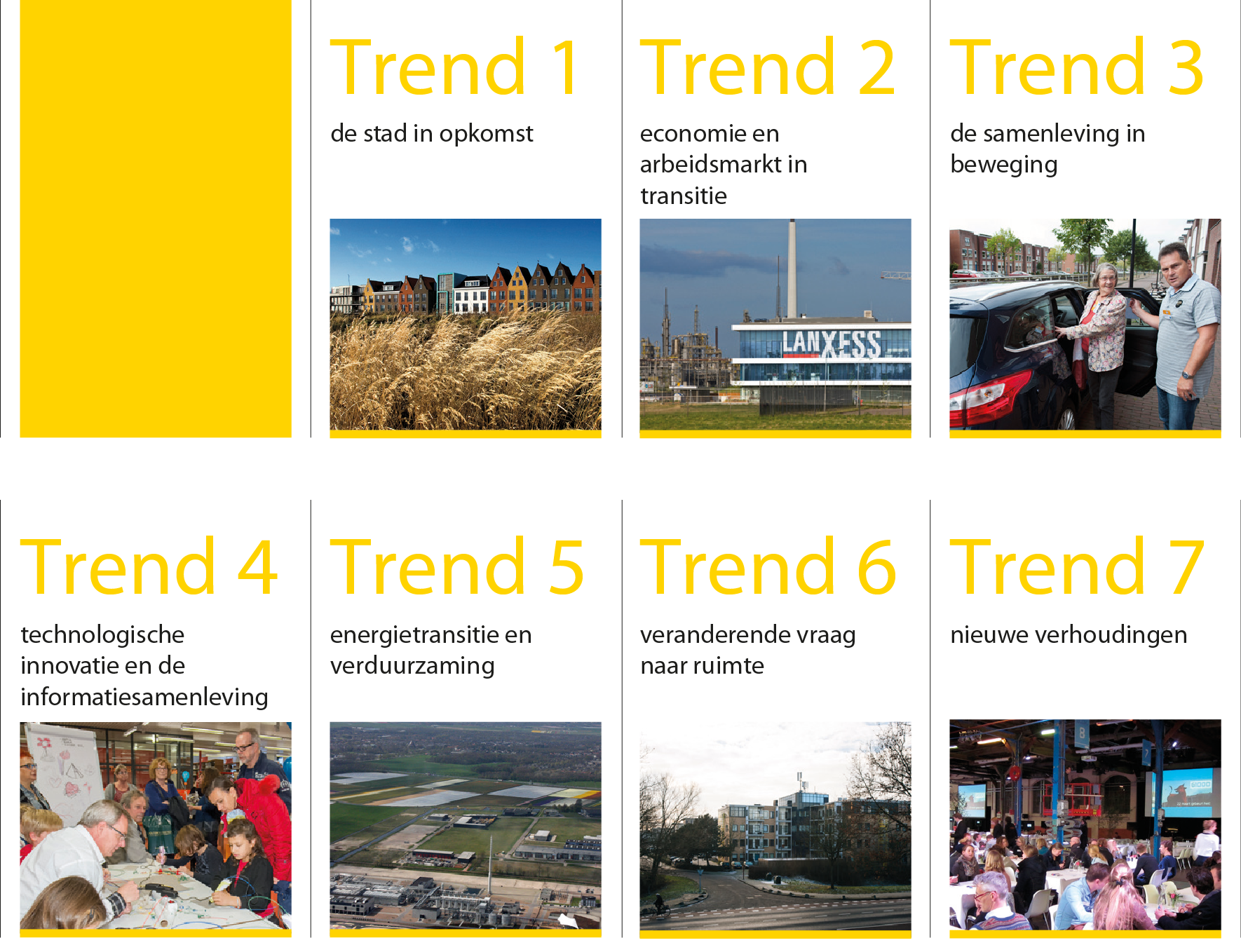 Verdere verstedelijking
Groei concentreert zich in grotere steden
Agglomeratievoordelen: sharing, matching, learning
Netwerkkracht: ‘borrowed size’ en ‘borrowed quality’
Belang van het daily urban system
Winnaars en verliezers
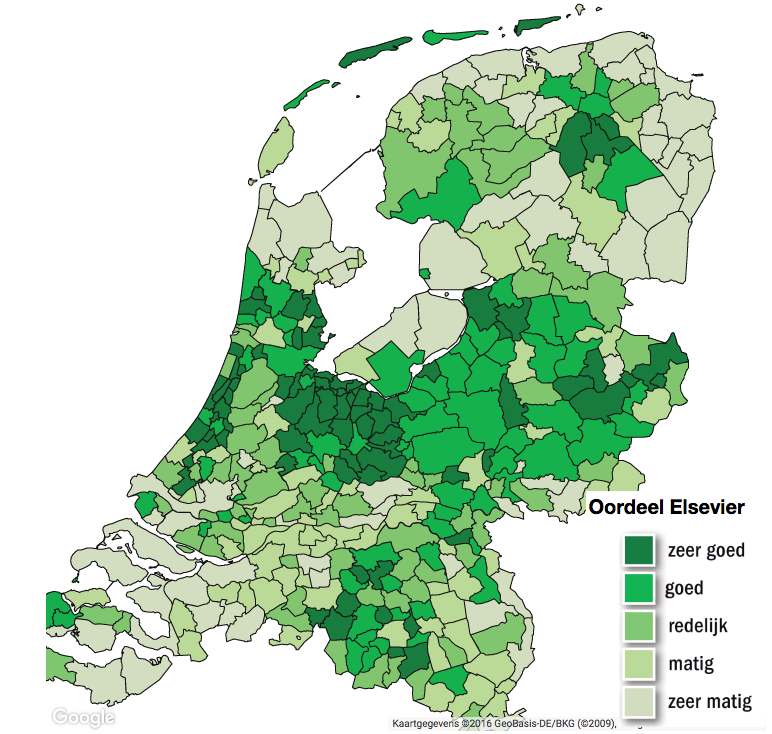 Woonaantrekkelijkheid
[Speaker Notes: Winnaars en verliezers tussen regio’s en binnen regio’s; plekken waar je voor kiest en waar je terecht komt; woonaantrekkelijkheid belangrijk. Hengelo, Enschede en Almelo op ranglijst grootste 50 gemeenten respectievelijk op plek 37, 43 en 44]
Hoe versterken we de netwerkkracht van Twente?
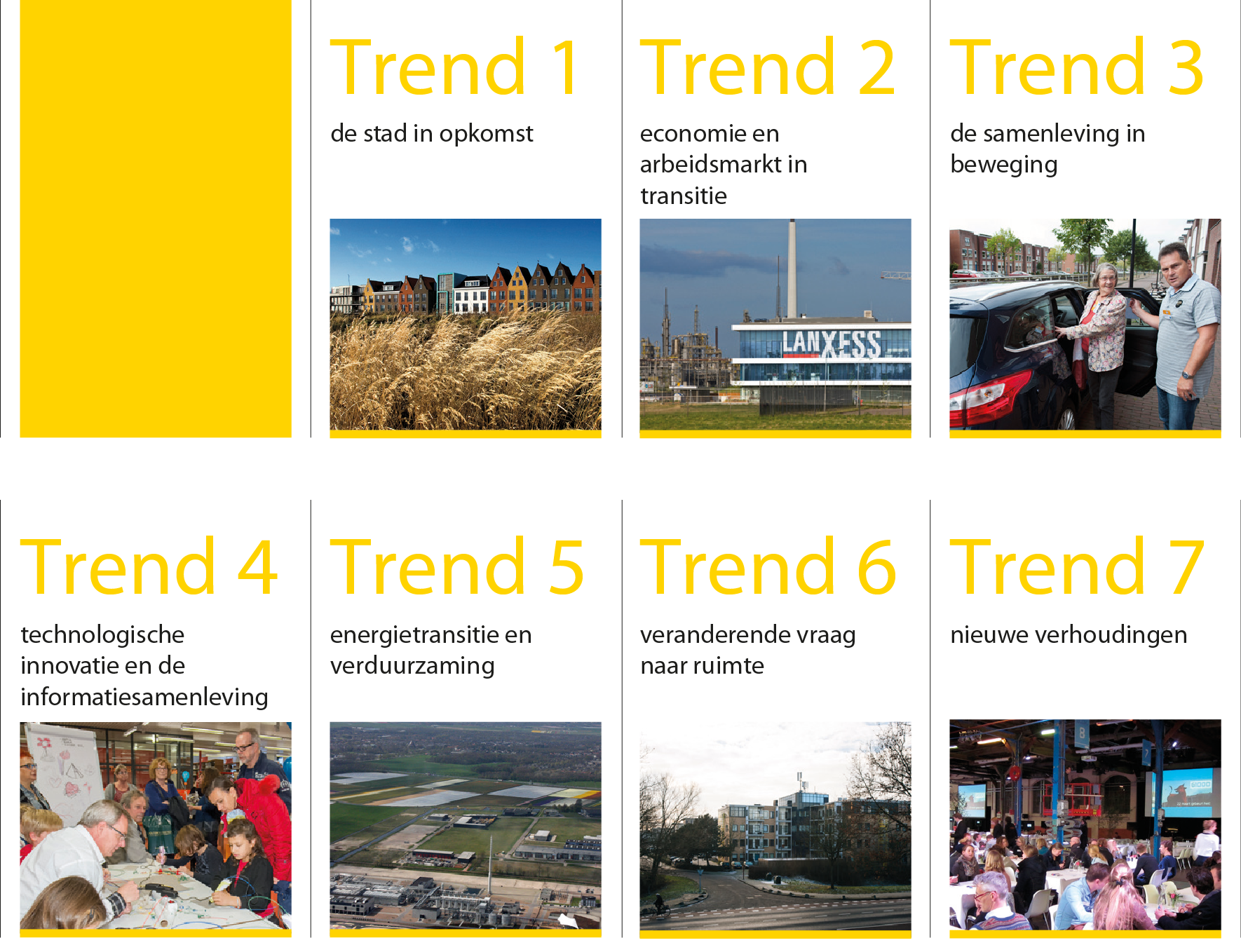 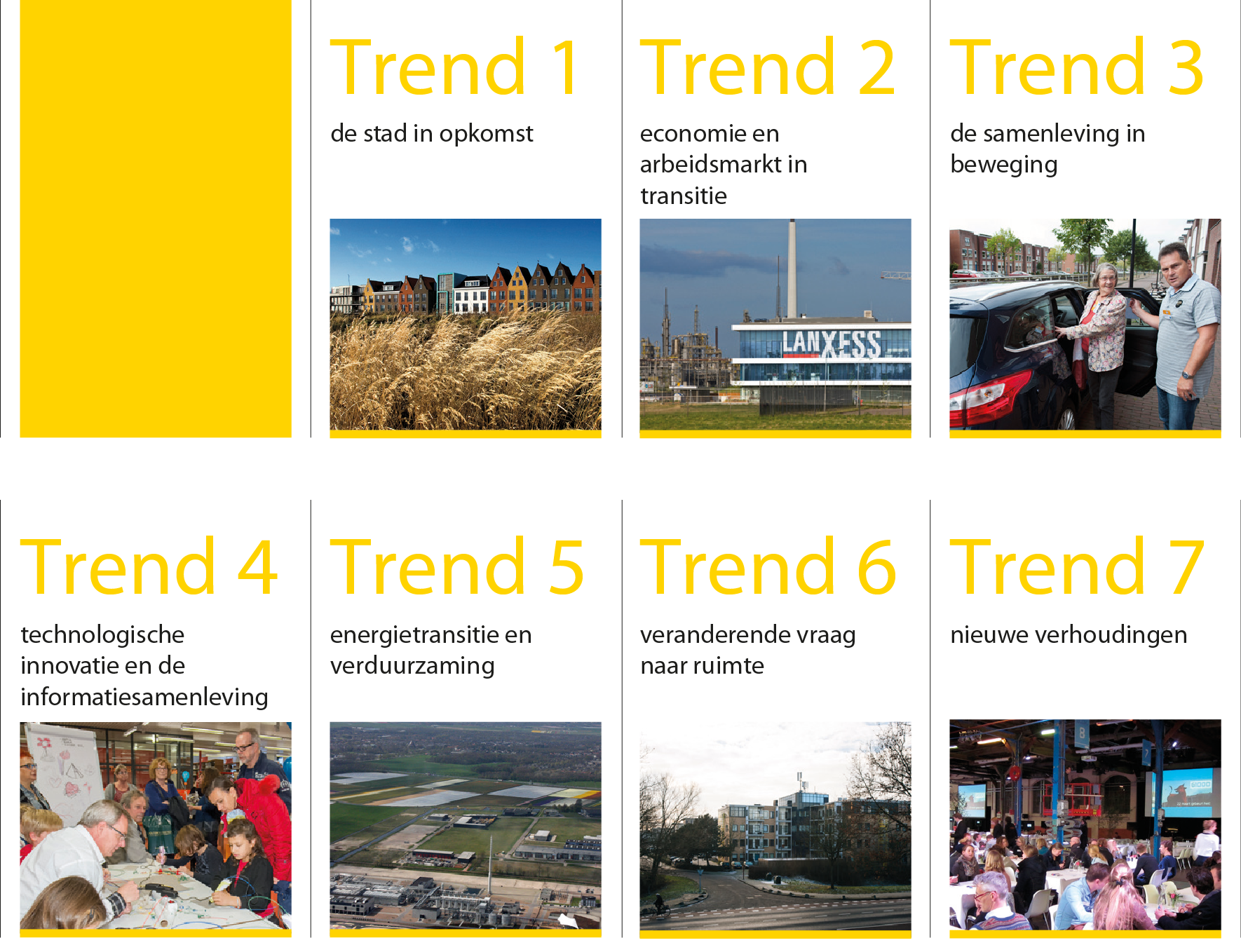 Grote steden en transportcorridors
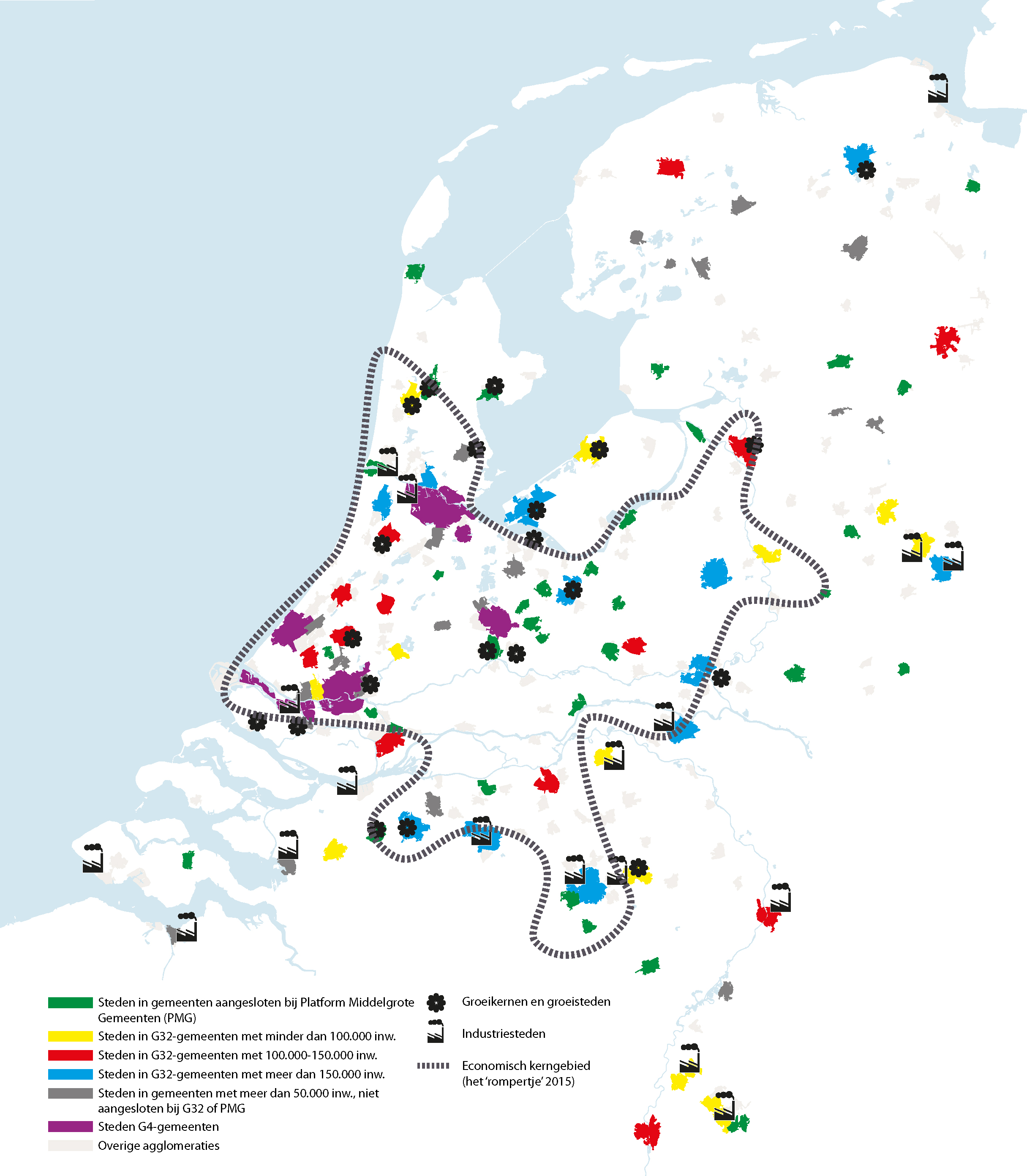 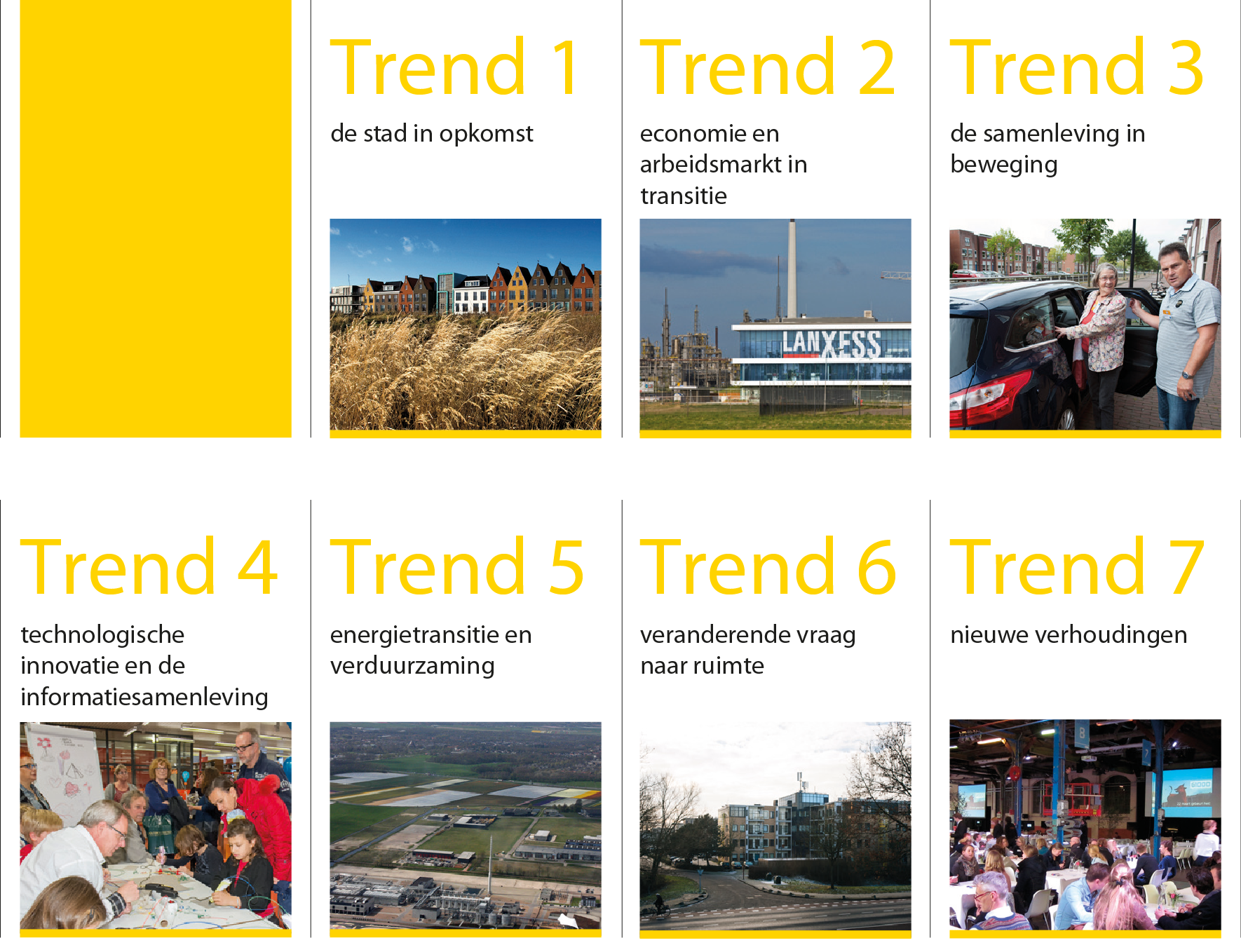 Grote steden en transportcorridors
Toenemend belang innovatie; clusters en innovatiemilieus
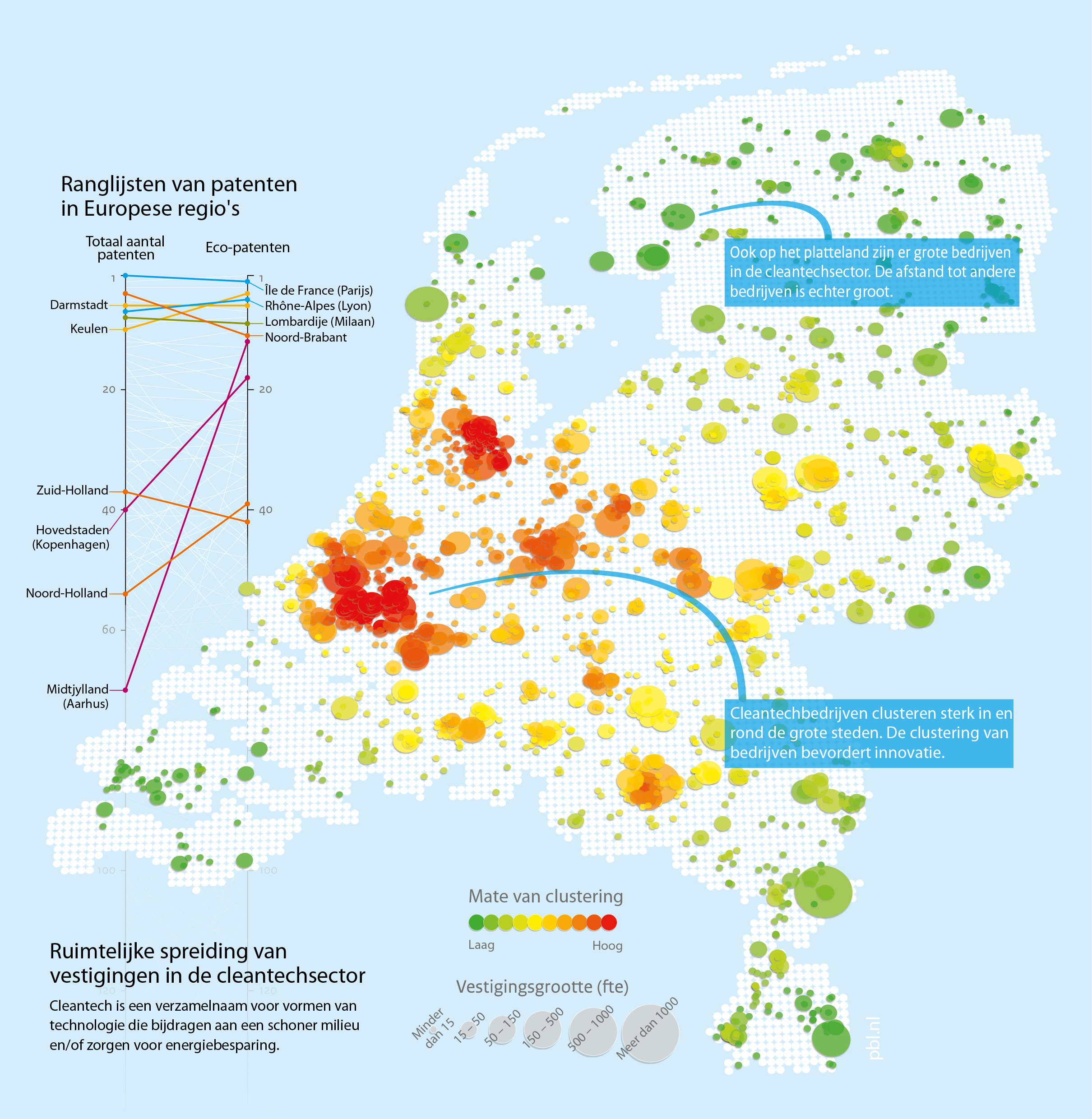 [Speaker Notes: Twente High tech materialen;]
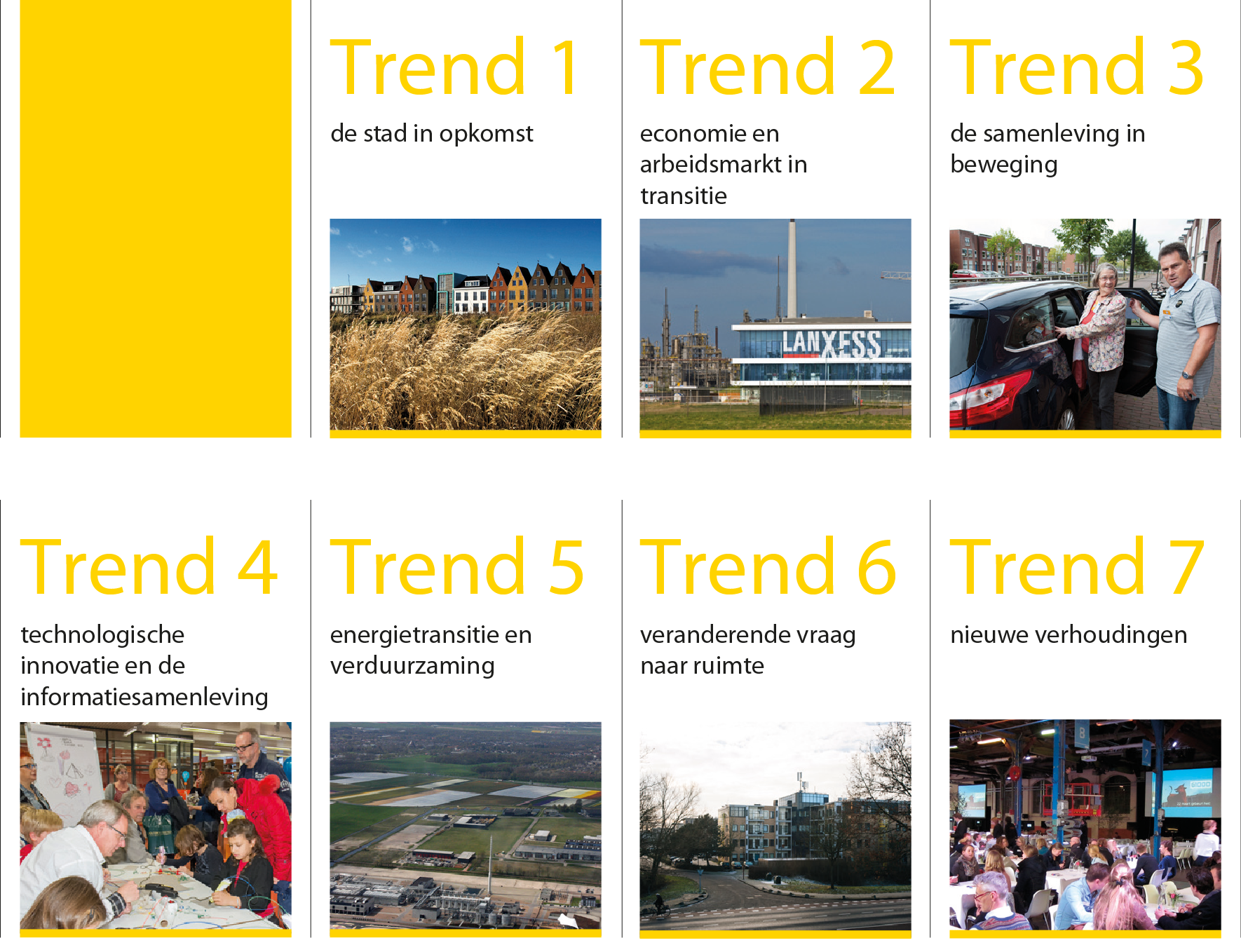 Grote steden en transportcorridors
Toenemend belang innovatie; clusters en innovatiemilieus
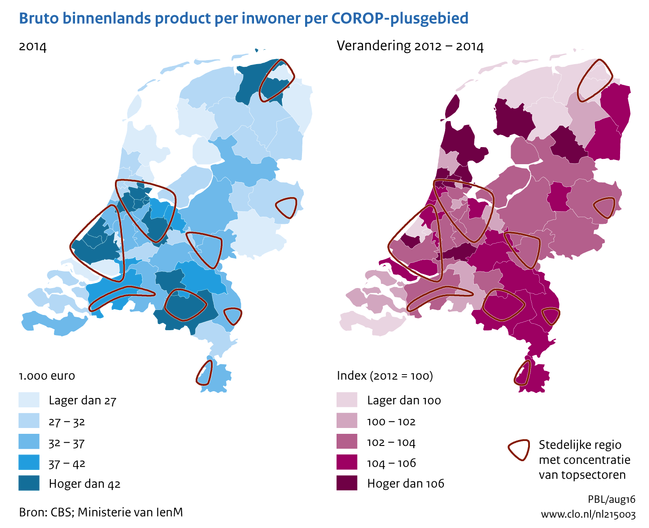 [Speaker Notes: Groningen: gasbaten; PBL (2011), concurrentiepositie regio’s: De regio is waarschijnlijk te klein om een grote rol te kunnen spelen; door de geringe omvang mist zij belangrijke leidende bedrijven.]
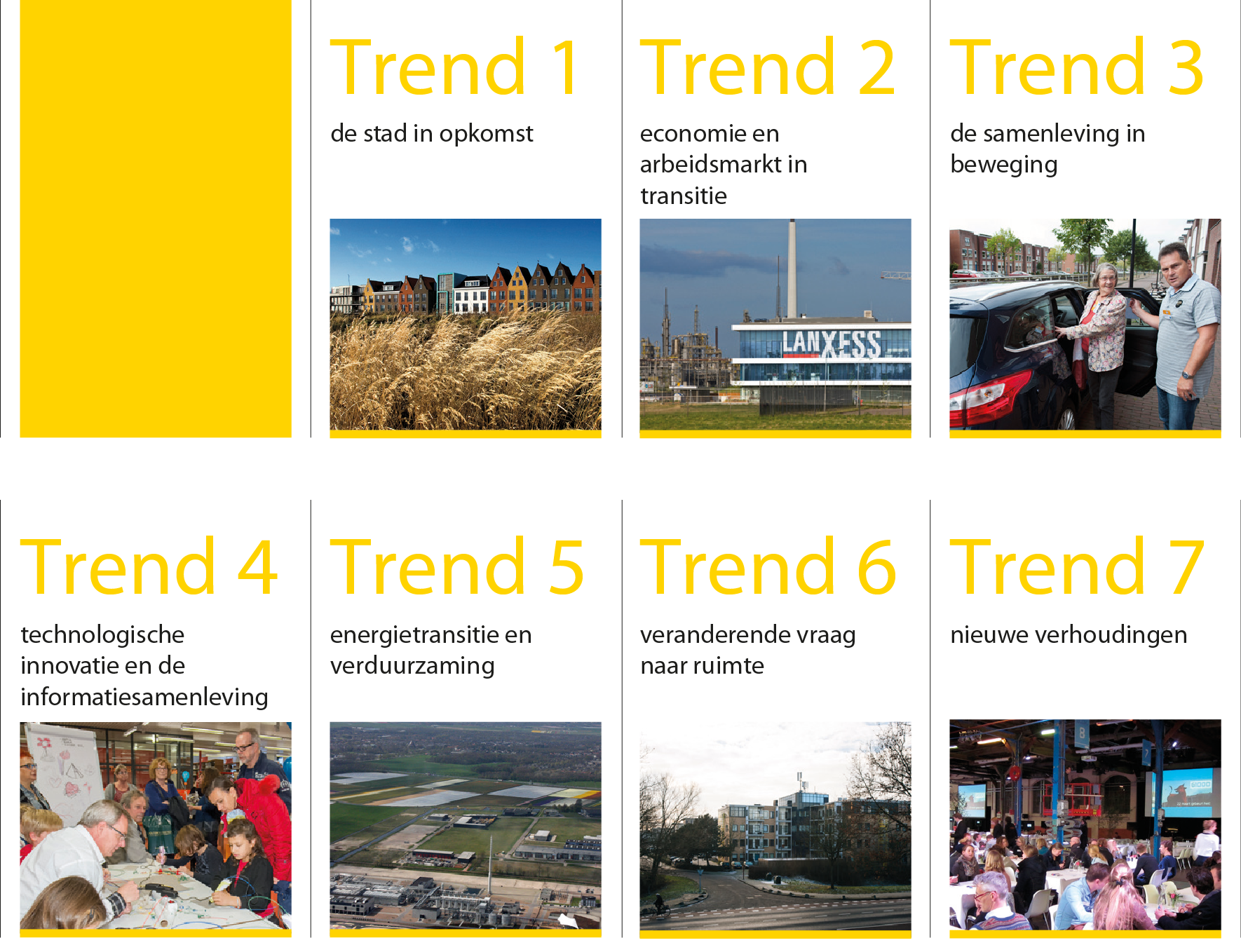 Grote steden en transportcorridors
Toenemend belang innovatie; clusters en innovatiemilieus
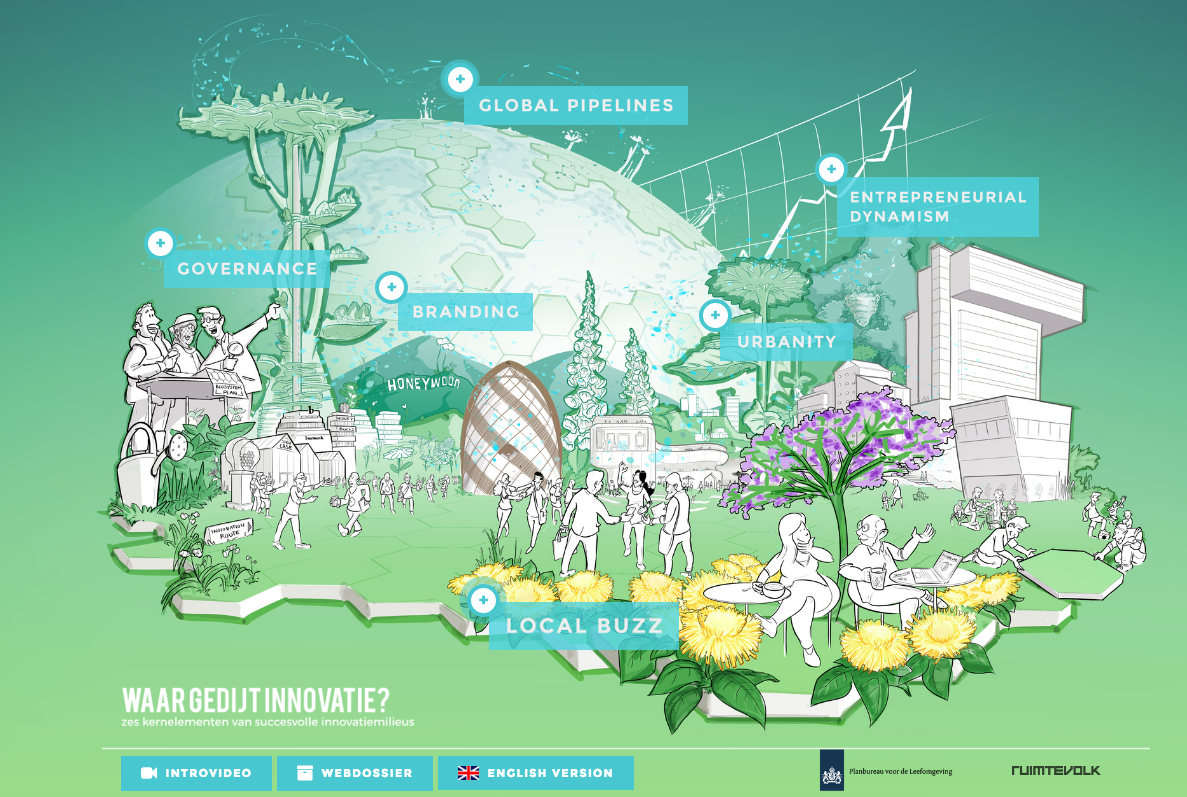 [Speaker Notes: Juist inzetten op verbinding in de regio en met buiten.]
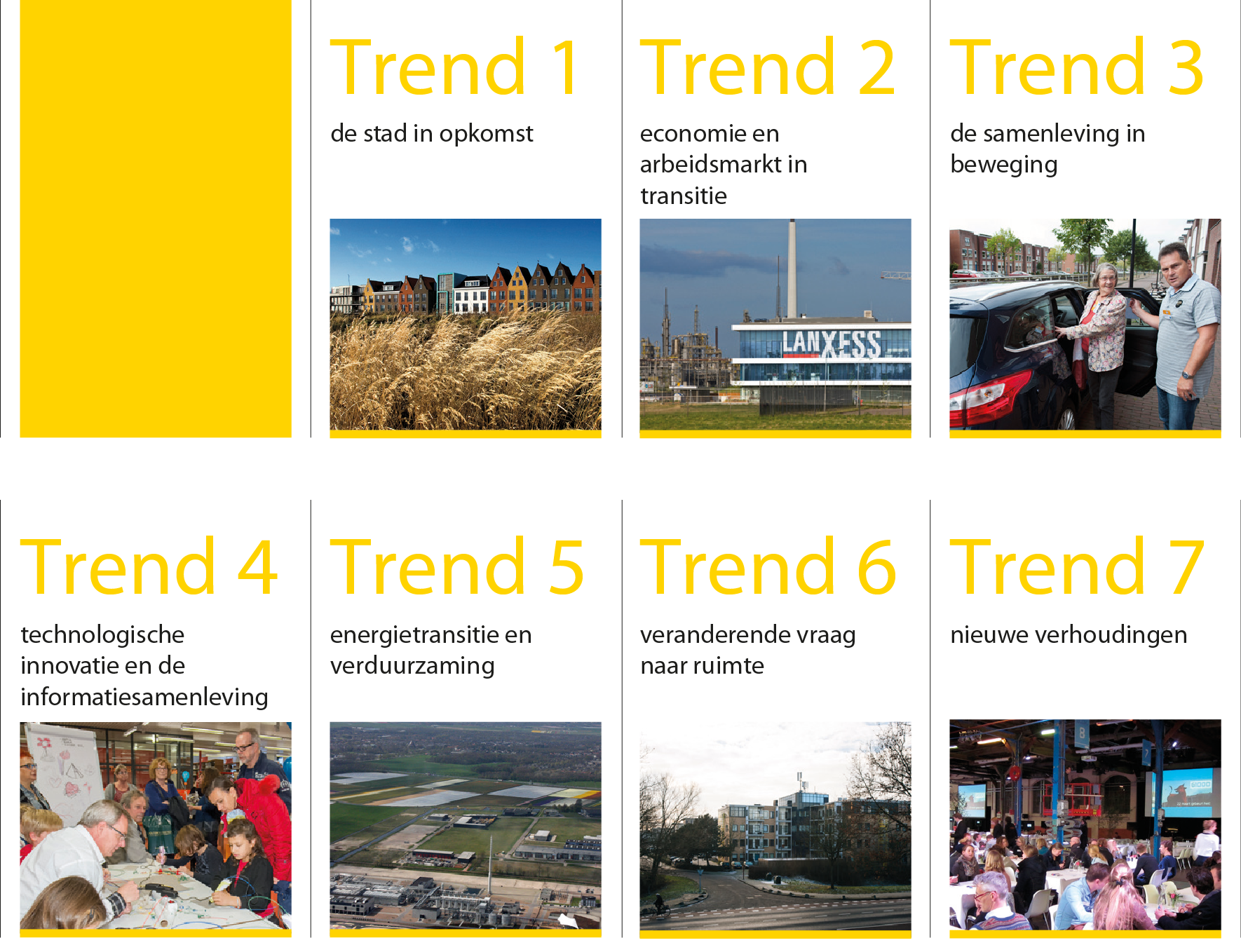 Grote steden en transportcorridors
Toenemend belang innovatie; clusters en innovatiemilieus
Arbeidsmarkt wordt internationaler, flexibeler en polariseert
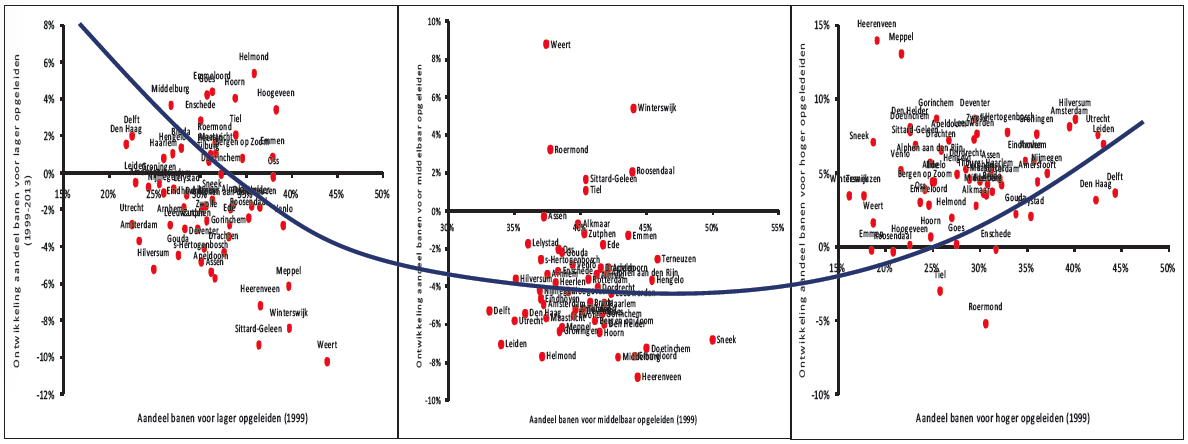 E
E
E
H
H
A
H
A
A
Bron: Het Verdwijnende Midden in Nederlandse Steden? (Brakman, Garretsen, Marlet, 2015 RUG)
[Speaker Notes: Enschede blijft achter in groei hogeropgeleiden]
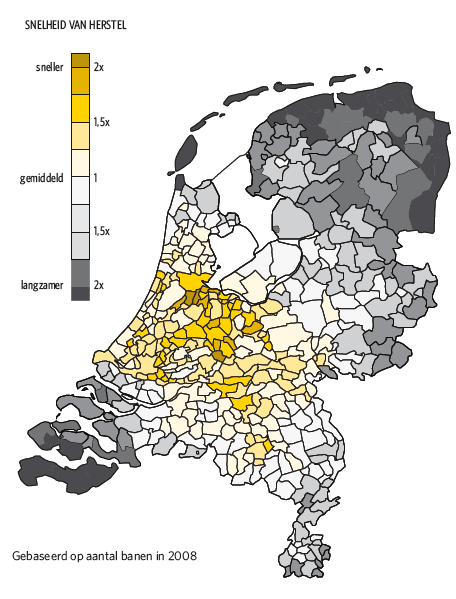 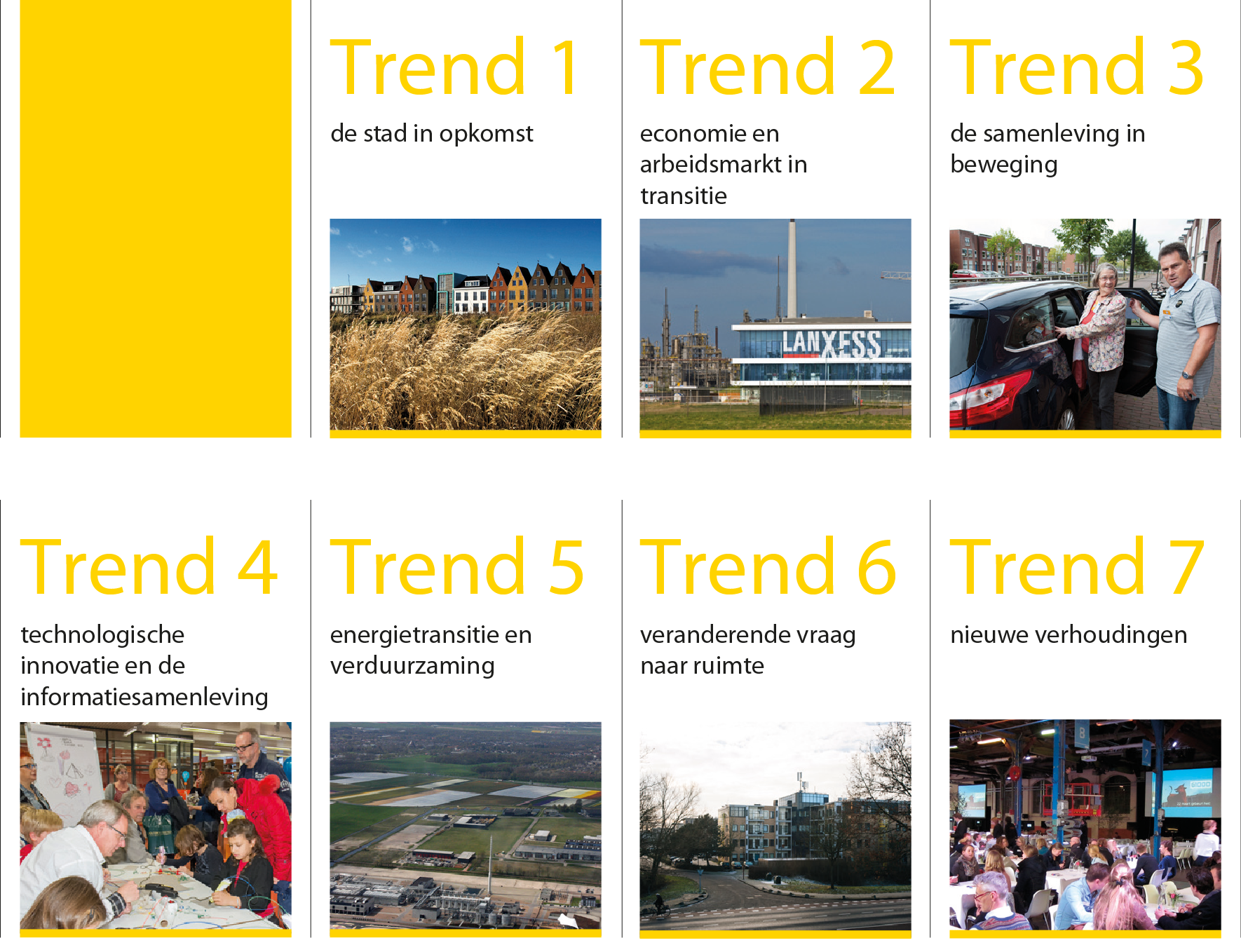 Grote steden en transportcorridors
Toenemend belang innovatie; clusters en innovatiemilieus
Arbeidsmarkt wordt internationaler, flexibeler en polariseert
Economische veerkracht
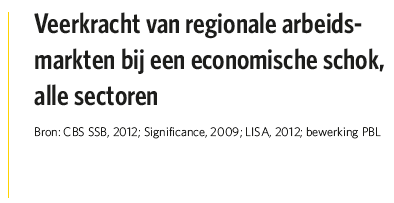 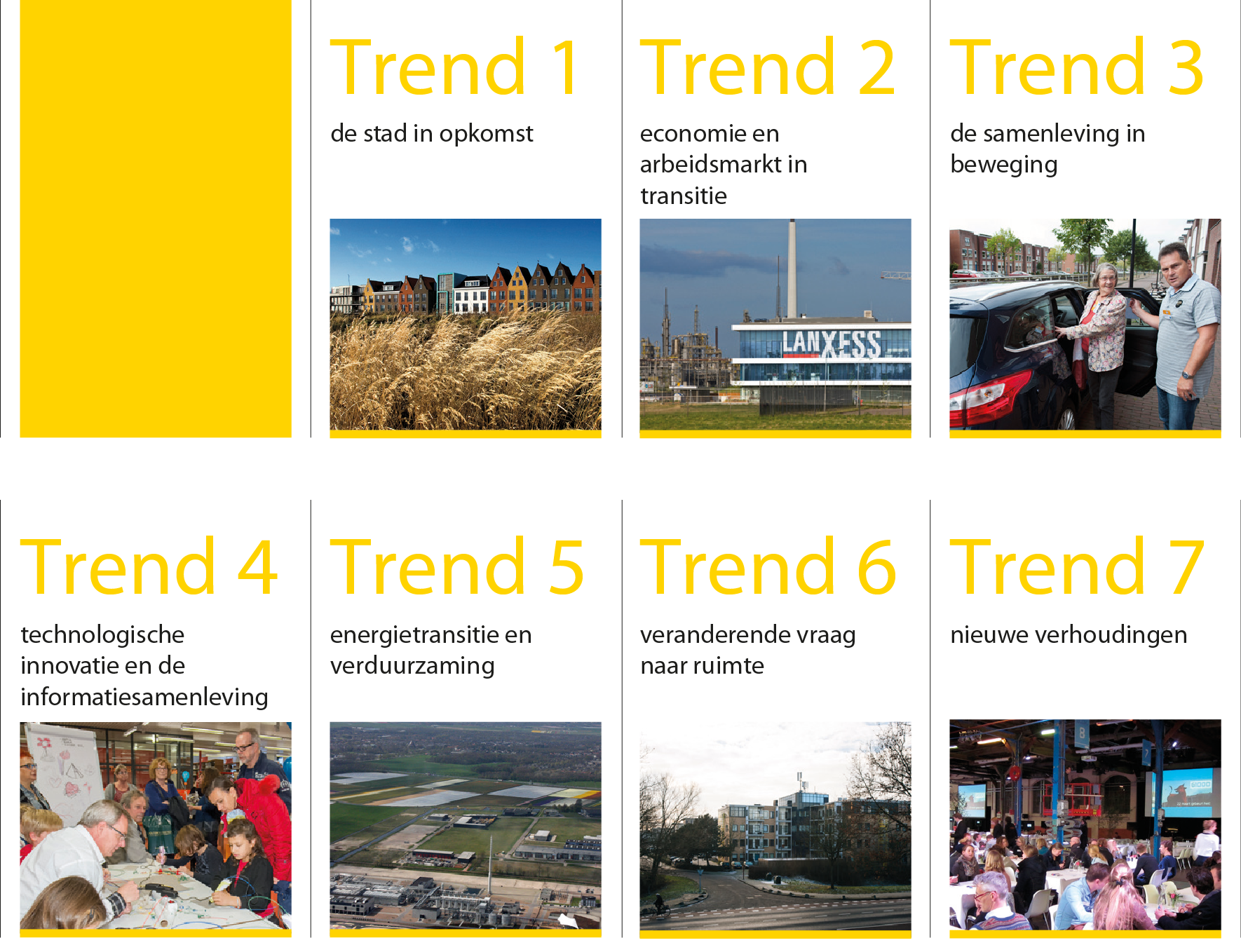 Grote steden en transportcorridors
Toenemend belang innovatie; clusters en innovatiemilieus
Arbeidsmarkt wordt internationaler, flexibeler en polariseert
Economische veerkracht
Padafhankelijkheid; ecosysteem van vaardigheden
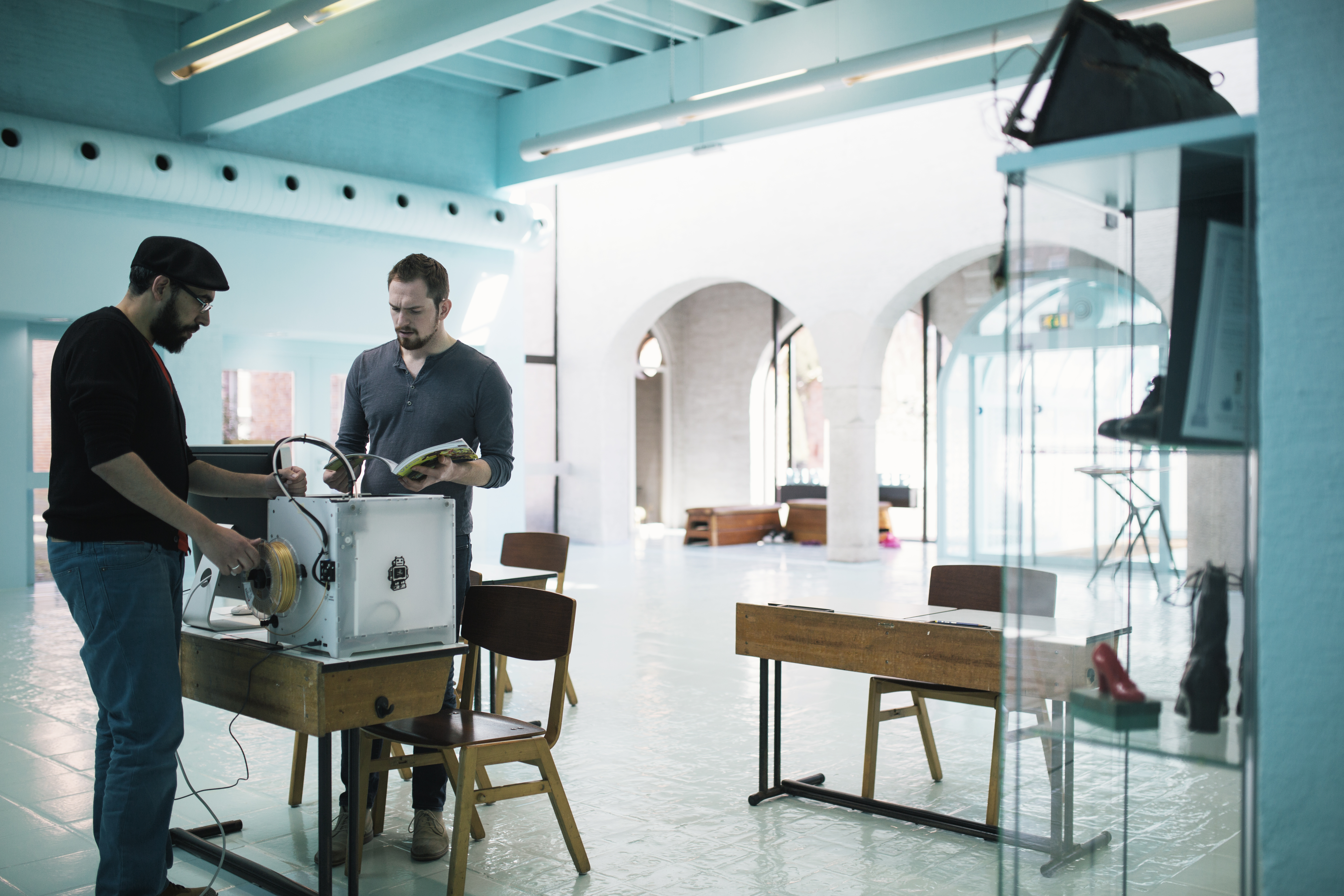 Wat is de economische kracht van Twente en hoe bouwen we daar op voort?
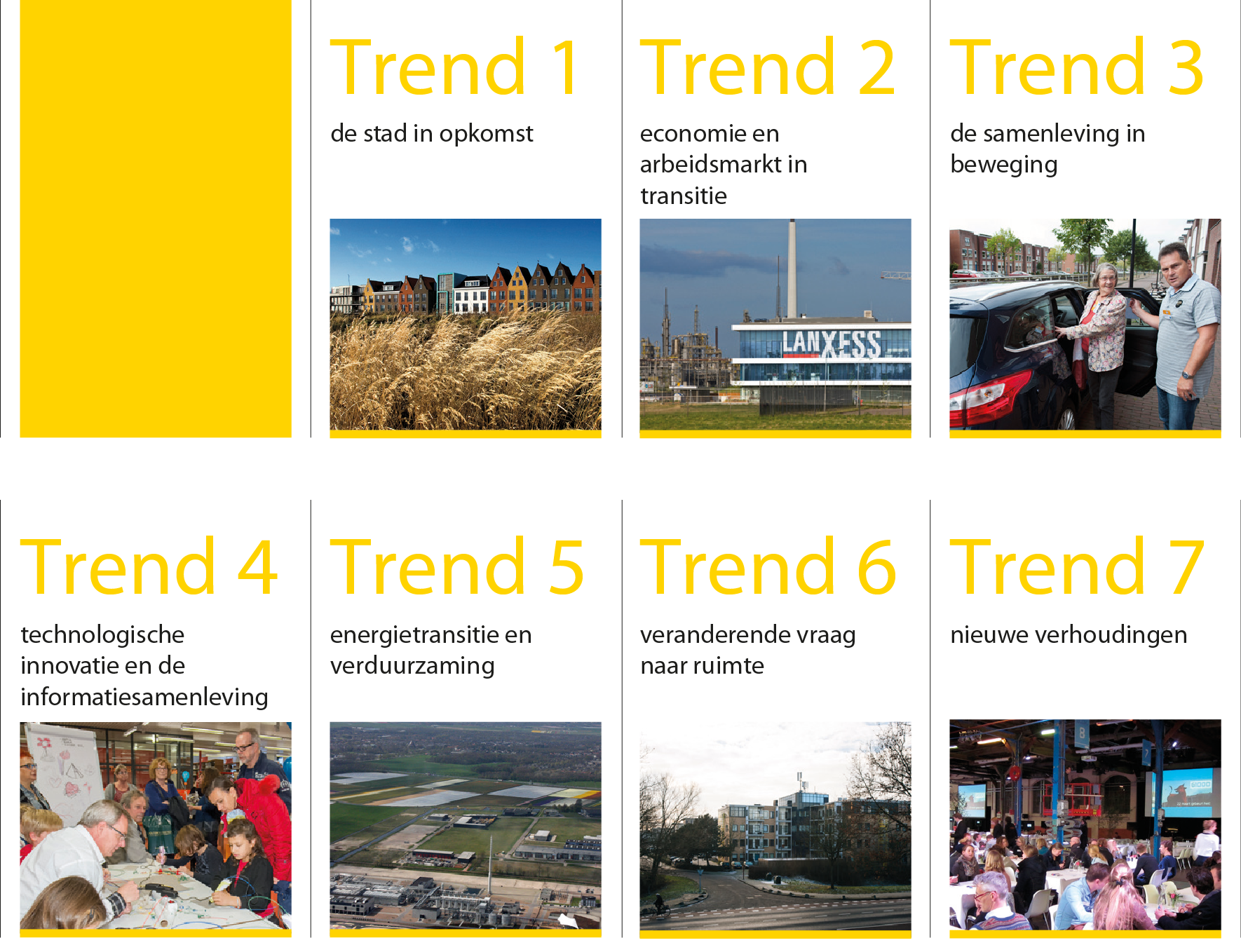 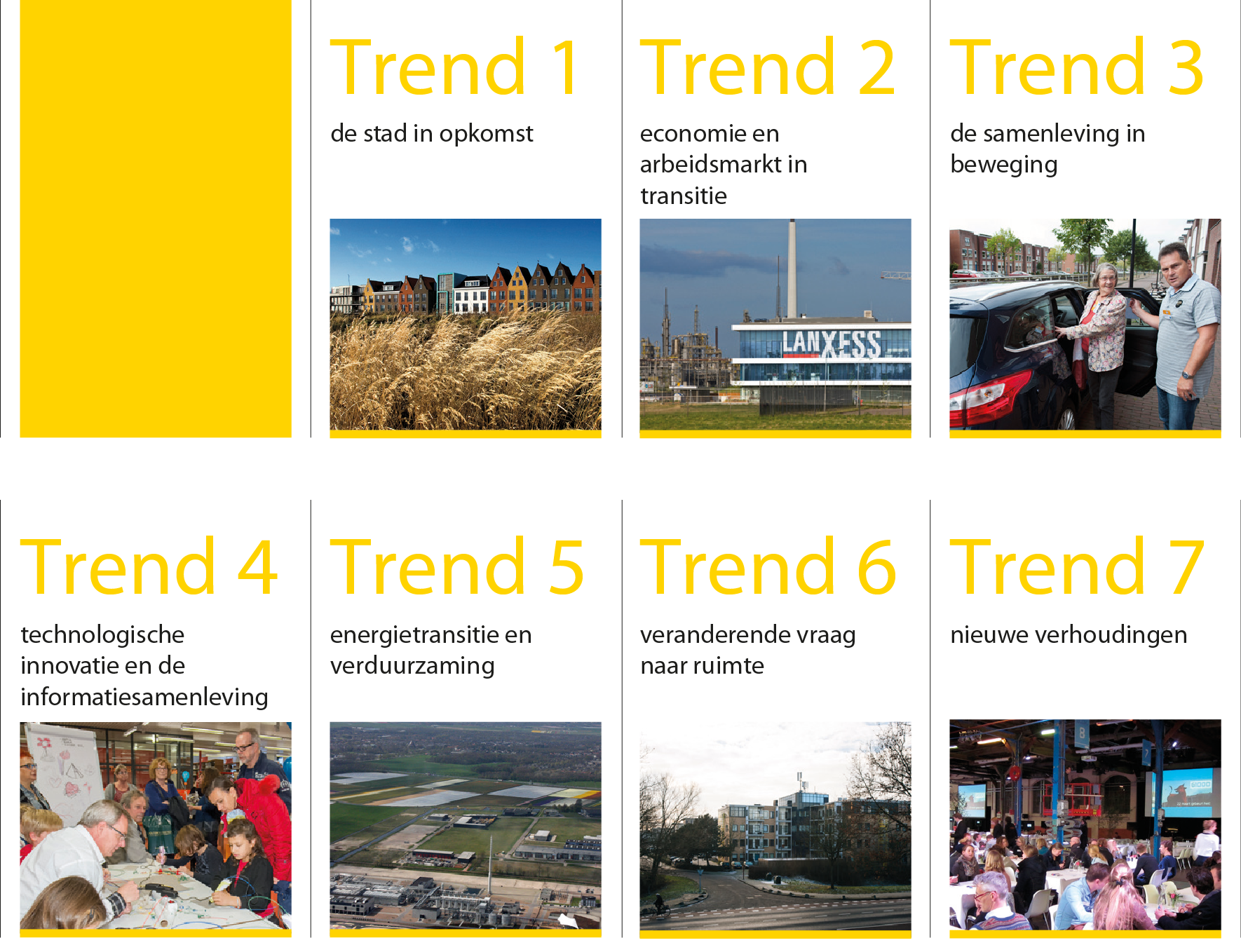 Bevolkingsgroei en –krimp
Vergrijzing
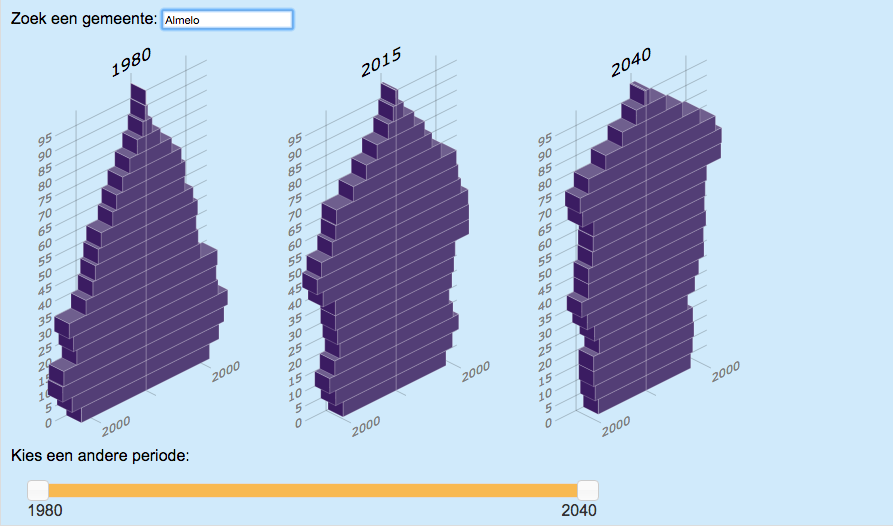 [Speaker Notes: Grijze druk; wonen voor ouderen]
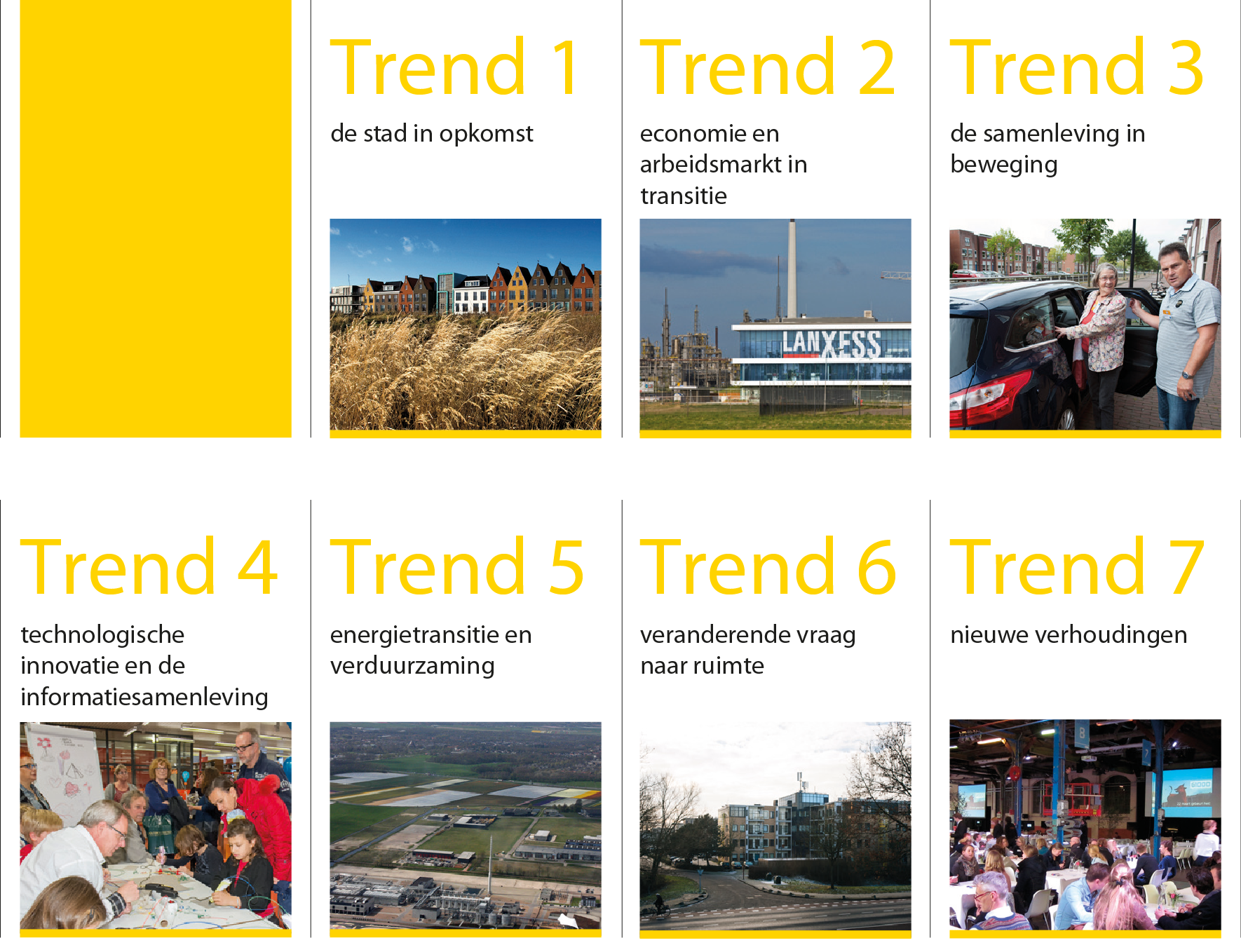 Bevolkingsgroei en –krimp
Vergrijzing
We worden mobieler
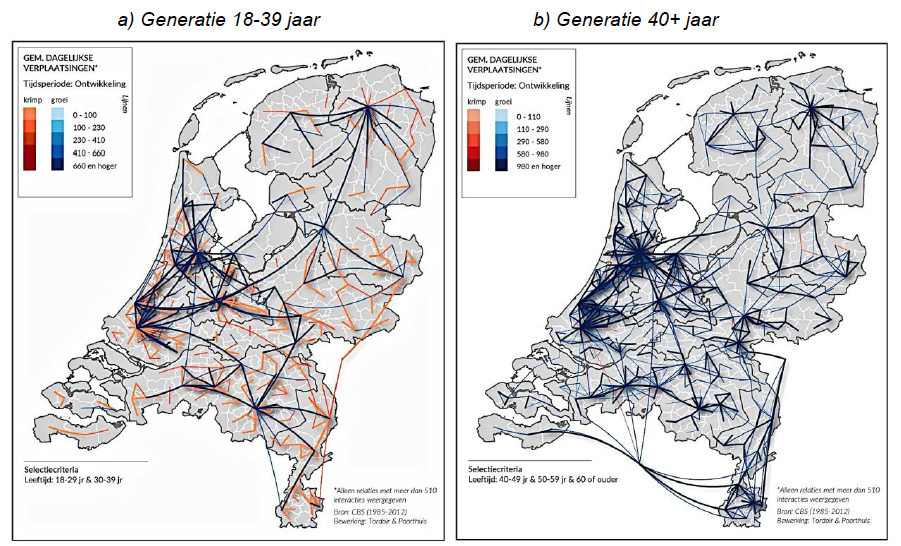 [Speaker Notes: Generatieverschillen, opleidingsniveau]
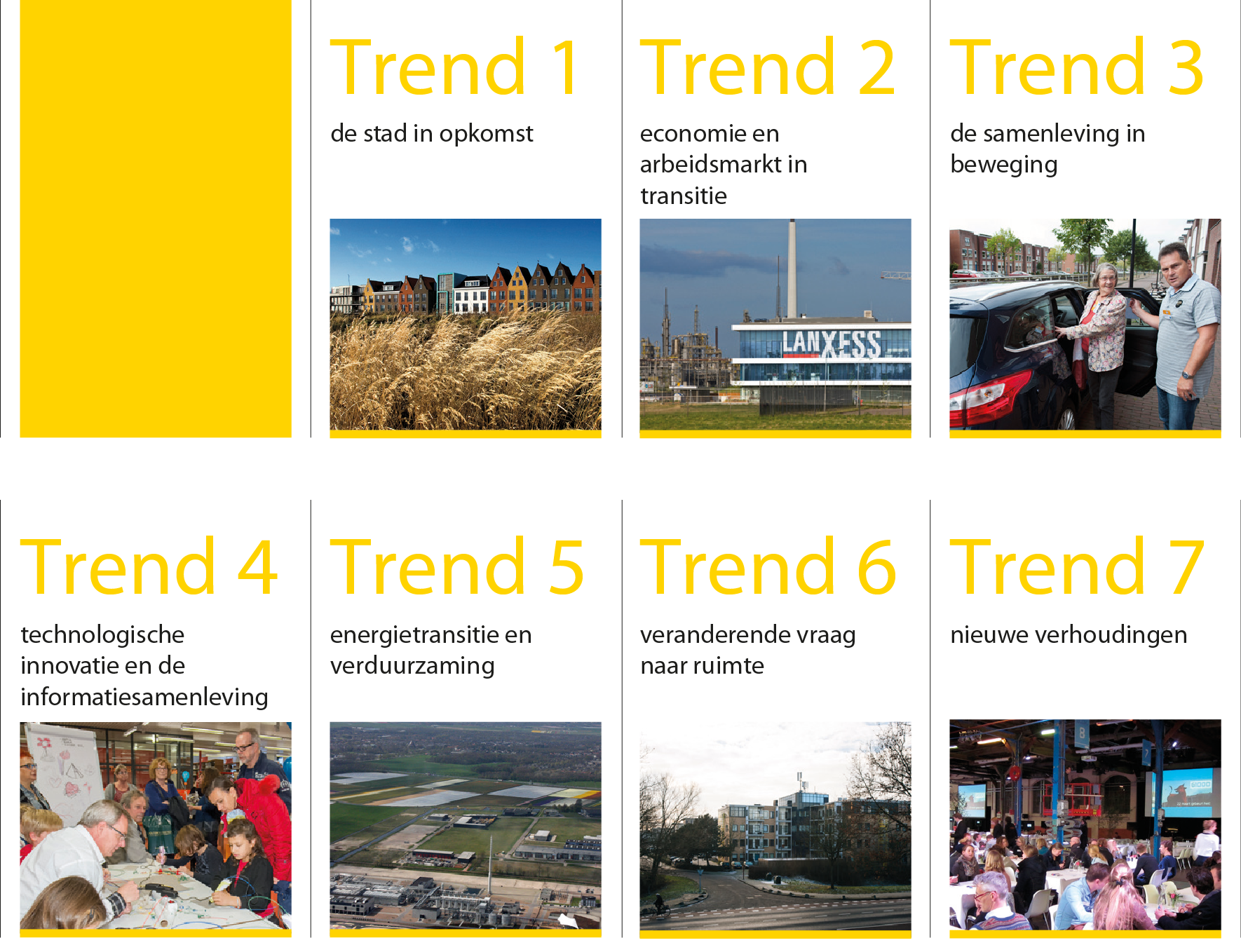 Bevolkingsgroei en –krimp
Vergrijzing
We worden mobieler
Internationalere samenleving
Groeiende verschillen
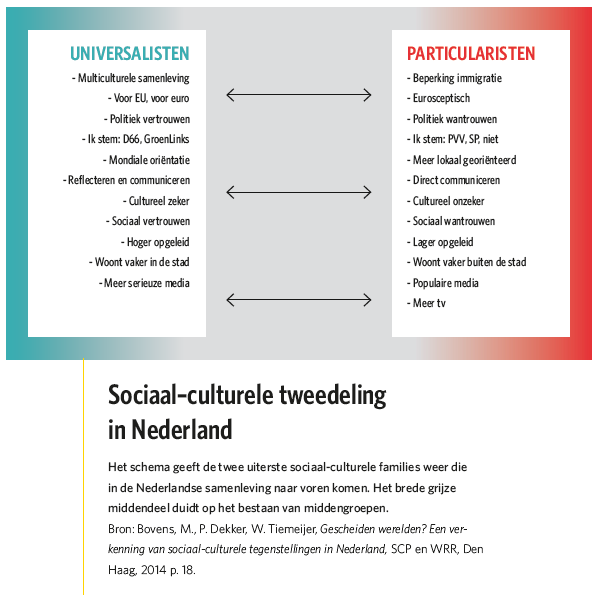 [Speaker Notes: migratie, mn grotere steden ook een soort agglomeratievoordelen; ook ruimtelijk zichtbaar; tussen regio’s; tussen wijken]
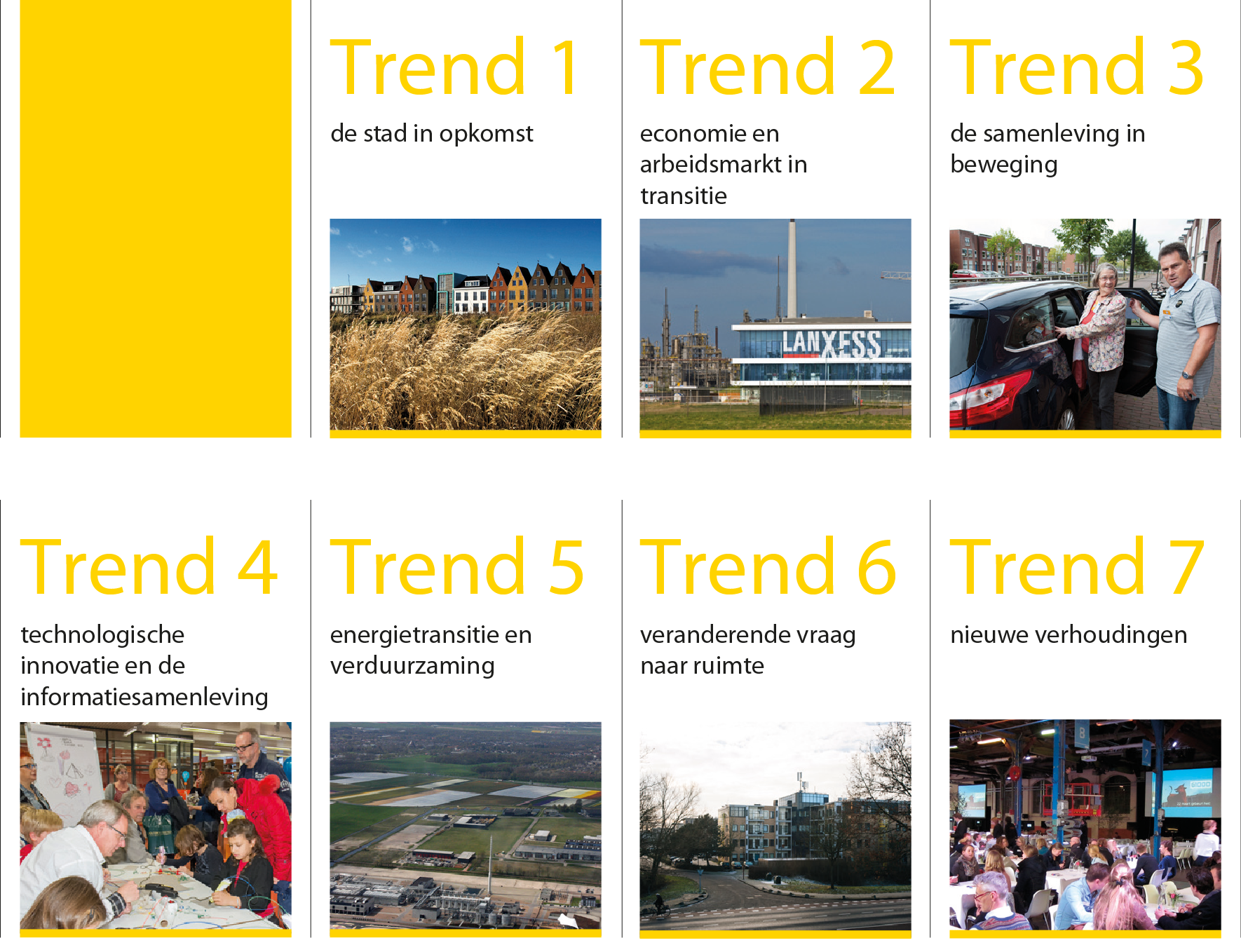 Bevolkingsgroei en –krimp
Vergrijzing
We worden mobieler
Internationalere samenleving
Groeiende verschillen
Individualisering en anders samenleven
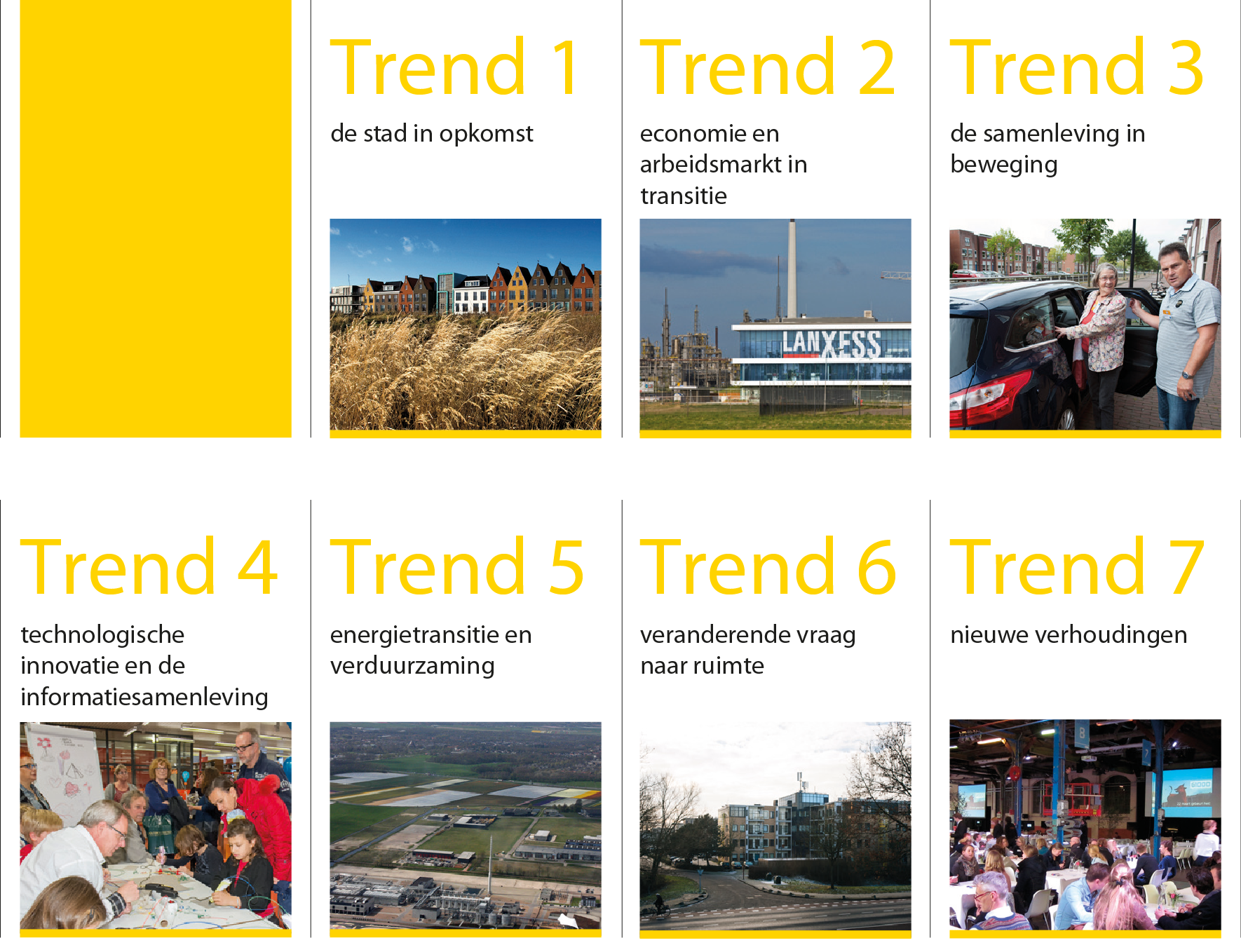 Bevolkingsgroei en –krimp
Vergrijzing
We worden mobieler
Internationalere samenleving
Groeiende verschillen
Individualisering en anders samenleven
Nieuw eigenaarschap
Zelforganiserend vermogen en sociale veerkracht
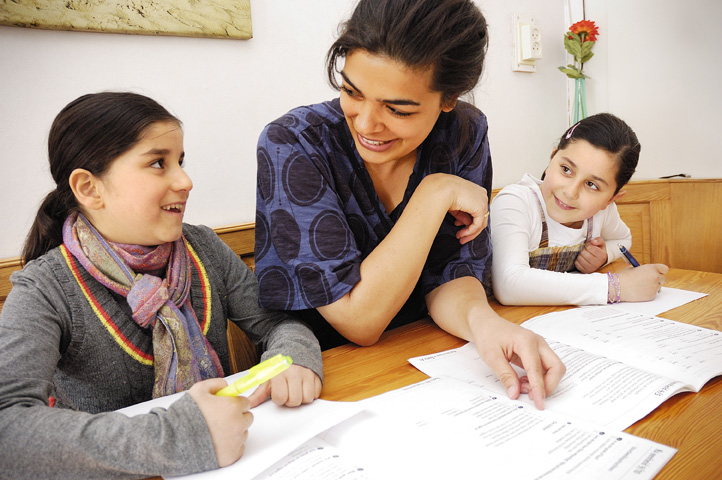 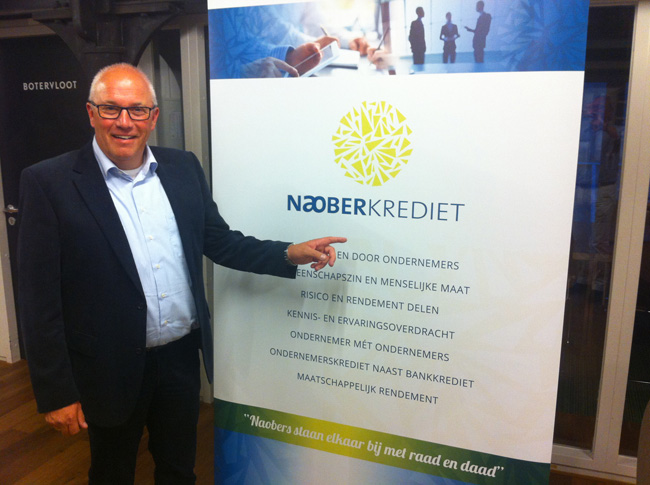 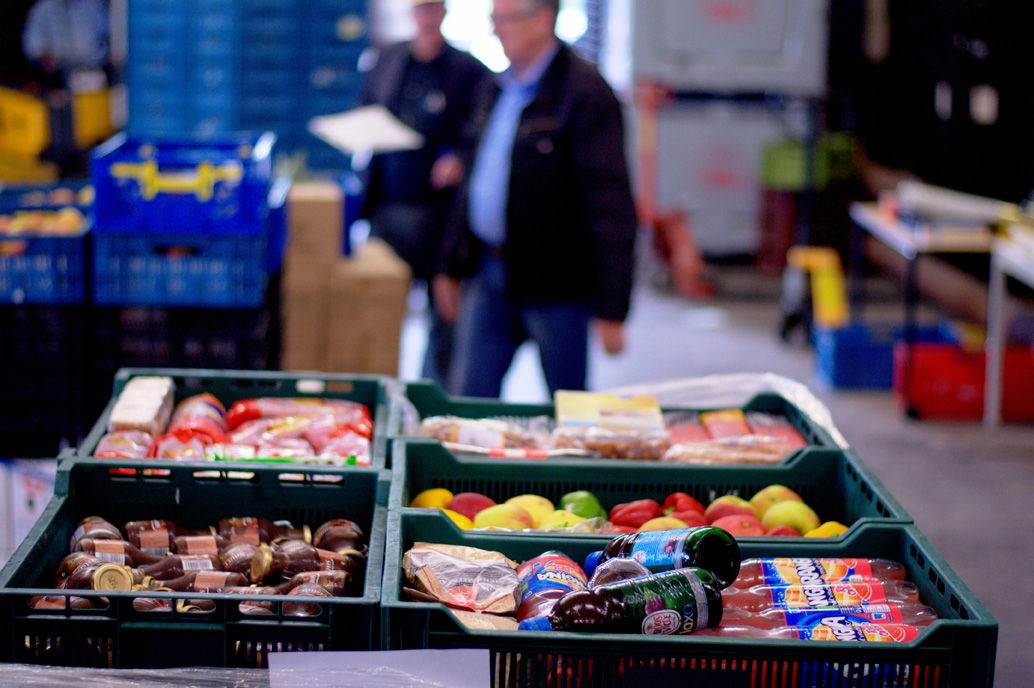 Hoe krijgt de veerkrachtige Twentse samenleving de ruimte?
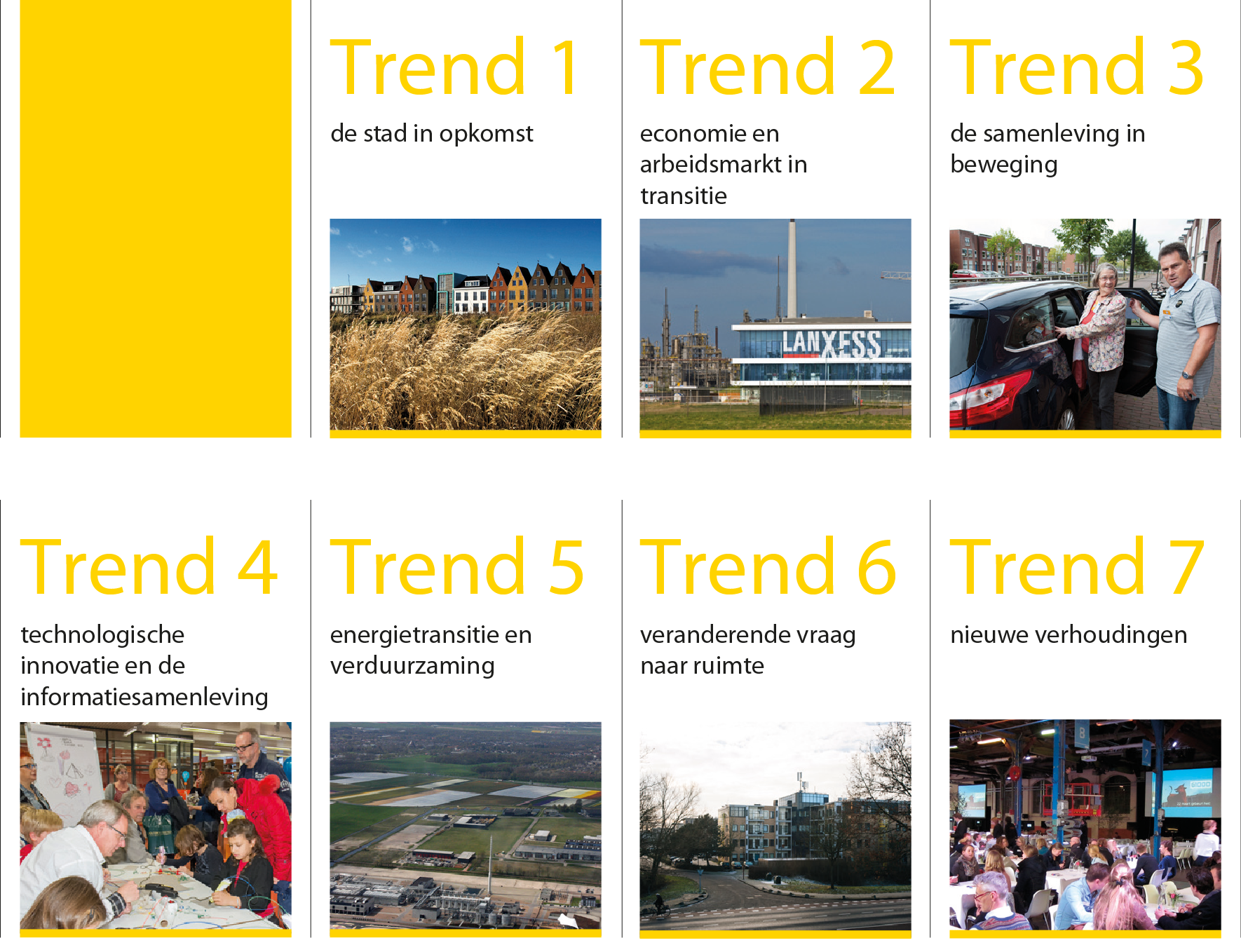 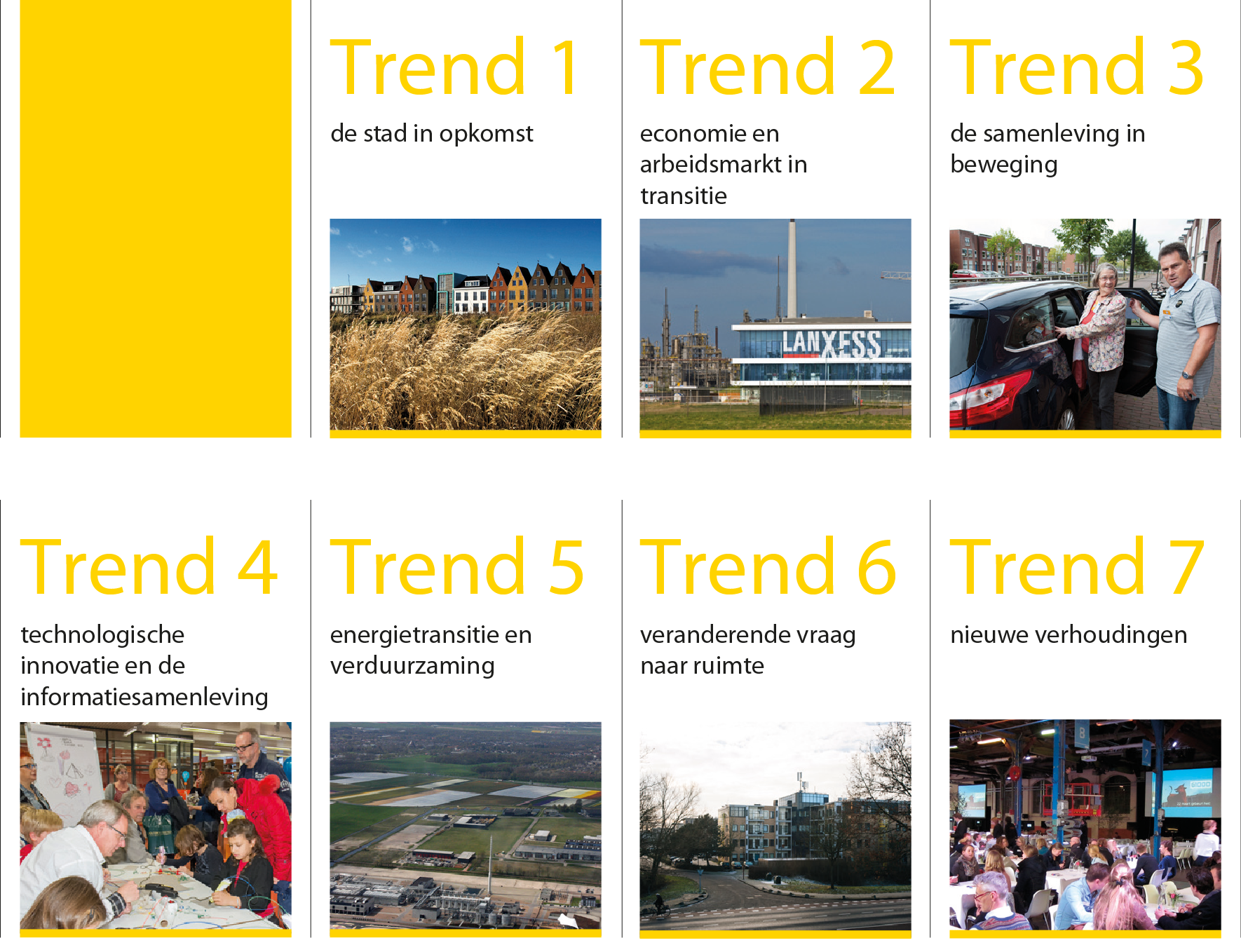 Vergrote zelfredzaamheid
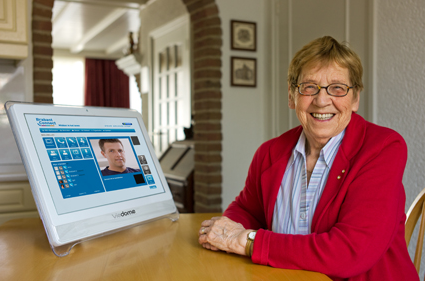 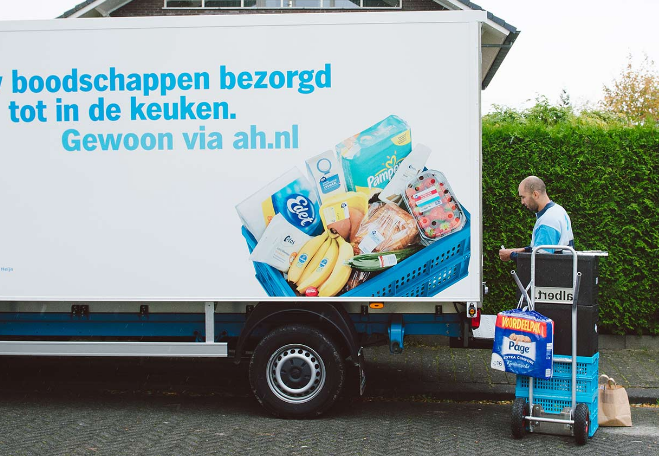 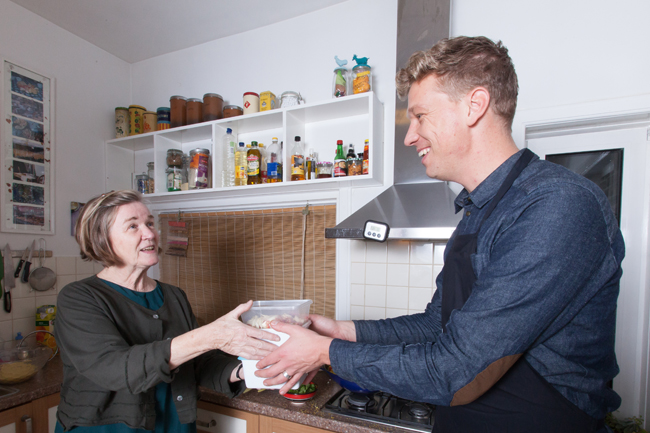 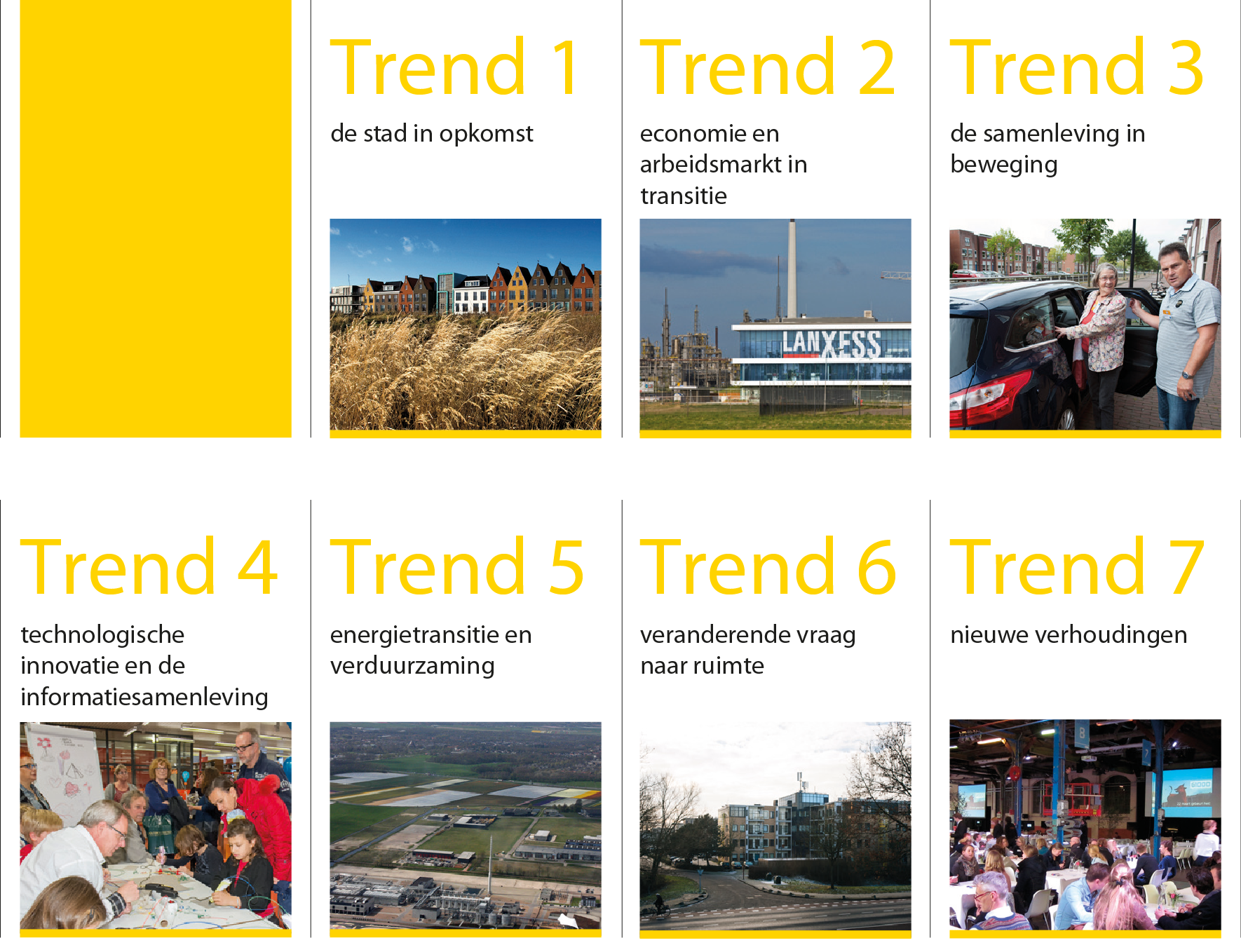 Vergrote zelfredzaamheid
Mobiliteit van de toekomst
Slimme steden
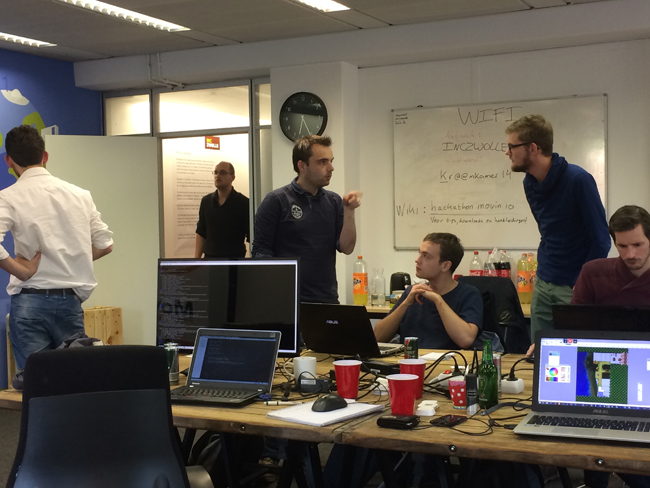 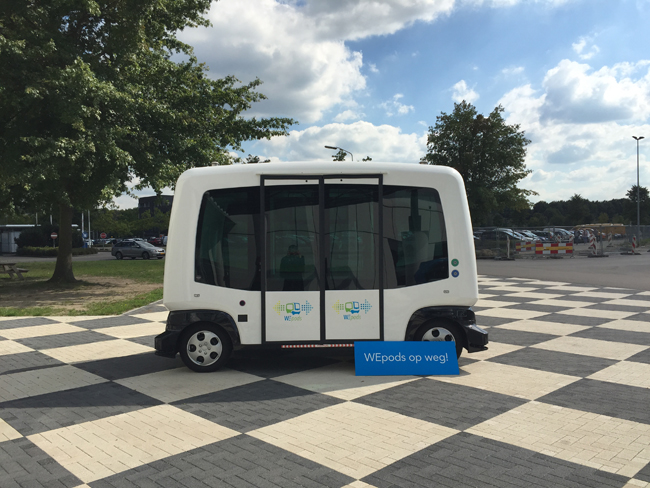 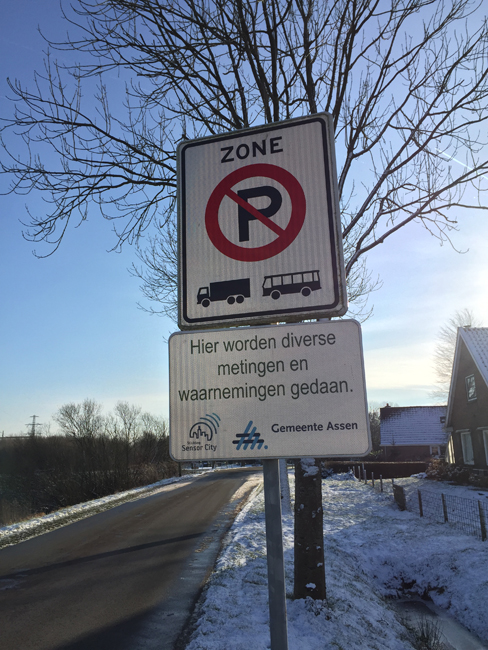 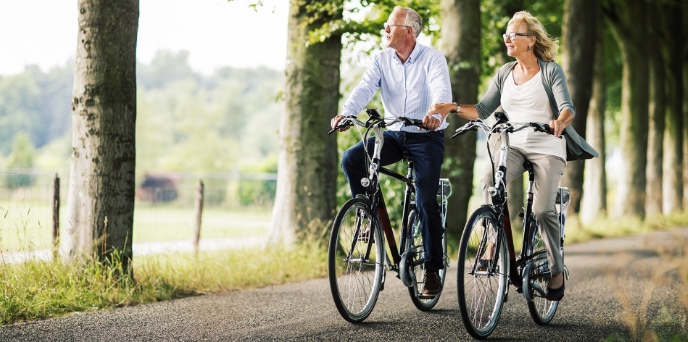 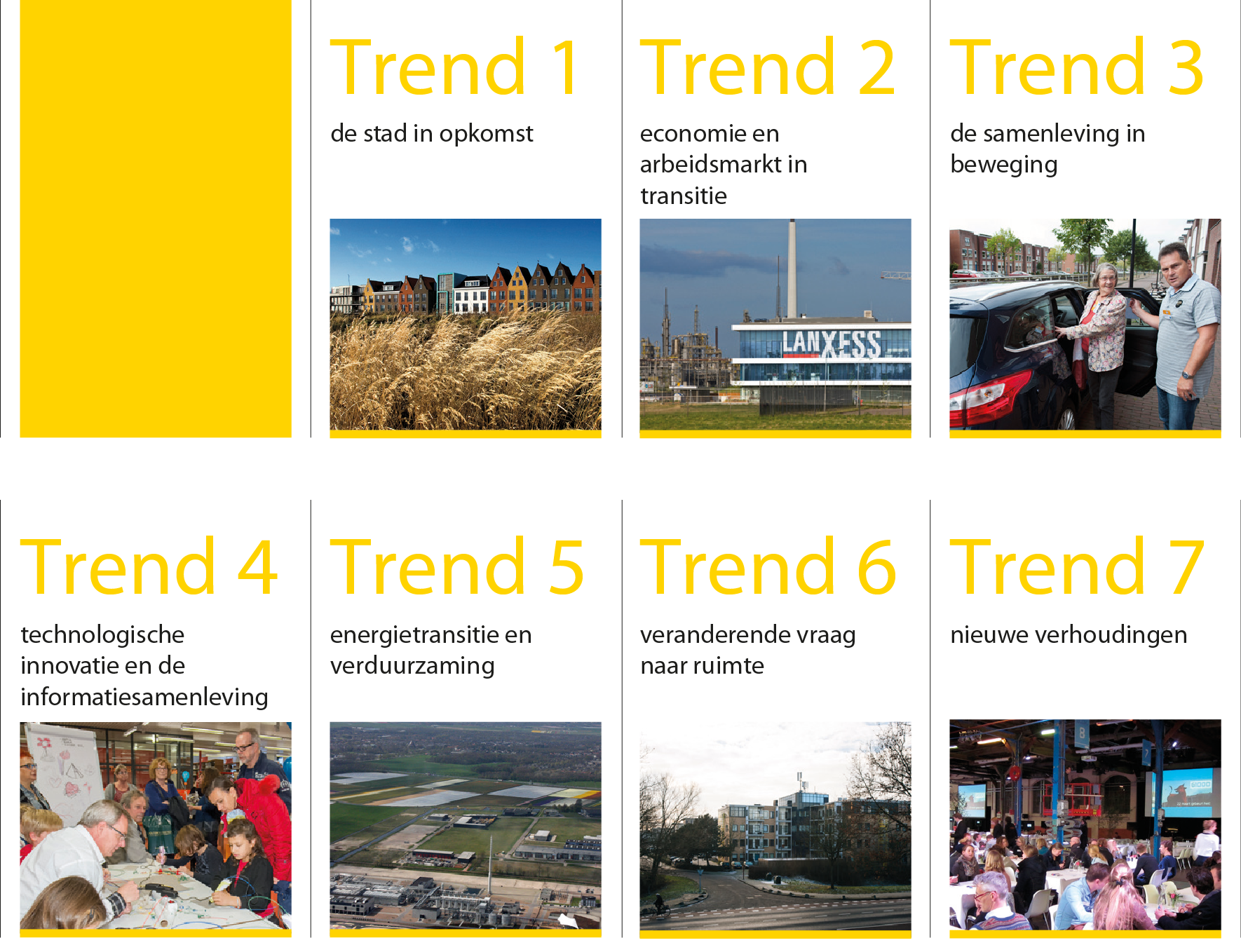 Vergrote zelfredzaamheid
Mobiliteit van de toekomst
Slimme steden
Smart industry
Lerende samenleving
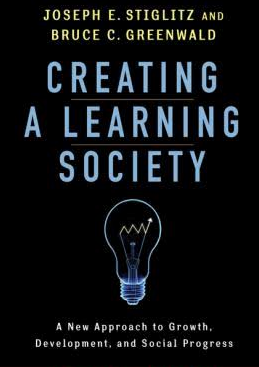 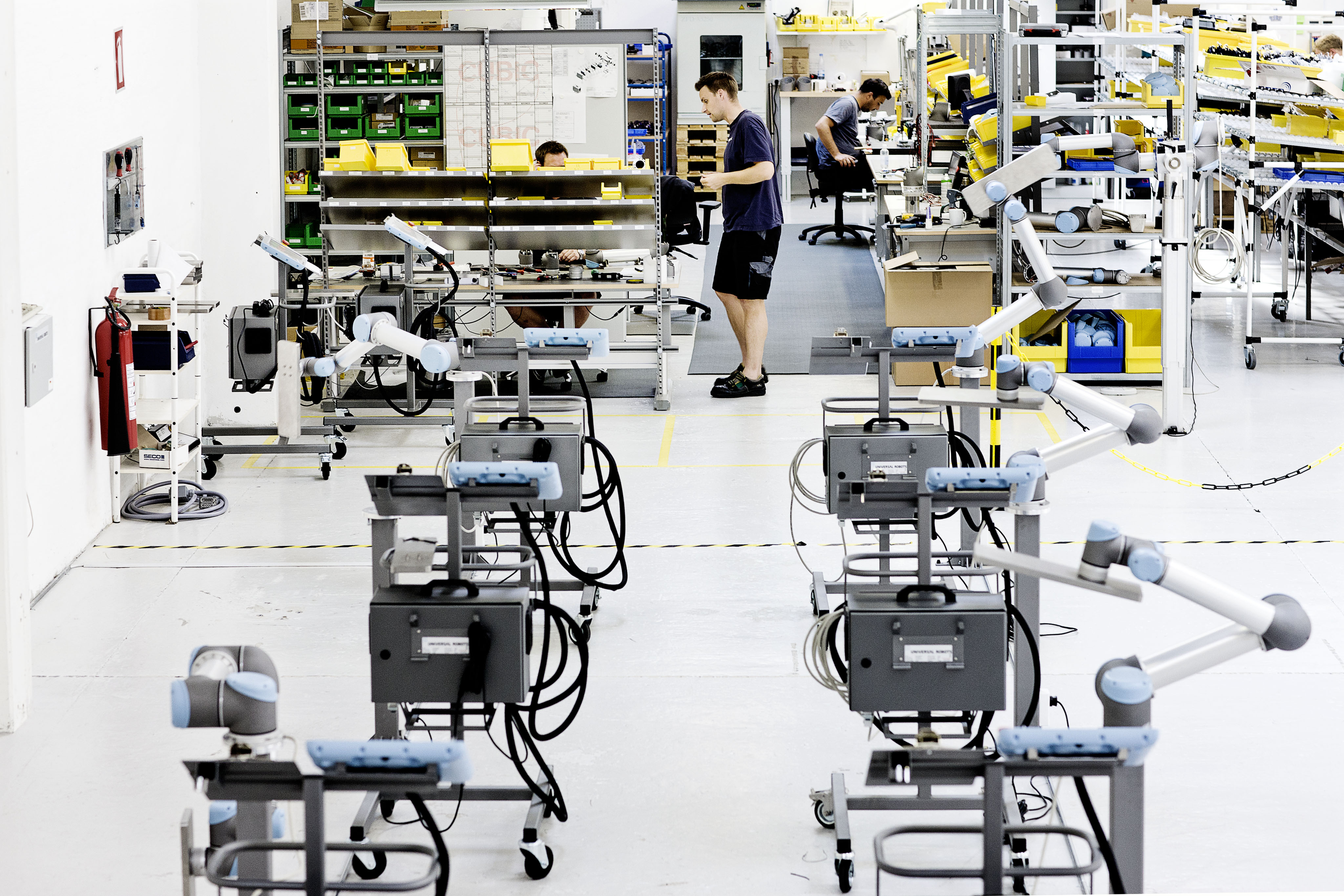 Hoe benut Twente 
de kansen van technologische innovatie?
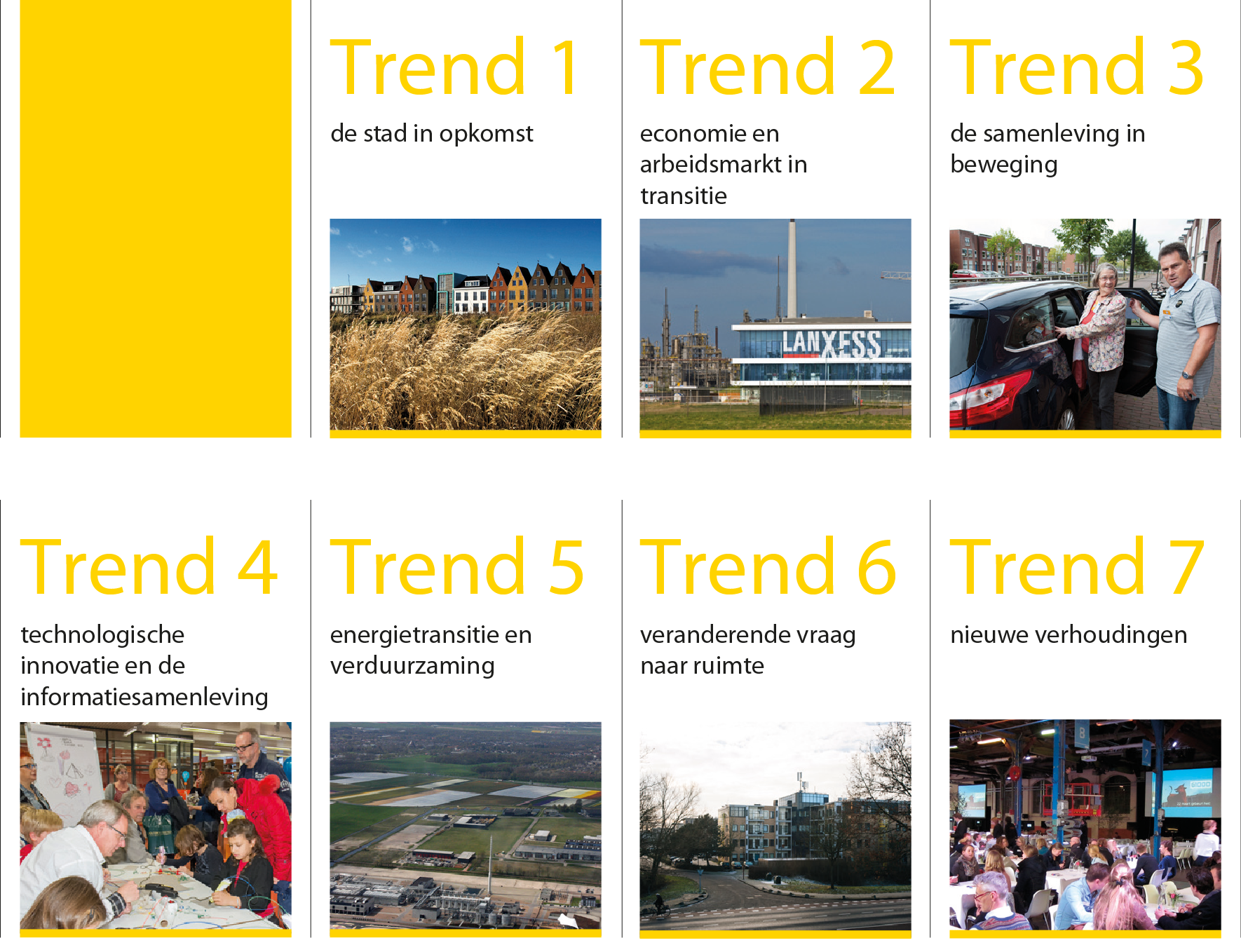 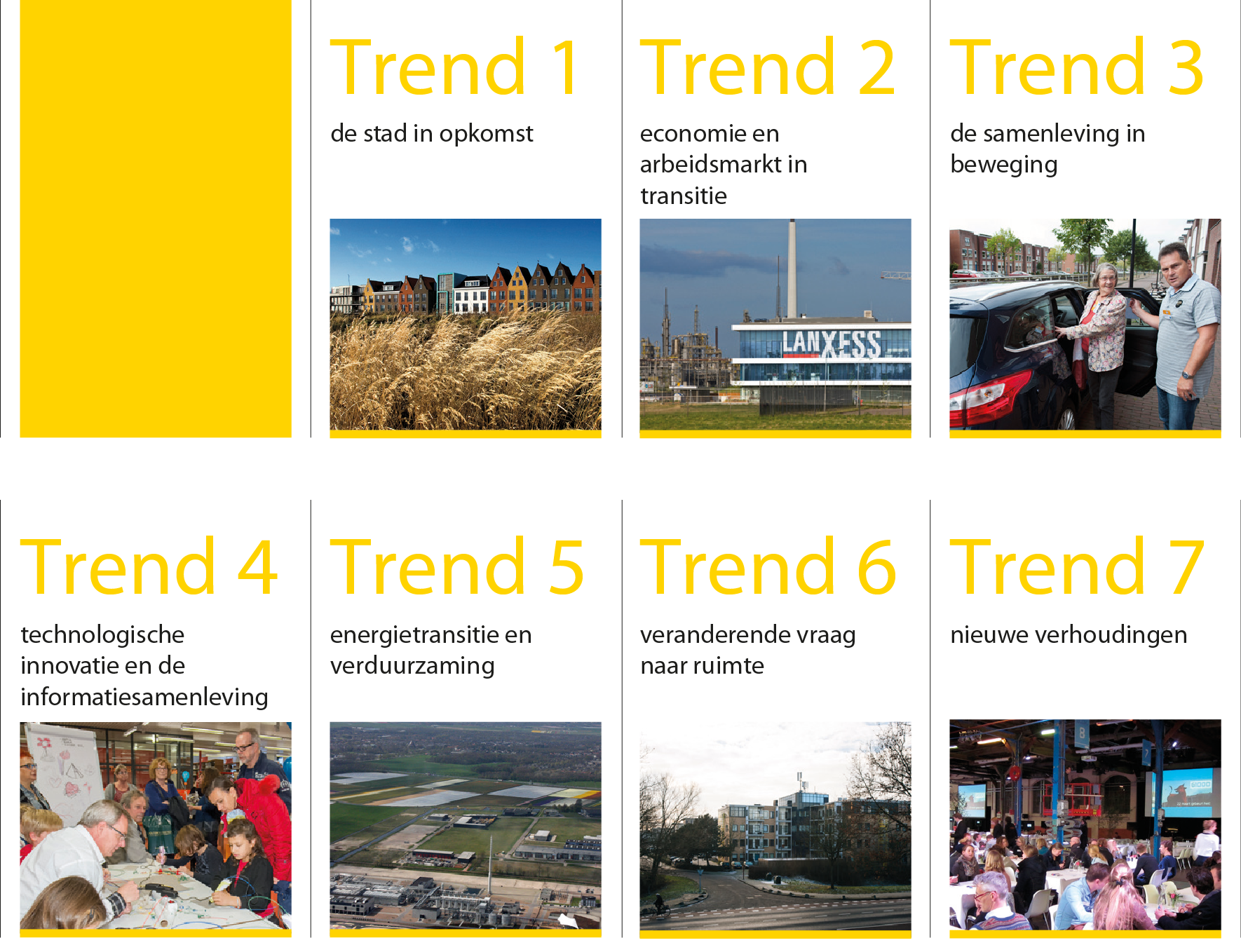 Energietransitie als opgave
Verduurzaming gebouwde omgeving
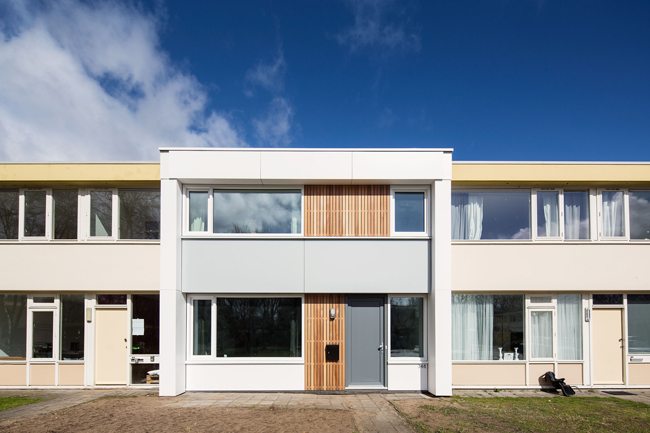 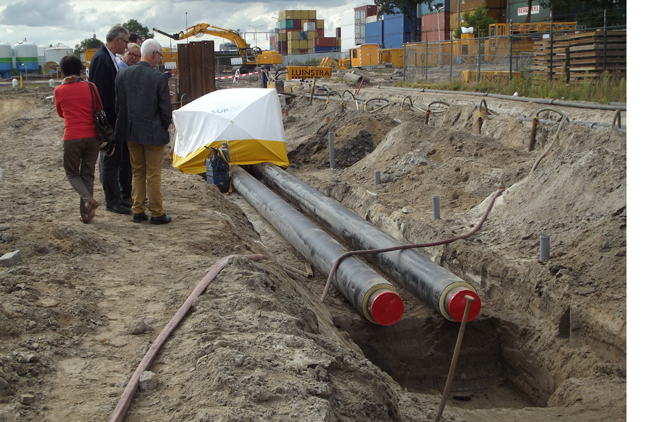 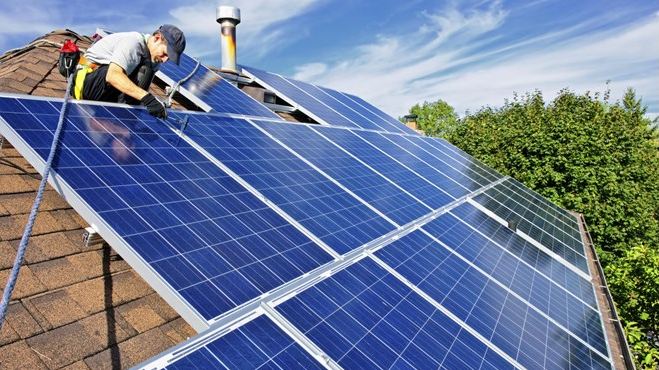 [Speaker Notes: woonlasten op termijn]
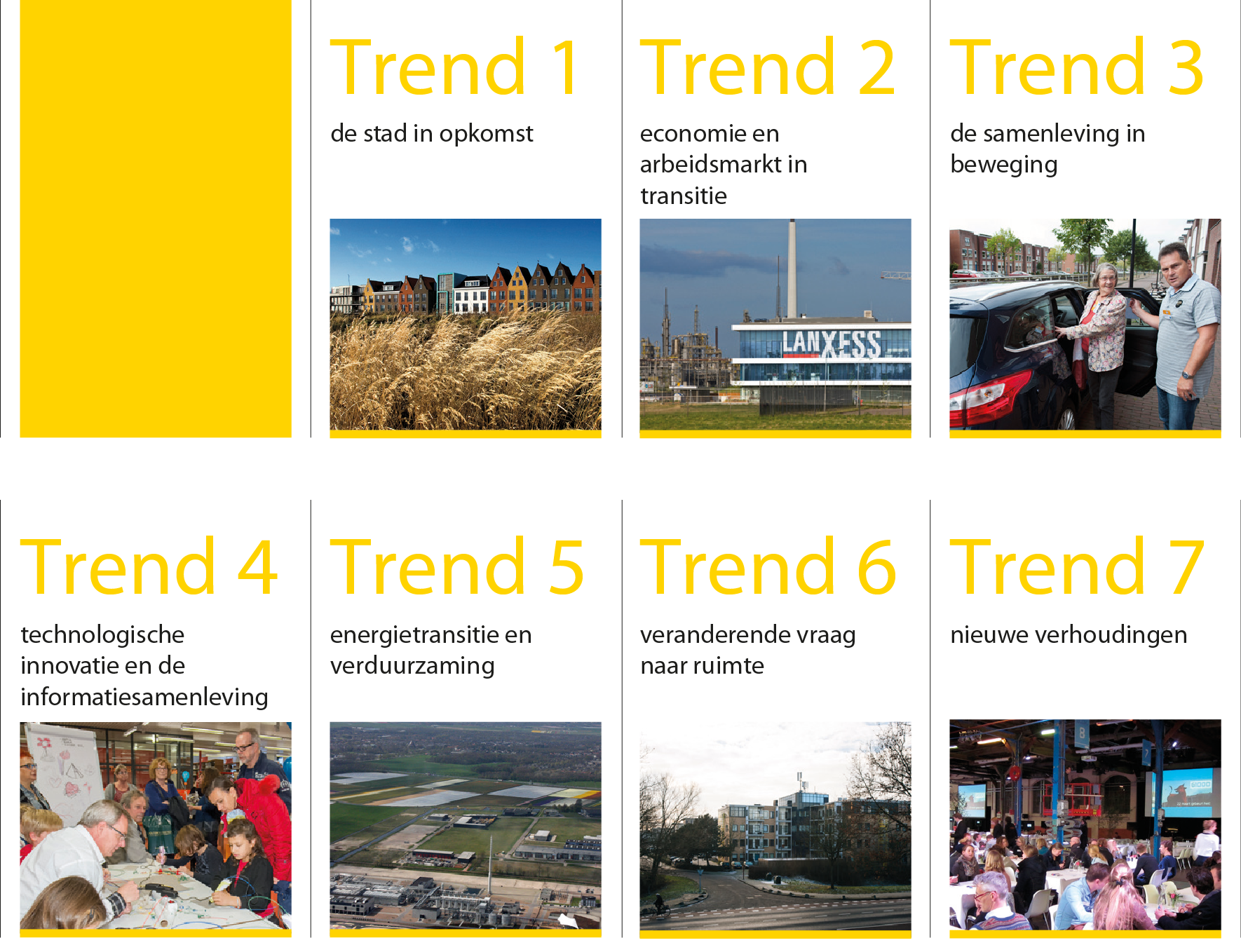 Energietransitie als opgave
Verduurzaming gebouwde omgeving
Circulaire economie
Duurzamere voedselproductie
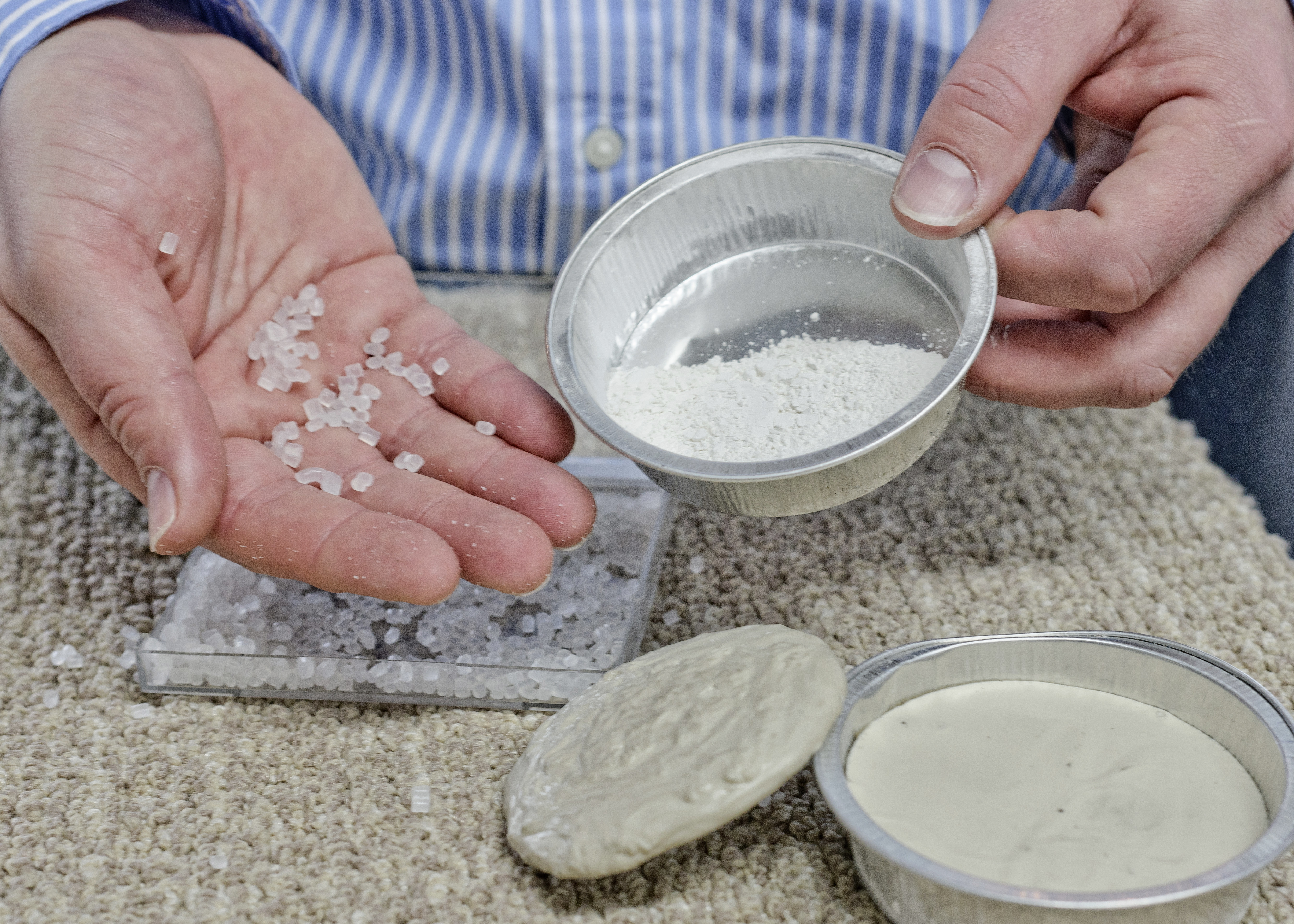 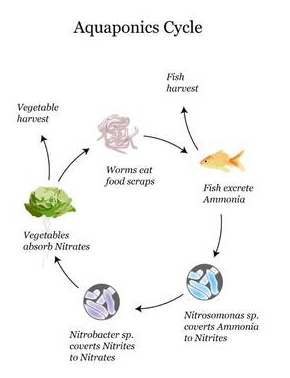 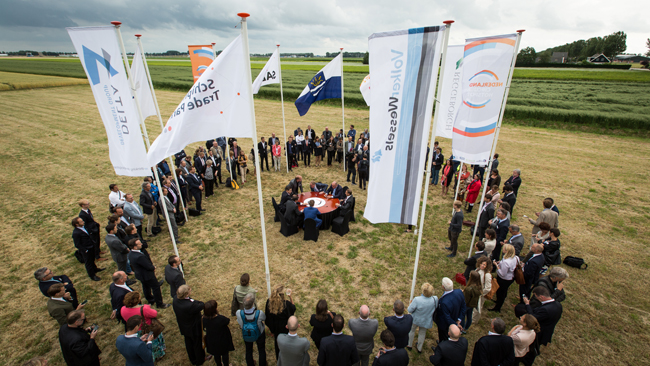 [Speaker Notes: circulaire economie, duurzame business modellen]
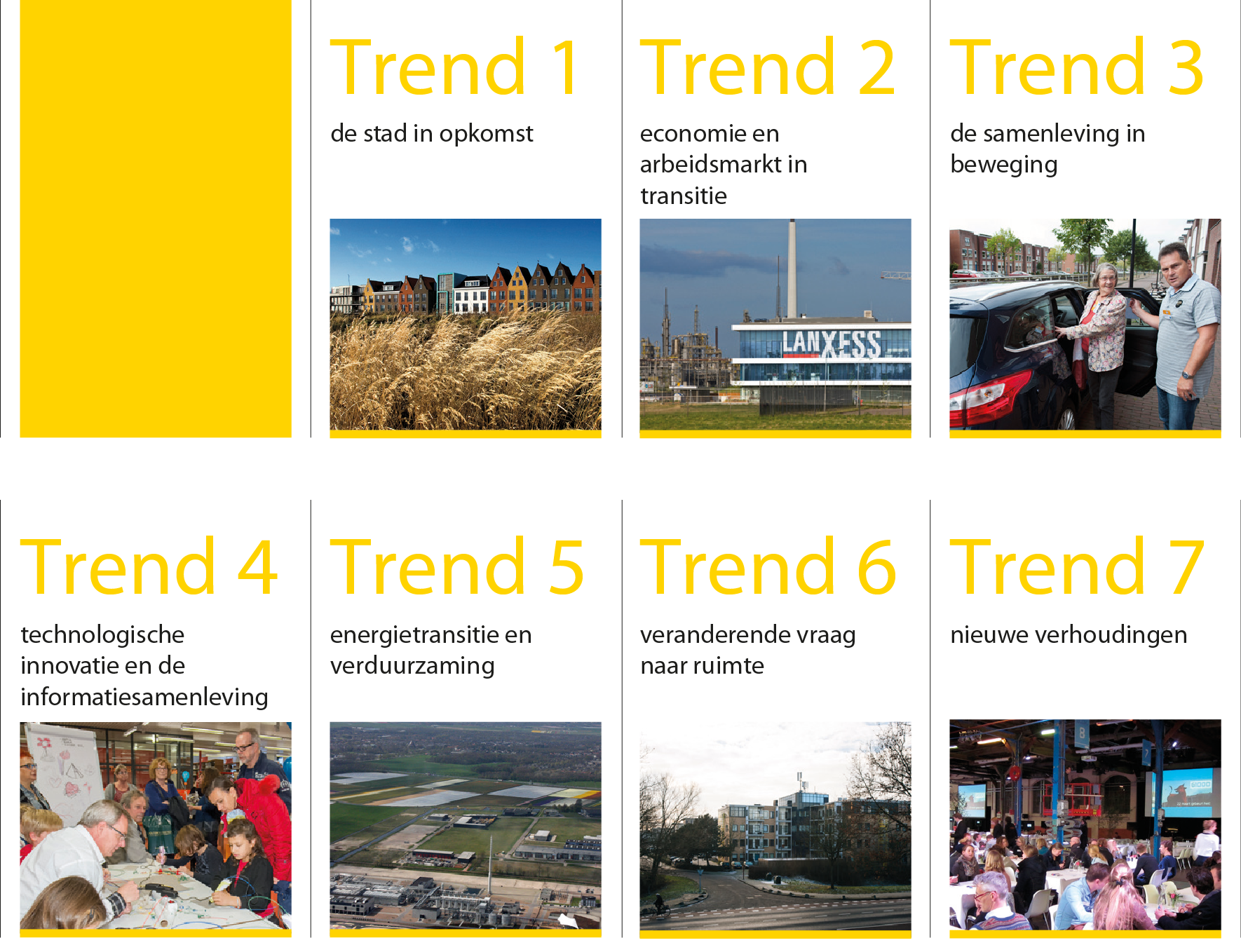 Energietransitie als opgave
Verduurzaming gebouwde omgeving
Circulaire economie
Duurzamere voedselproductie
Energieke samenleving
Energieke overheid
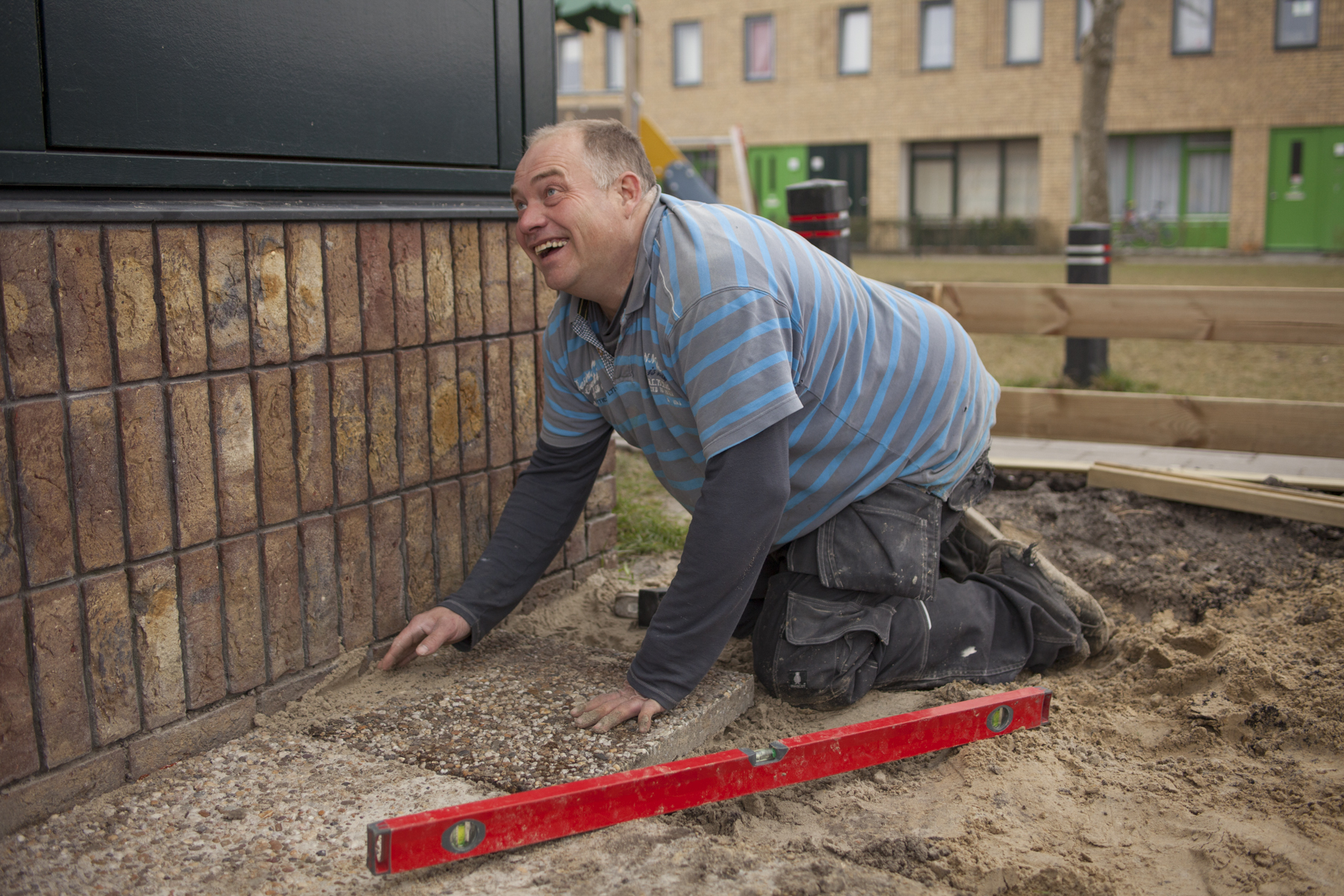 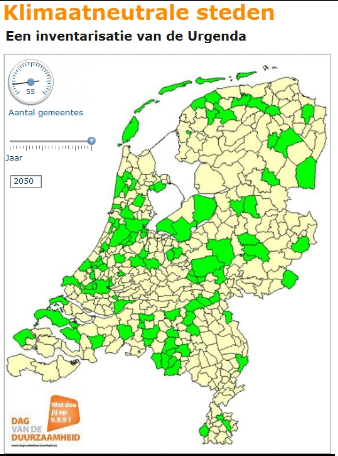 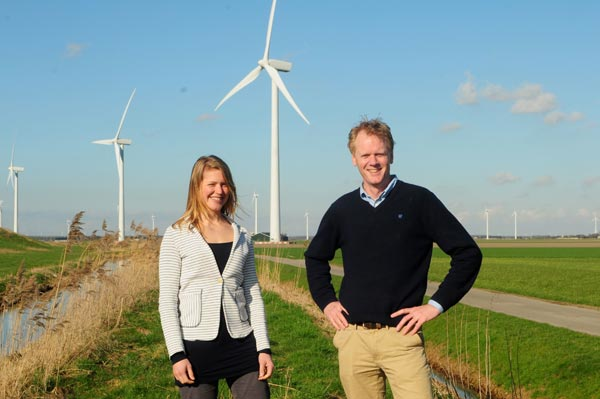 [Speaker Notes: energiecooperaties, maar ook steeds meer coalities om aan de slag te gaan]
Hoe kan inzet op energietransitie en verduurzaming Twente verder helpen?
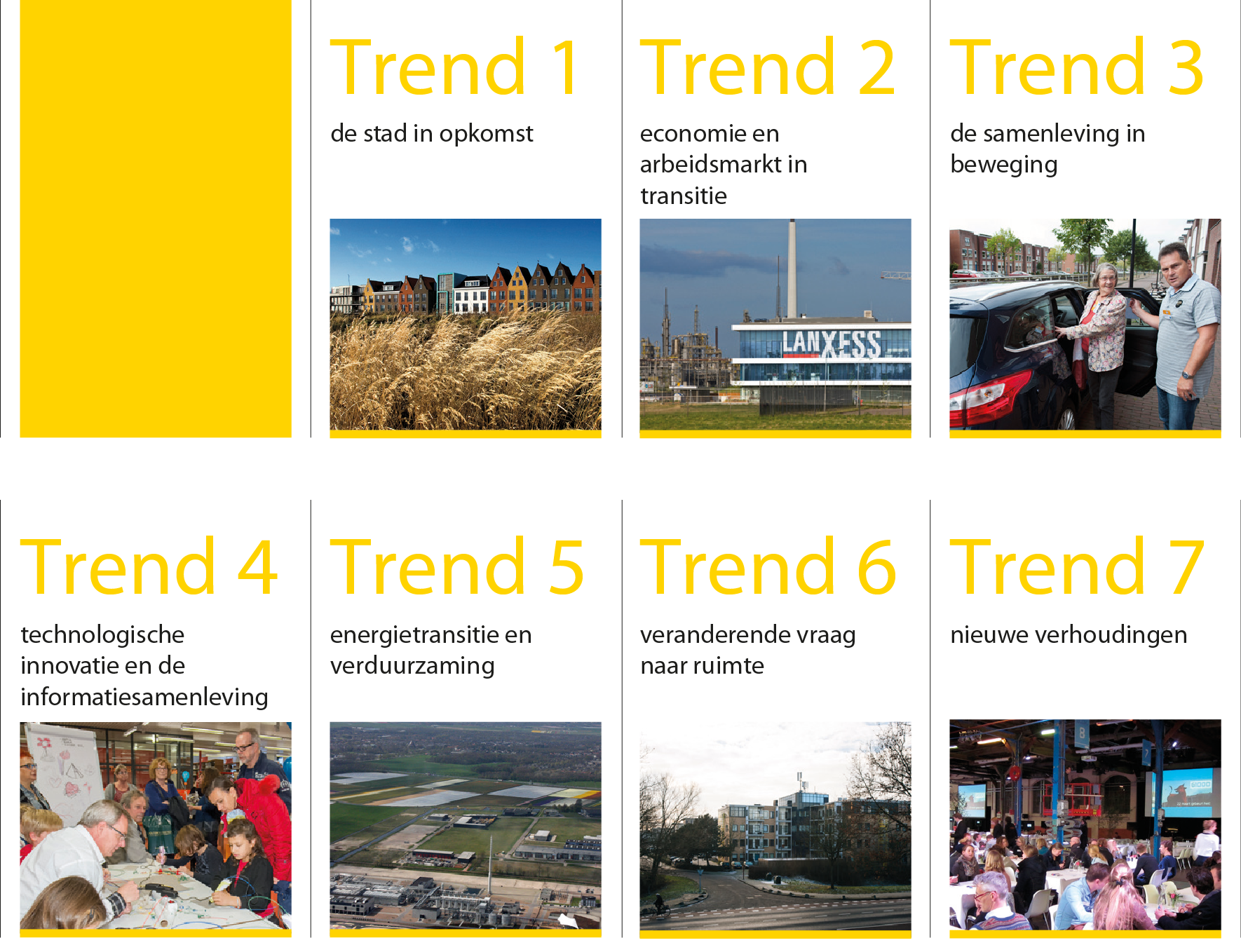 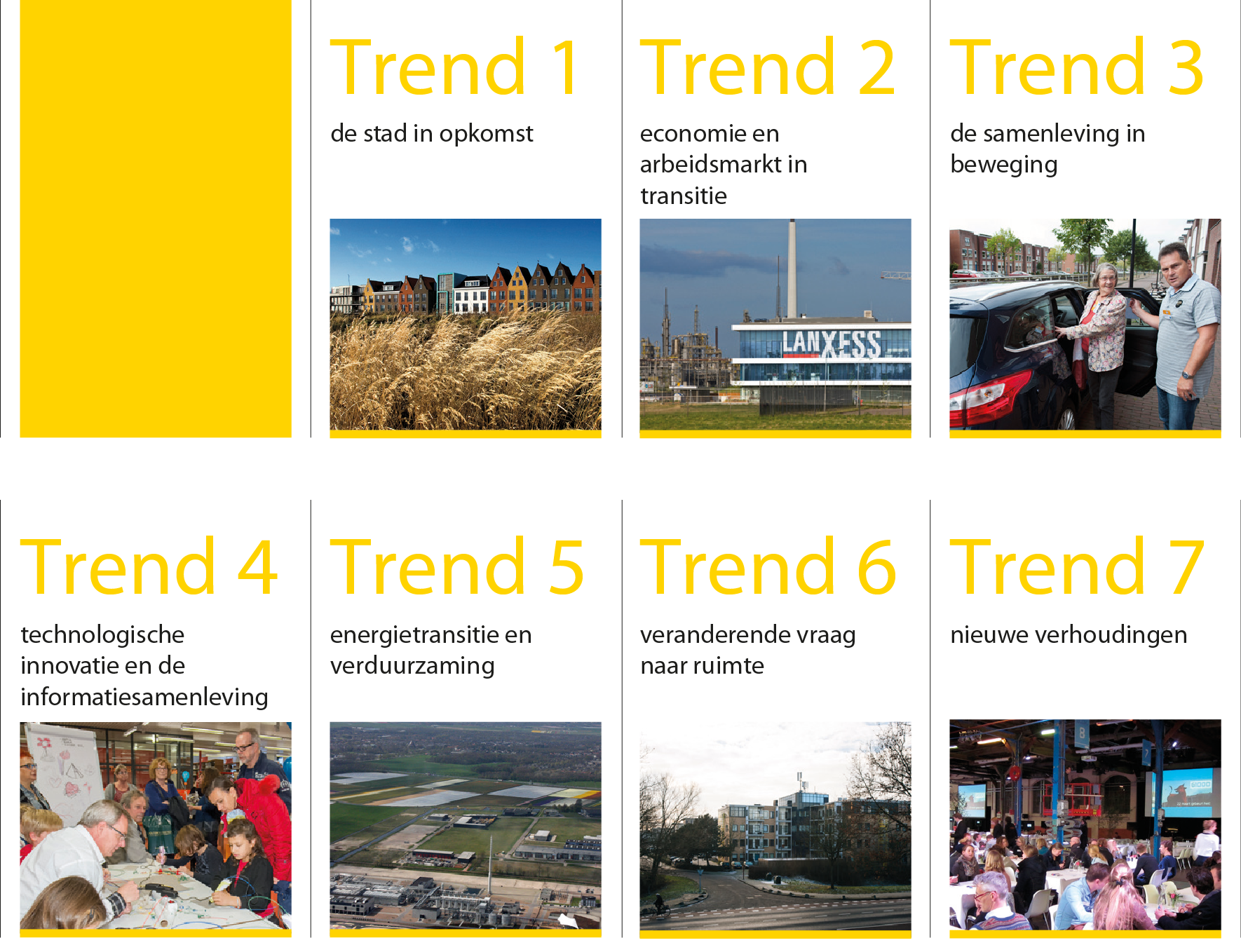 Kantoren: anders werken
Bedrijventerreinen: veranderende productie en logistiek 
Binnensteden: anders winkelen
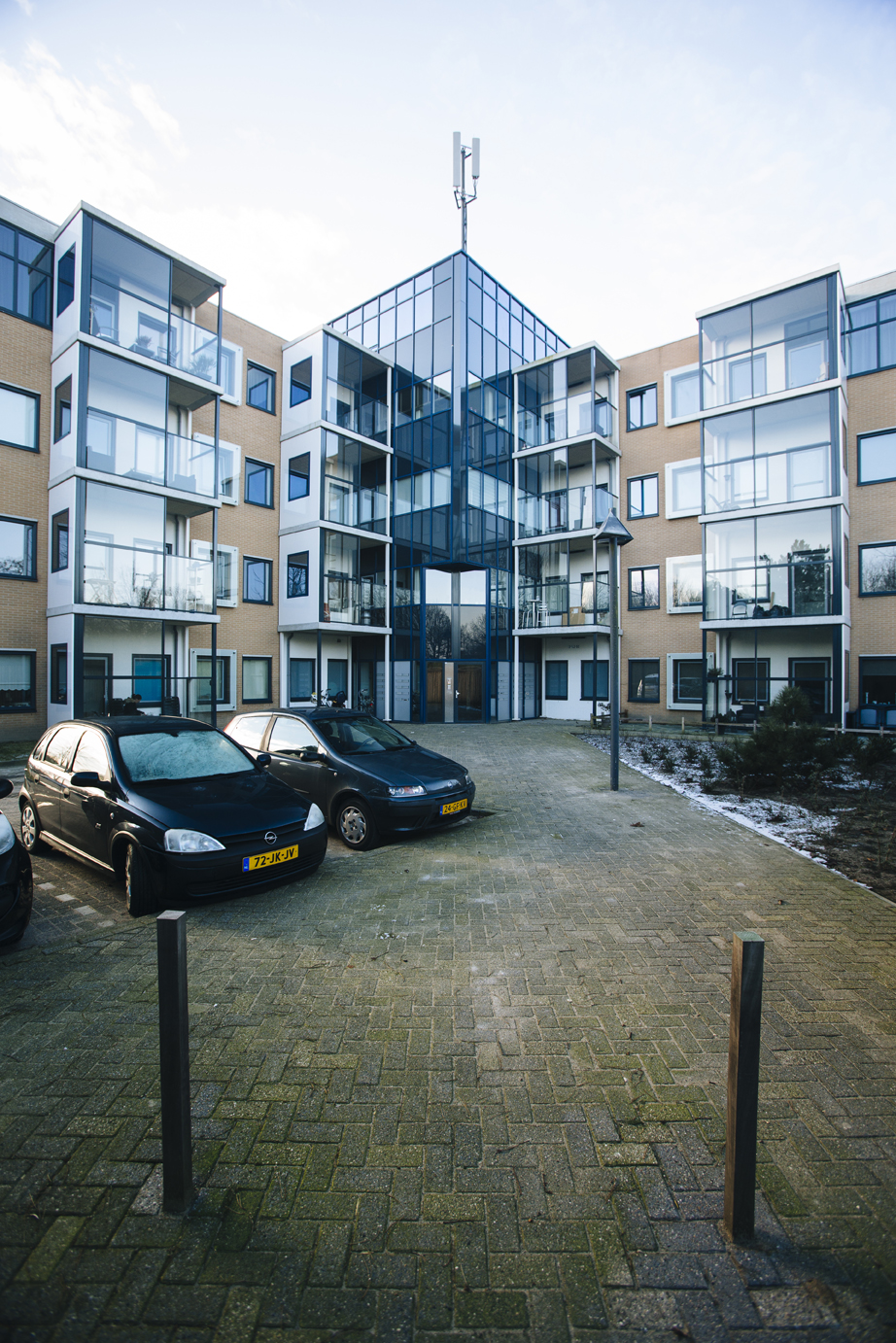 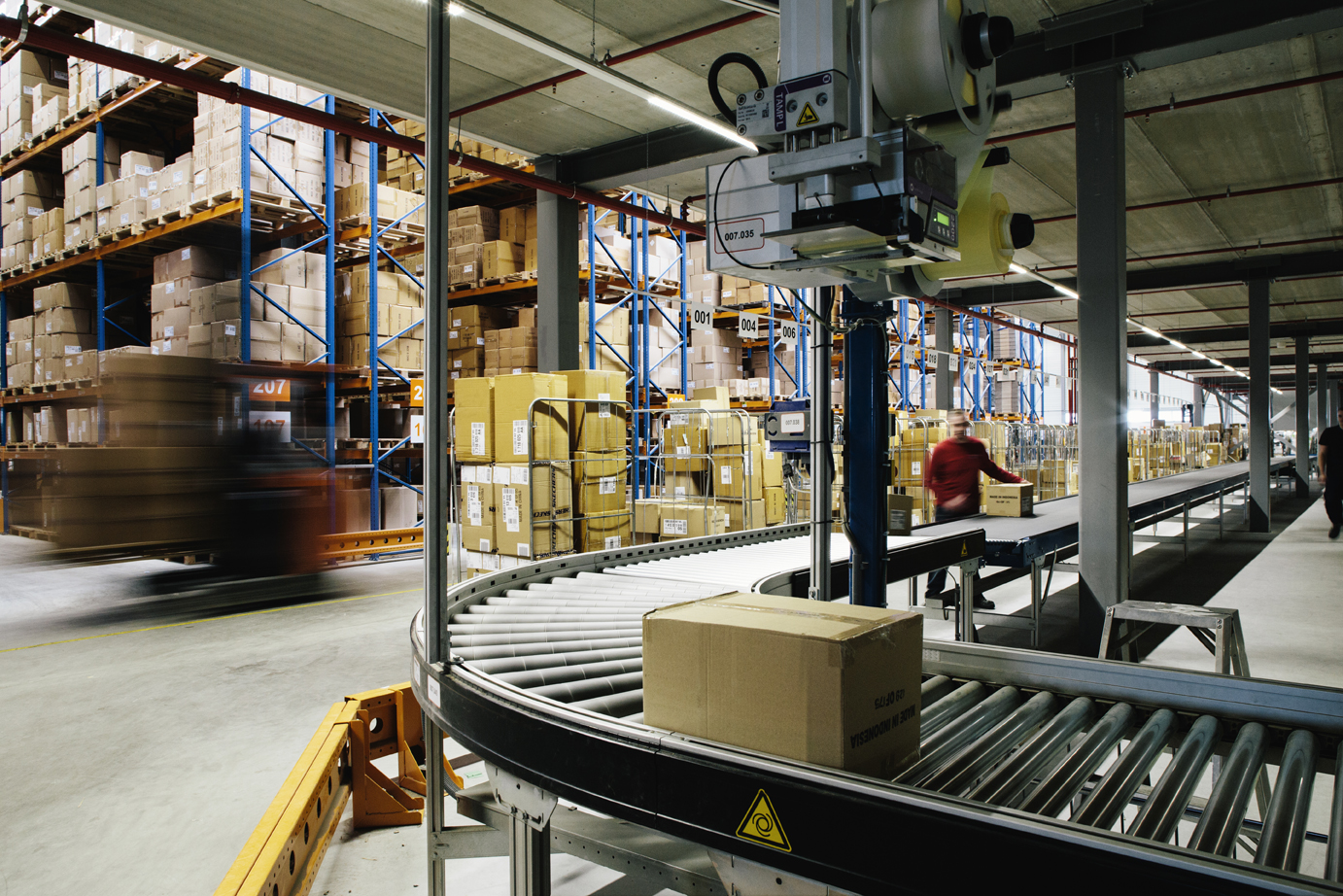 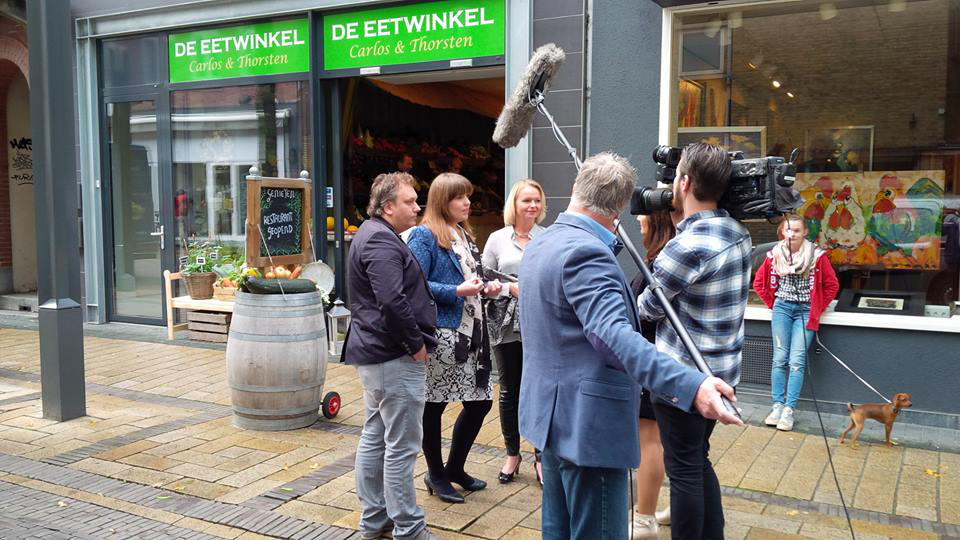 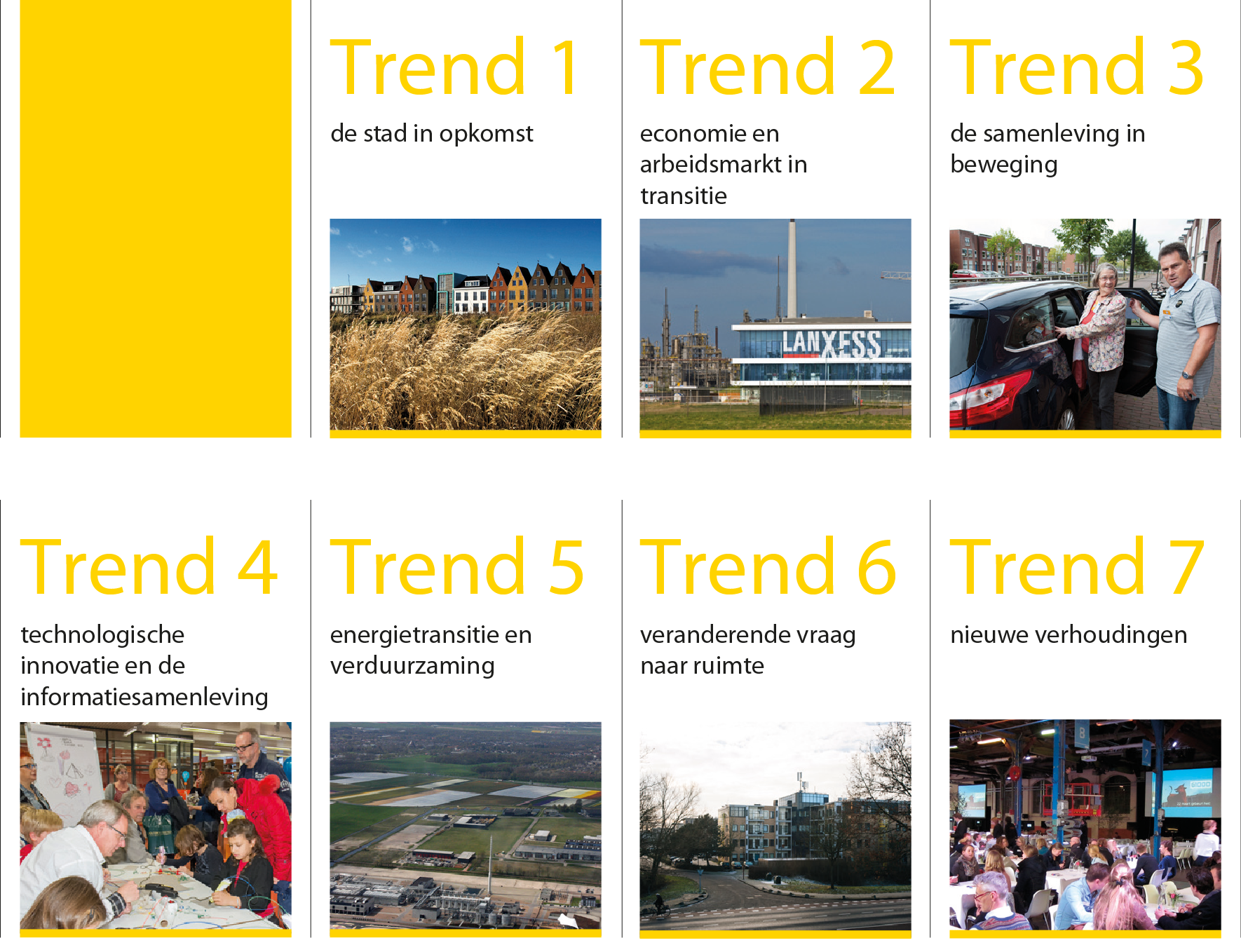 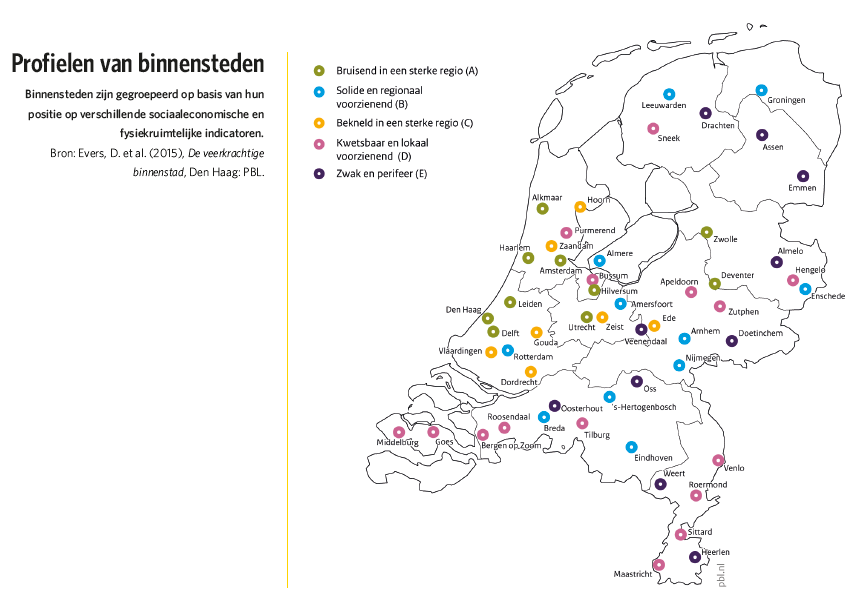 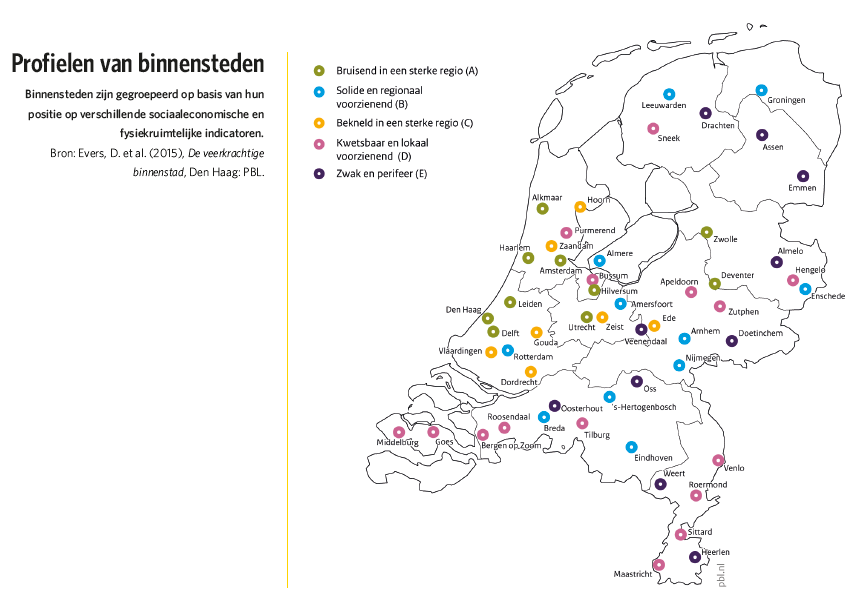 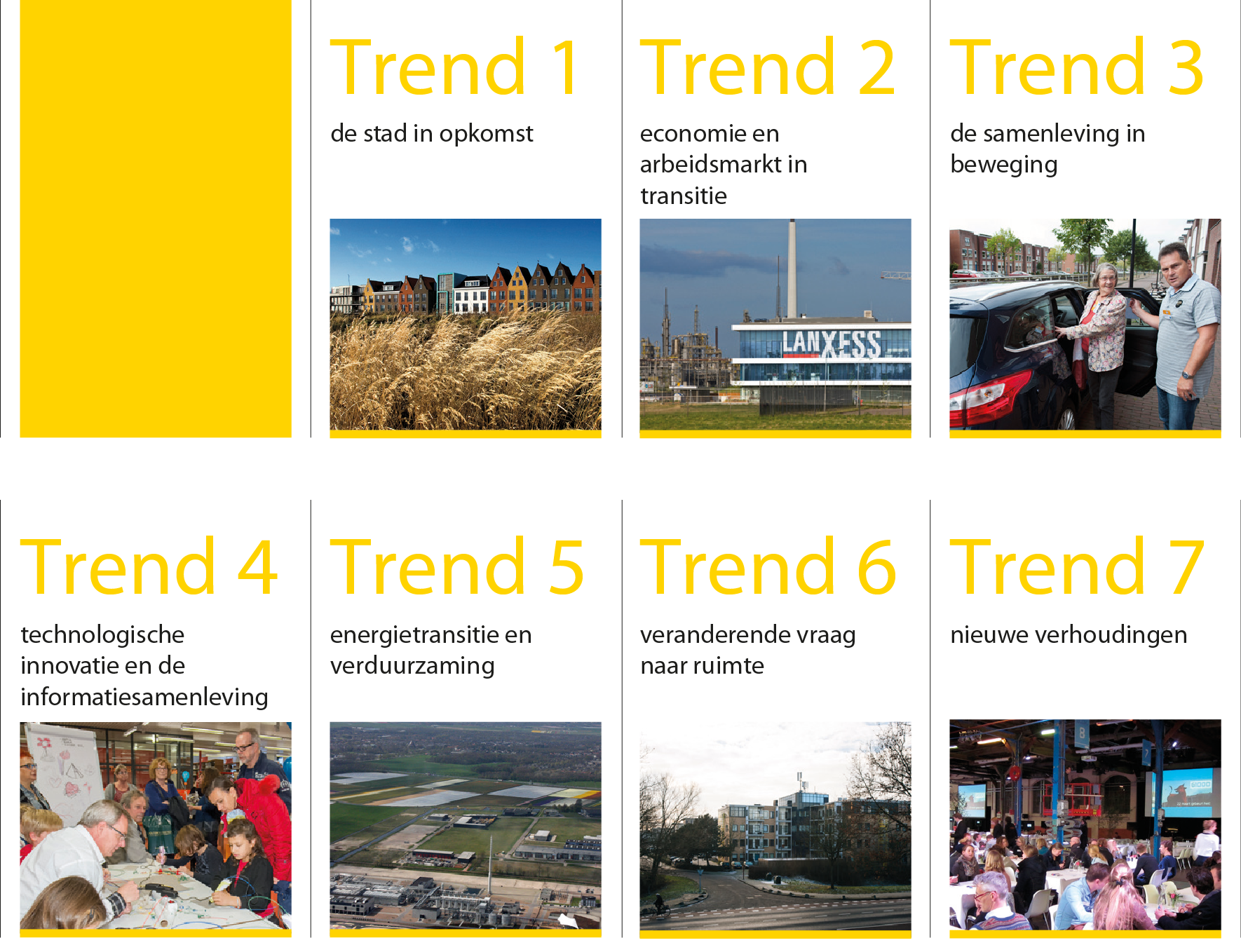 Kantoren: anders werken
Bedrijventerreinen: veranderende productie en logistiek 
Binnensteden: anders winkelen
Meer diversiteit in woonbehoefte
Functiemenging en flexibiliteit
Andere ruimteproductie
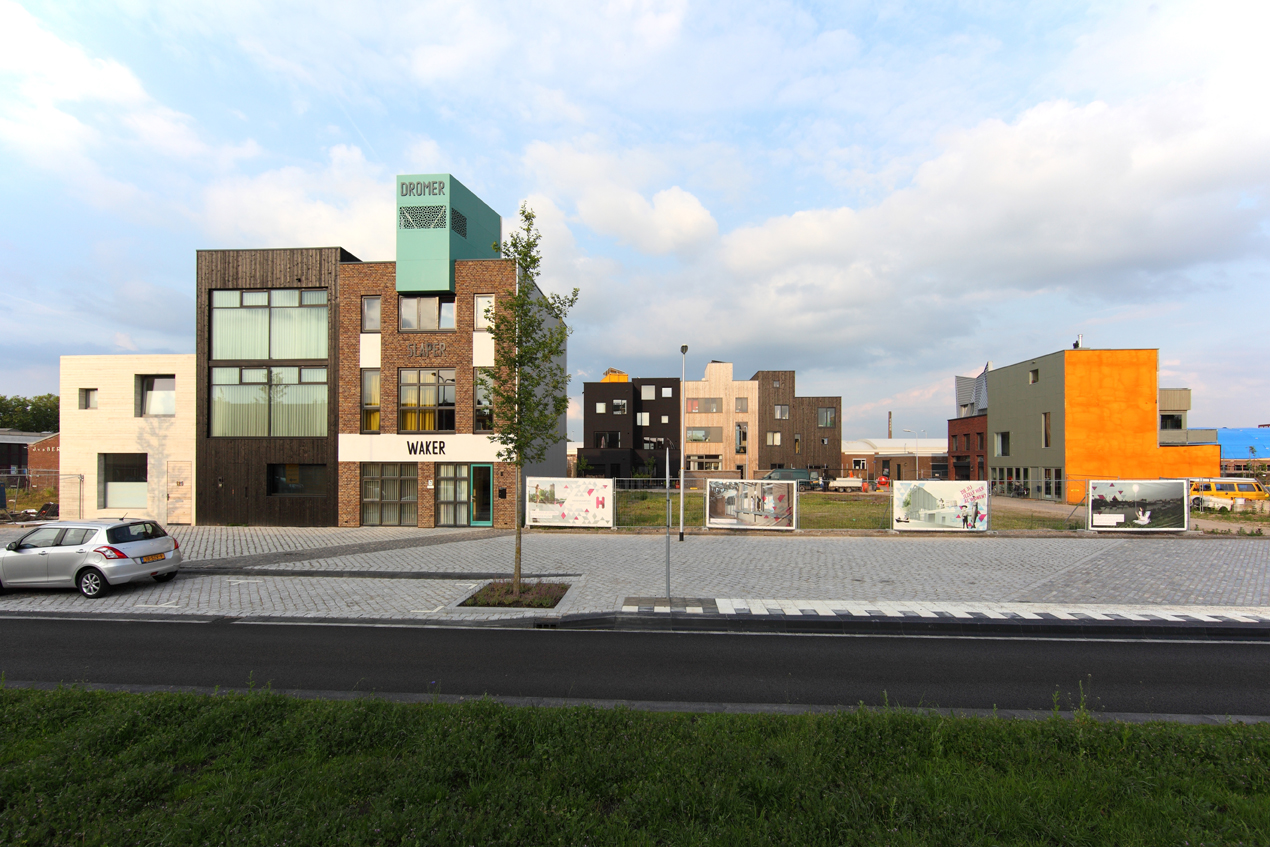 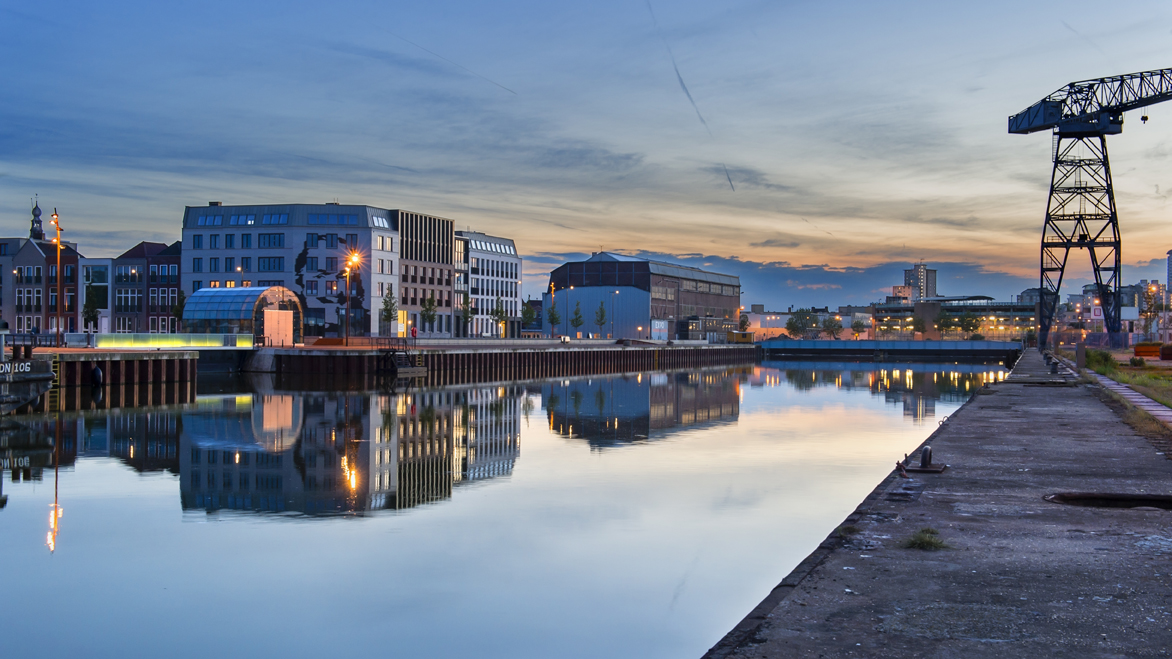 Hoe kunnen de transformatieopgaven bijdragen aan een aantrekkelijk Twente?
[Speaker Notes: Pilot spontane binnenstad]
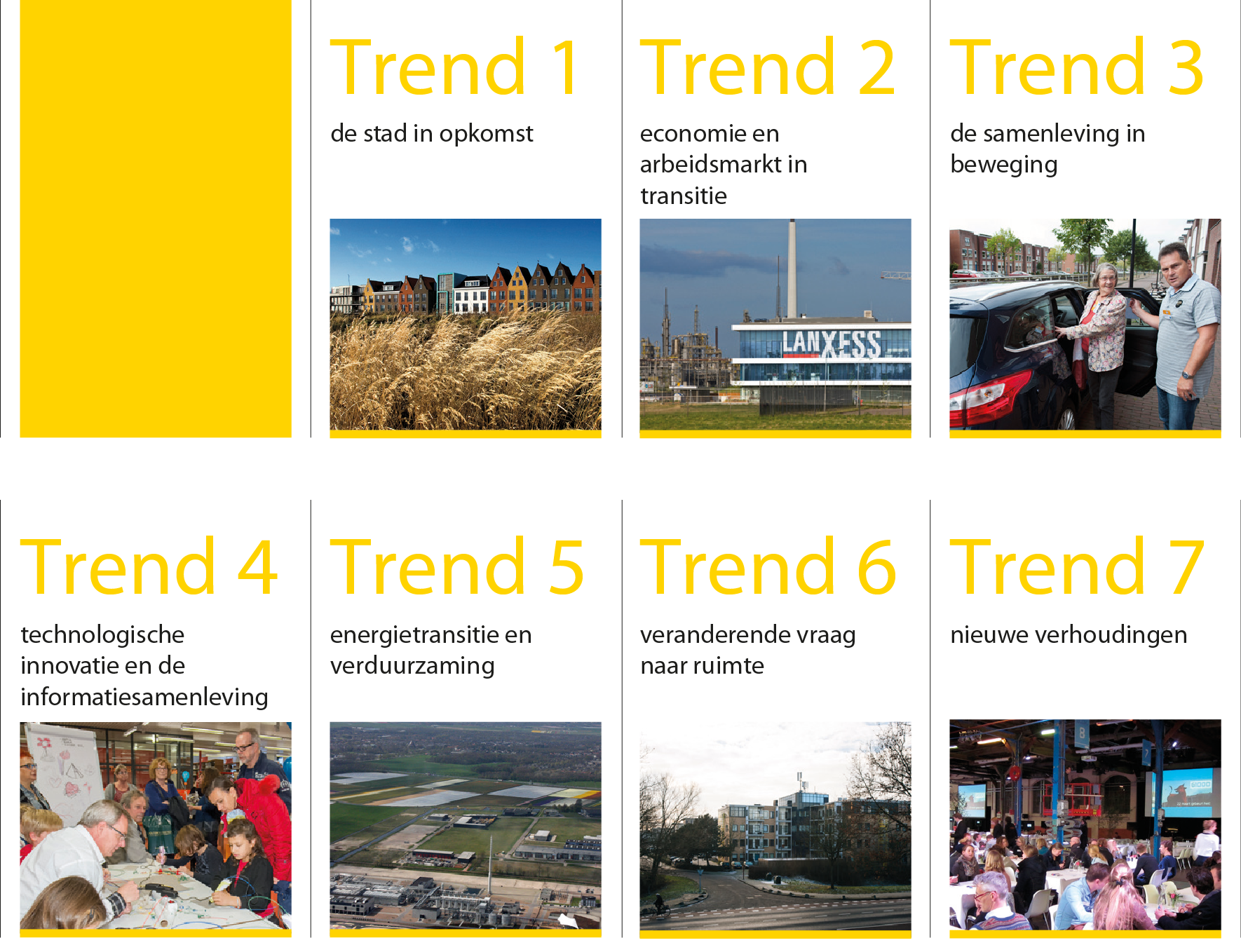 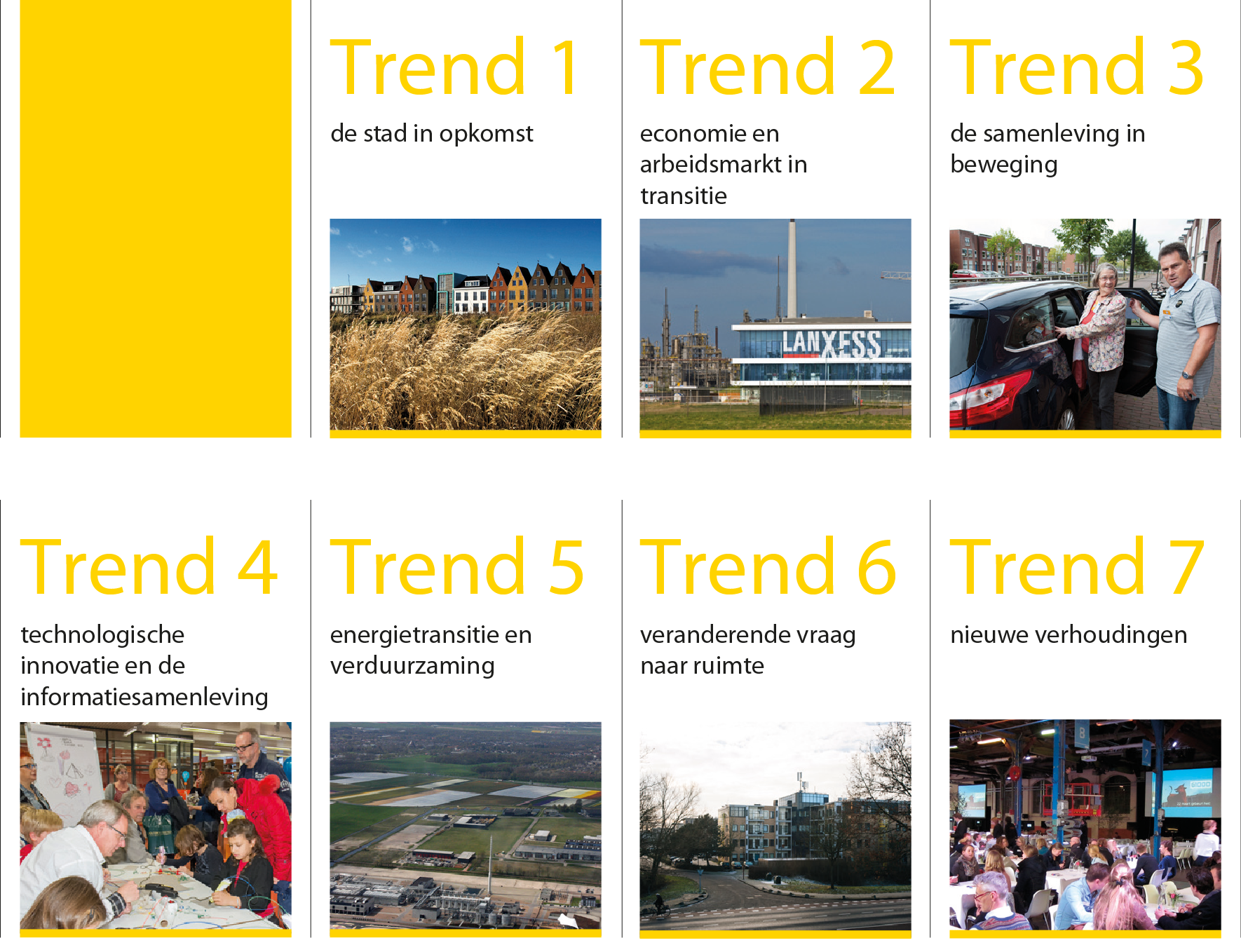 Netwerksamenleving
Participatiesamenleving, decentralisaties
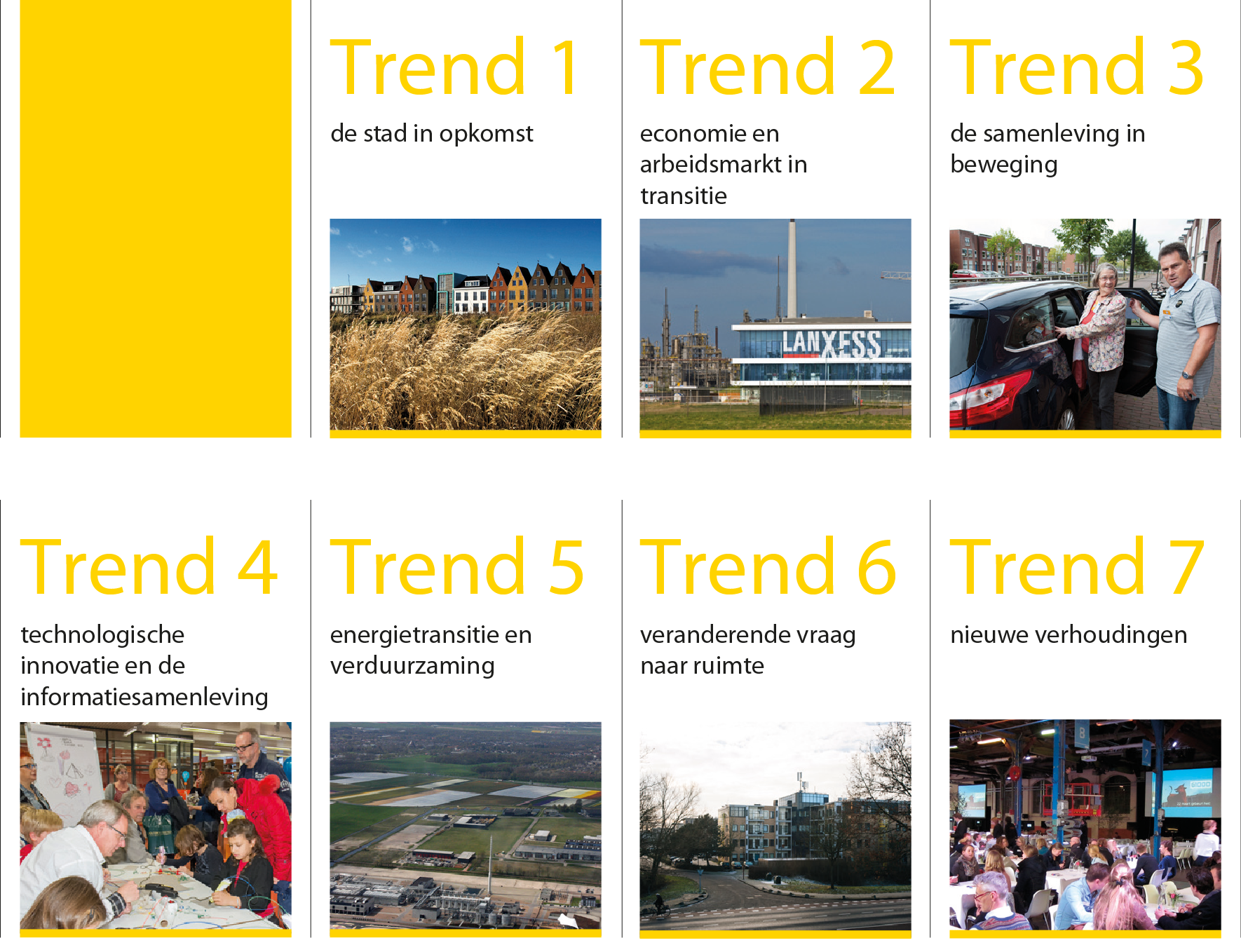 Netwerksamenleving
Participatiesamenleving, decentralisaties
Burgerinitiatieven
Lokale coalities
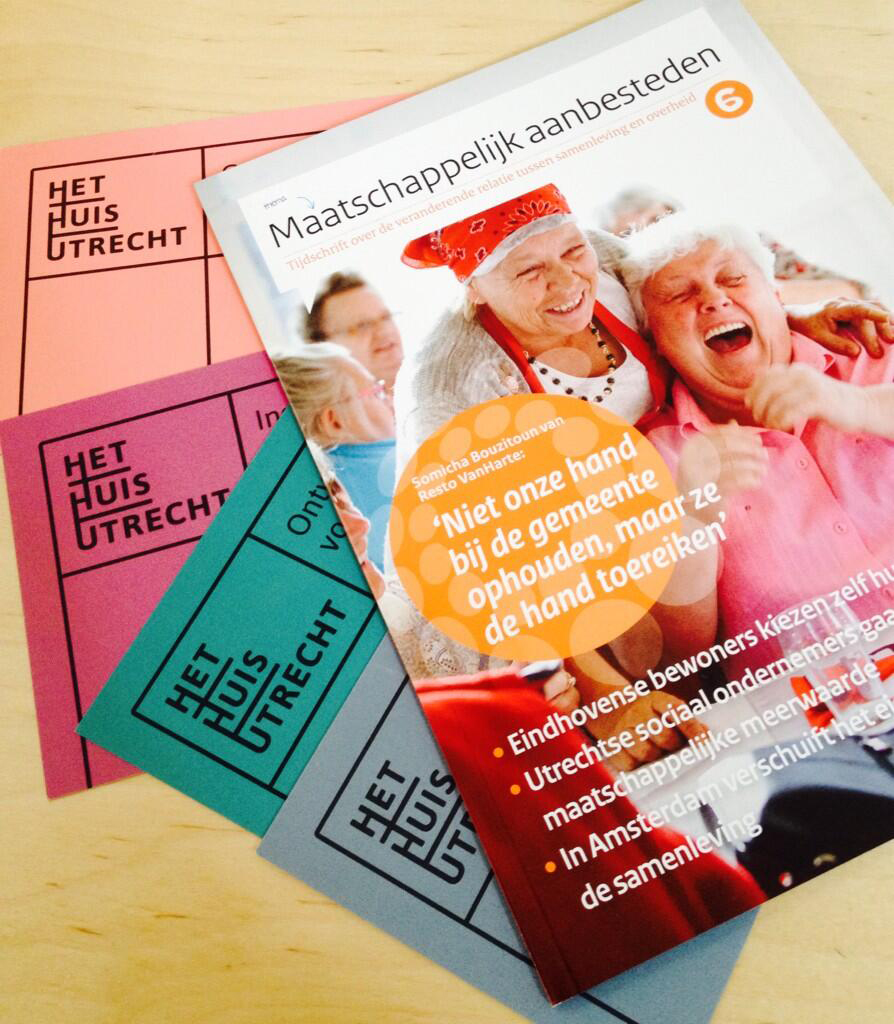 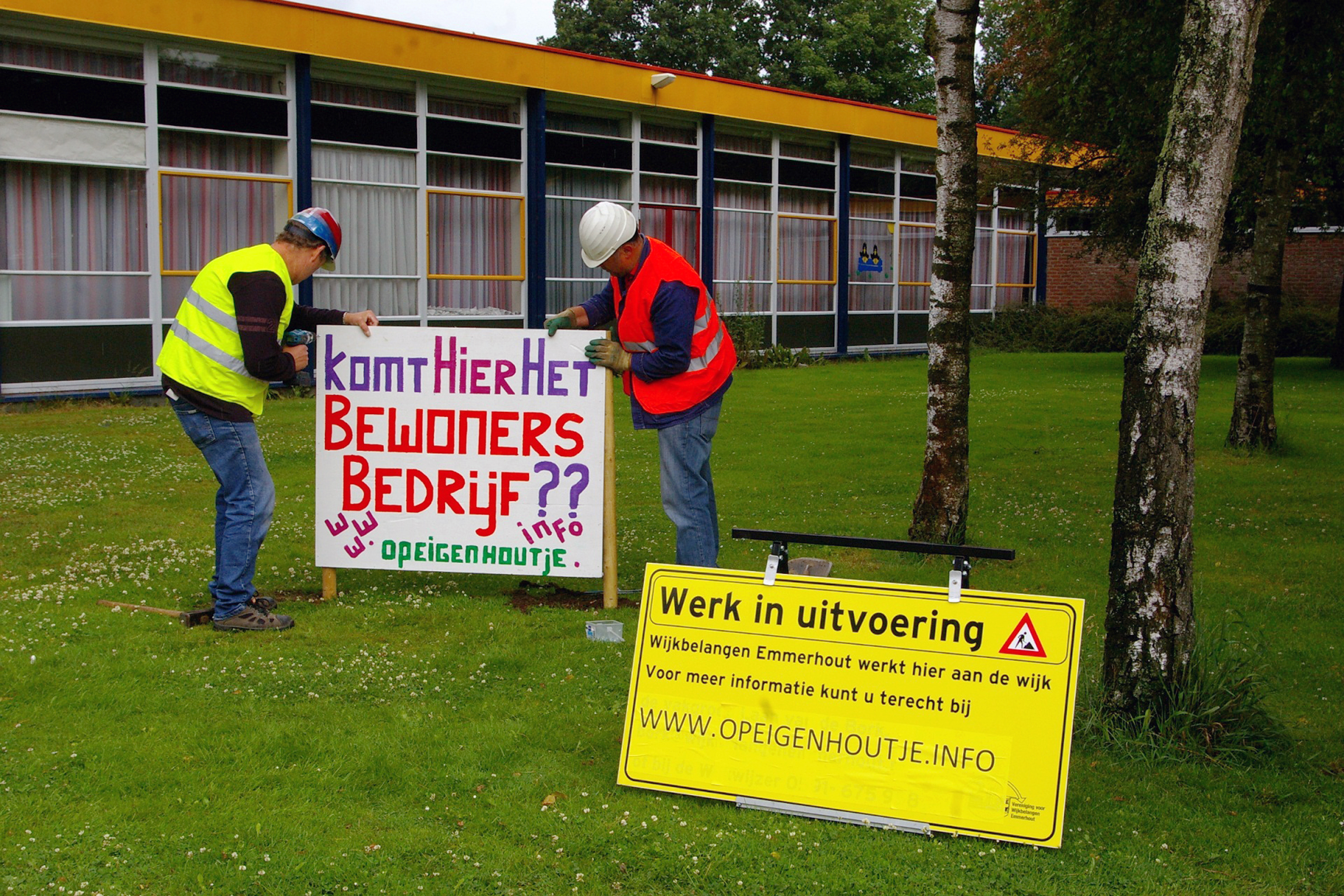 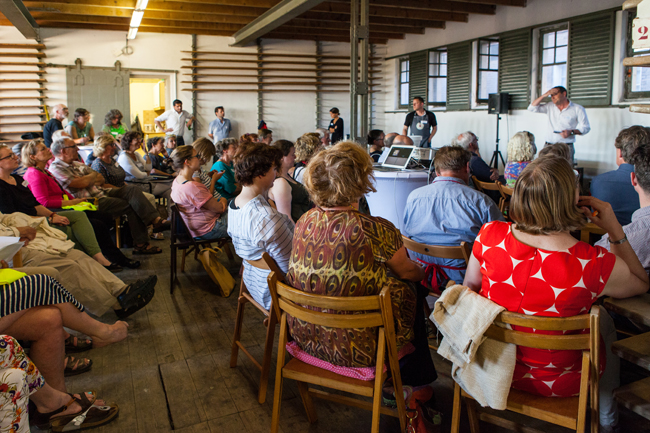 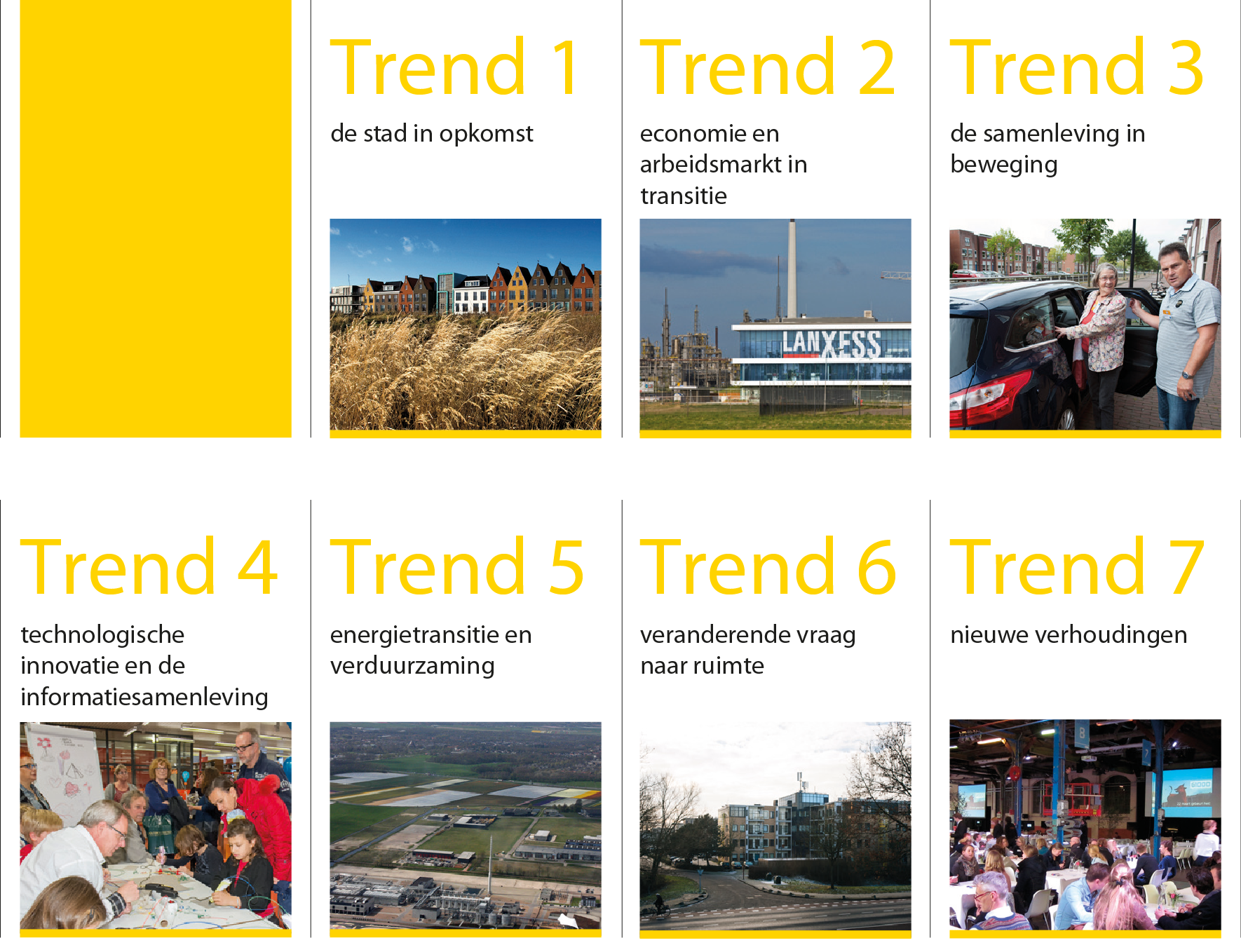 Netwerksamenleving
Participatiesamenleving, decentralisaties
Burgerinitiatieven
Lokale coalities
Regionale samenwerking
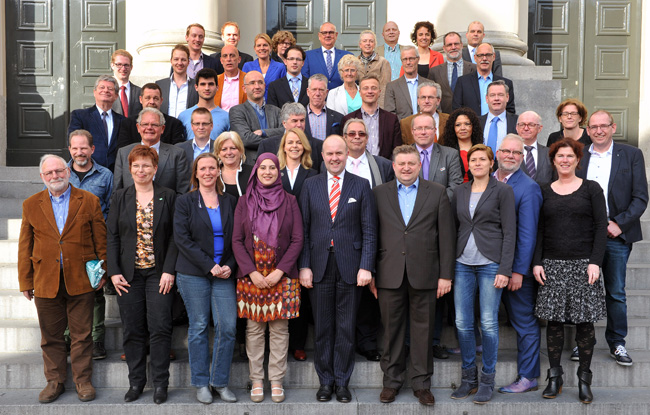 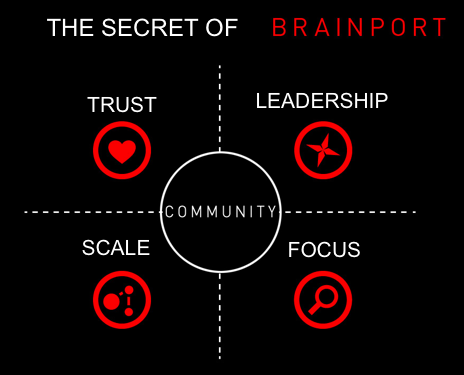 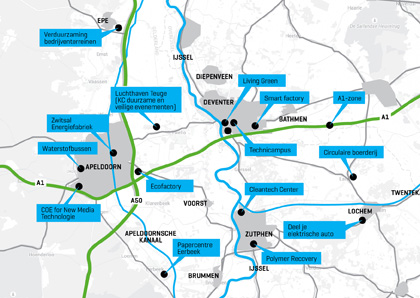 [Speaker Notes: samen investeren, brainport afdracht naar inwoneraantal]
Welke krachtige samenwerkingen helpen Twente vooruit?
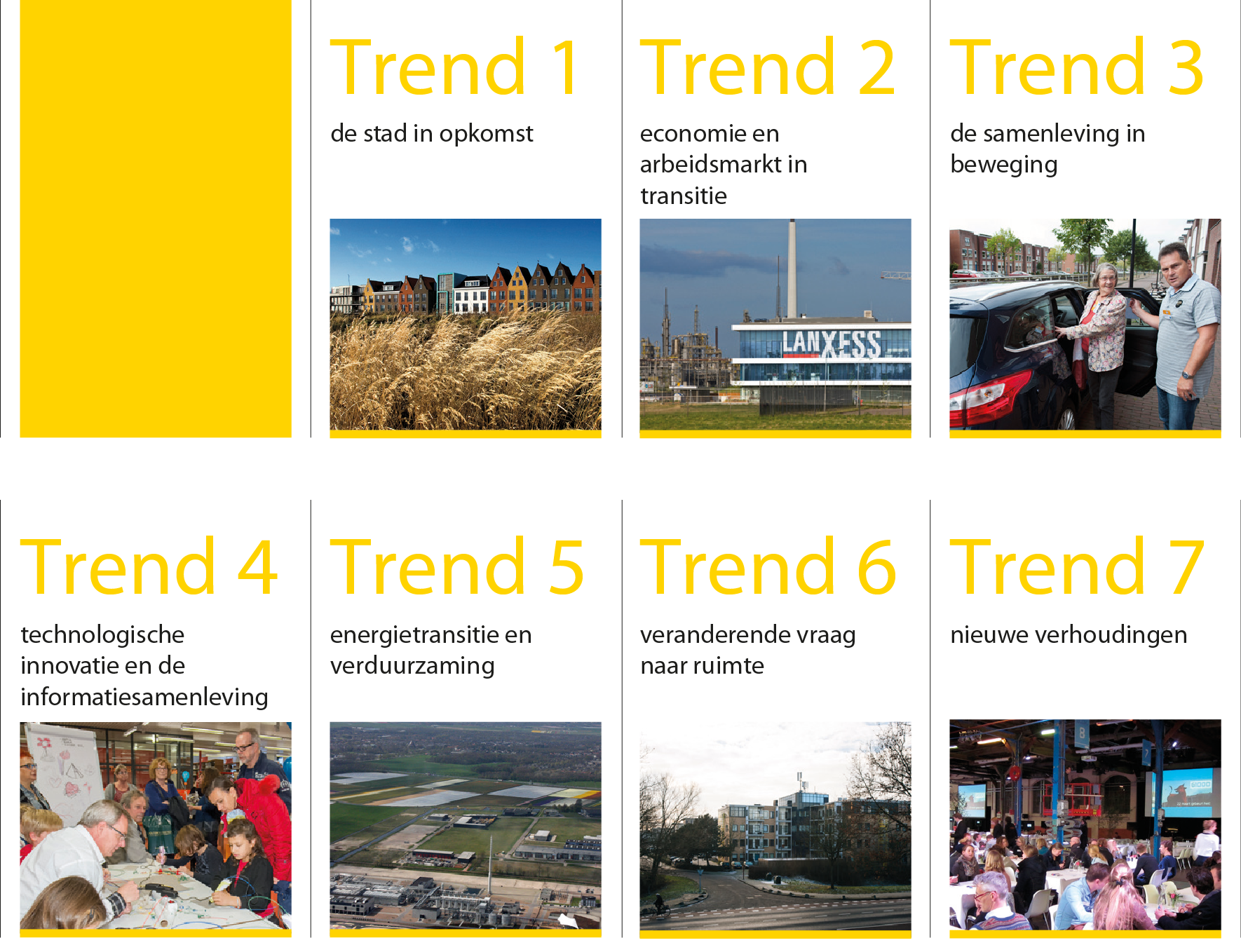 7 vragen
Hoe versterken we de netwerkkracht van Twente?
Wat is de economische kracht van Twente en hoe bouwen we daar op voort?
Hoe krijgt de veerkrachtige Twentse samenleving de ruimte?
Hoe benut Twente de kansen van technologische innovatie?
Hoe kan inzet op energietransitie en verduurzaming Twente verder helpen?
Hoe kunnen transformatieopgaven bijdragen aan een aantrekkelijk Twente?
Welke krachtige samenwerkingen helpen Twente vooruit?
[Speaker Notes: regionaal, ken je dna, ga in gesprek, kies positie, bouw coalities, organiseer netwerkkracht;]
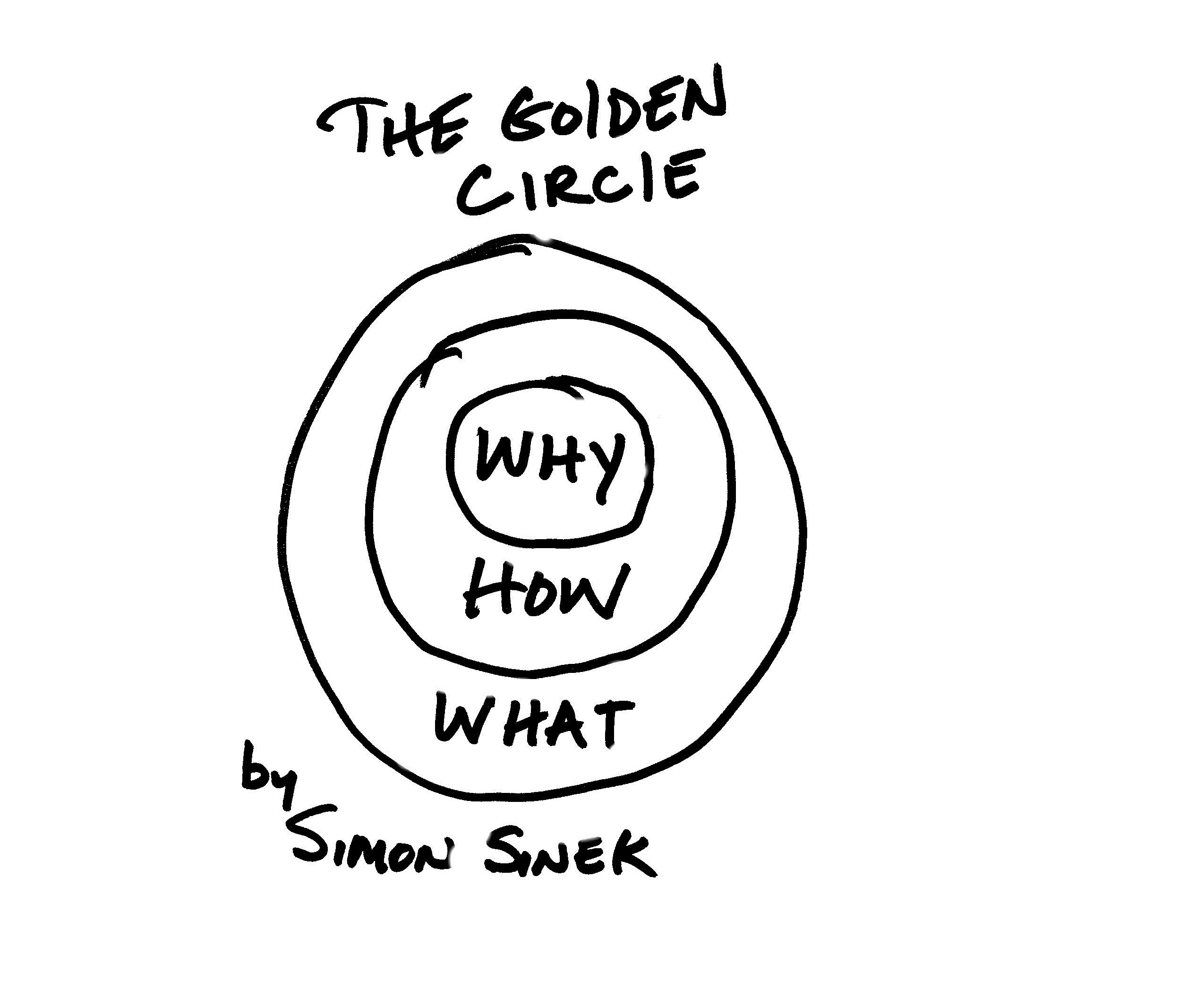 [Speaker Notes: Dat is vooral een agenda voor overheden; bezieling genereren? Niet het wat, het hoe, maar het waarom centraal. Simon Sinek; William Gibson toekomst is er al alleen verspreid en dus nog slecht zichtbaar: voorbeelden tonen, voorbeelden maken]